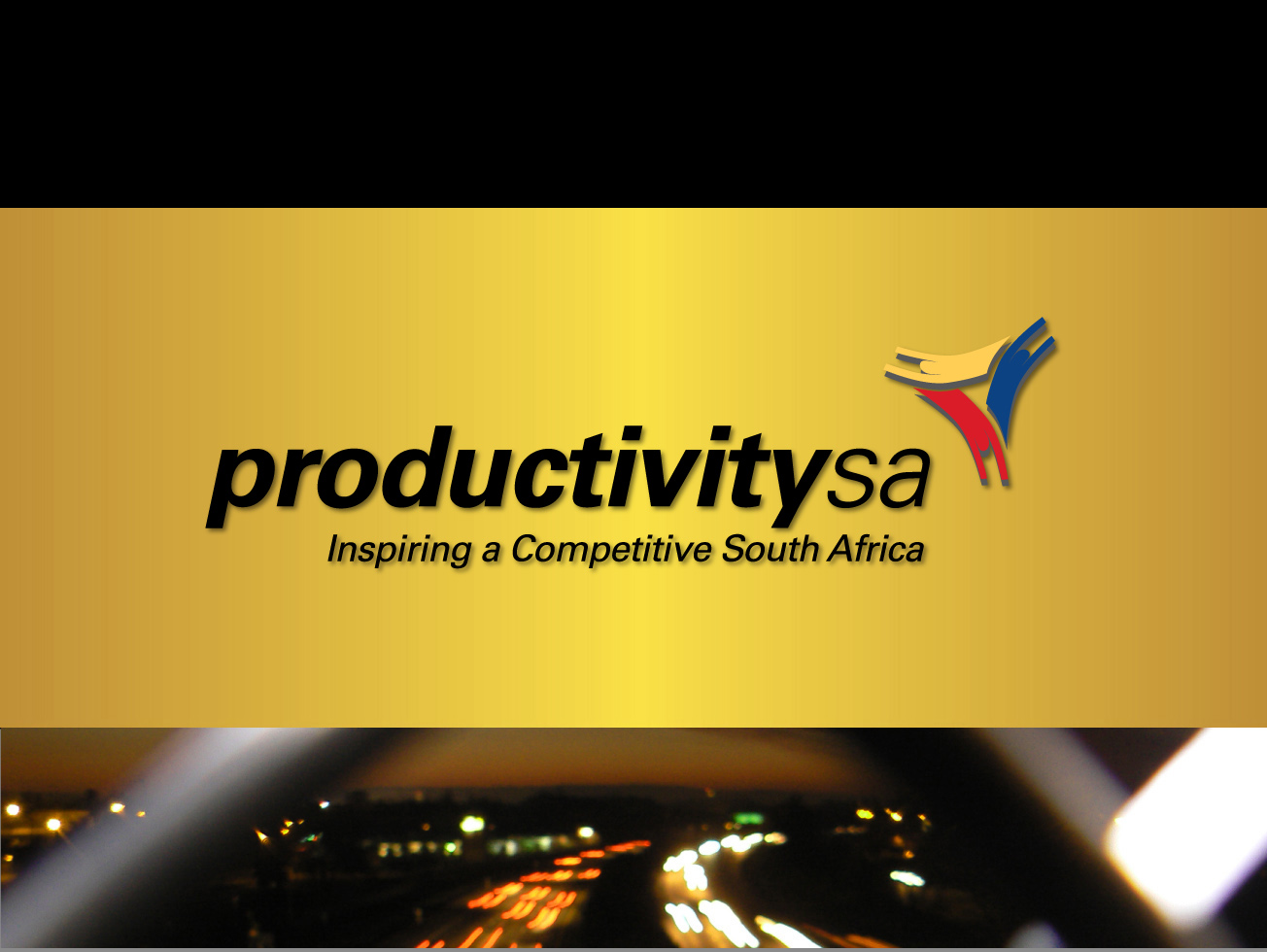 1
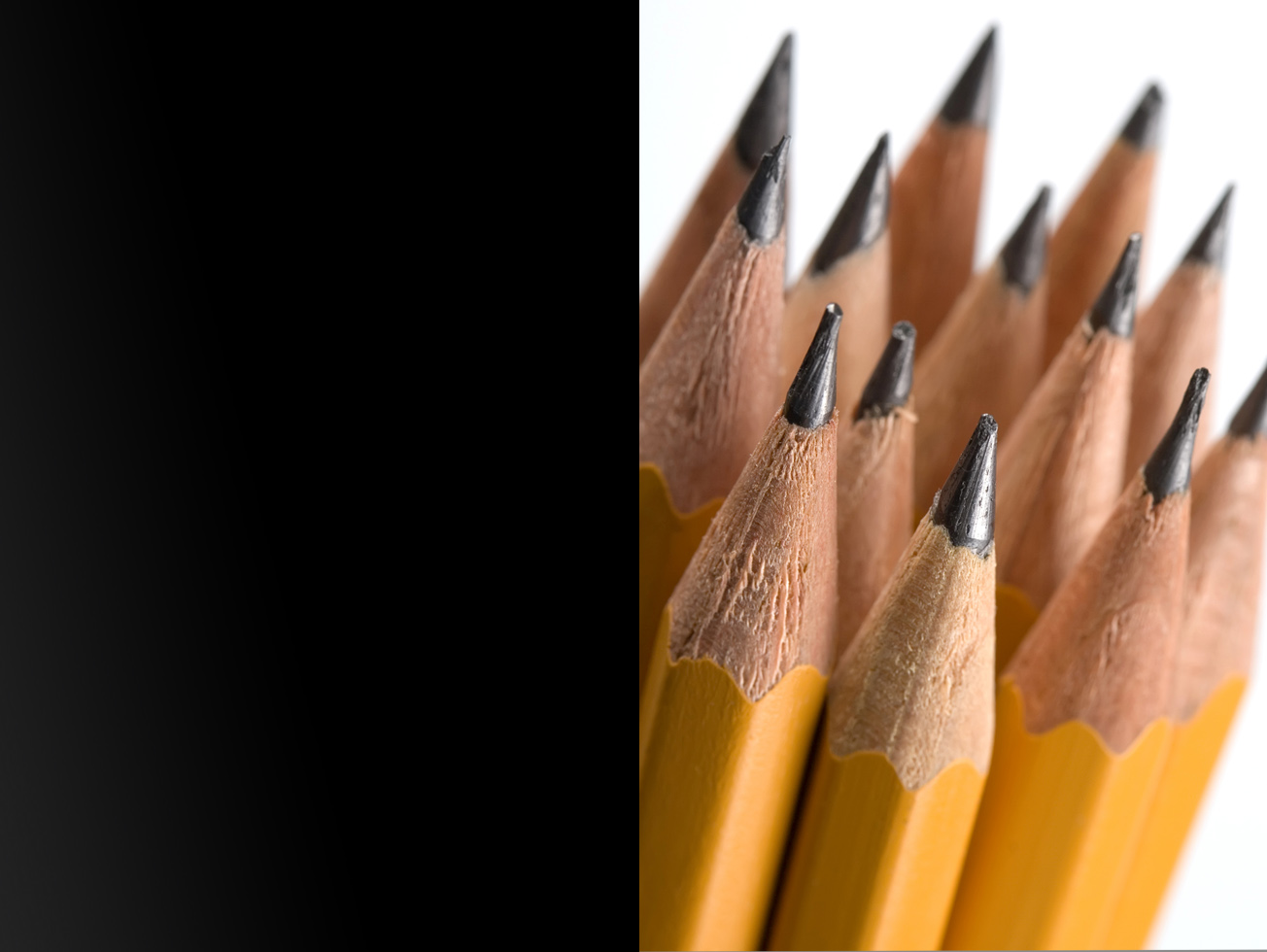 BRIEFING ON STRATEGIC PLANS AND BUDGETS FOR 2016/17
PRESENTATION OUTLINE

Who is Productivity SA?
Vision and Mission
Value Chain Proposition
Key Priority Sectors
Structure and Governance
Strategic Objectives
Programme Focus
Strategic Projects
Strategic Direction-Business Model
2
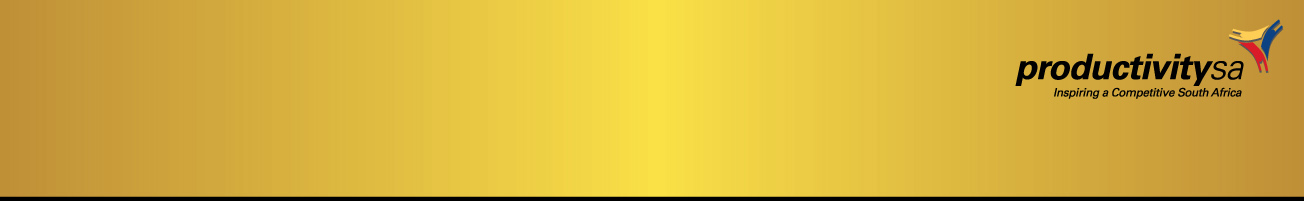 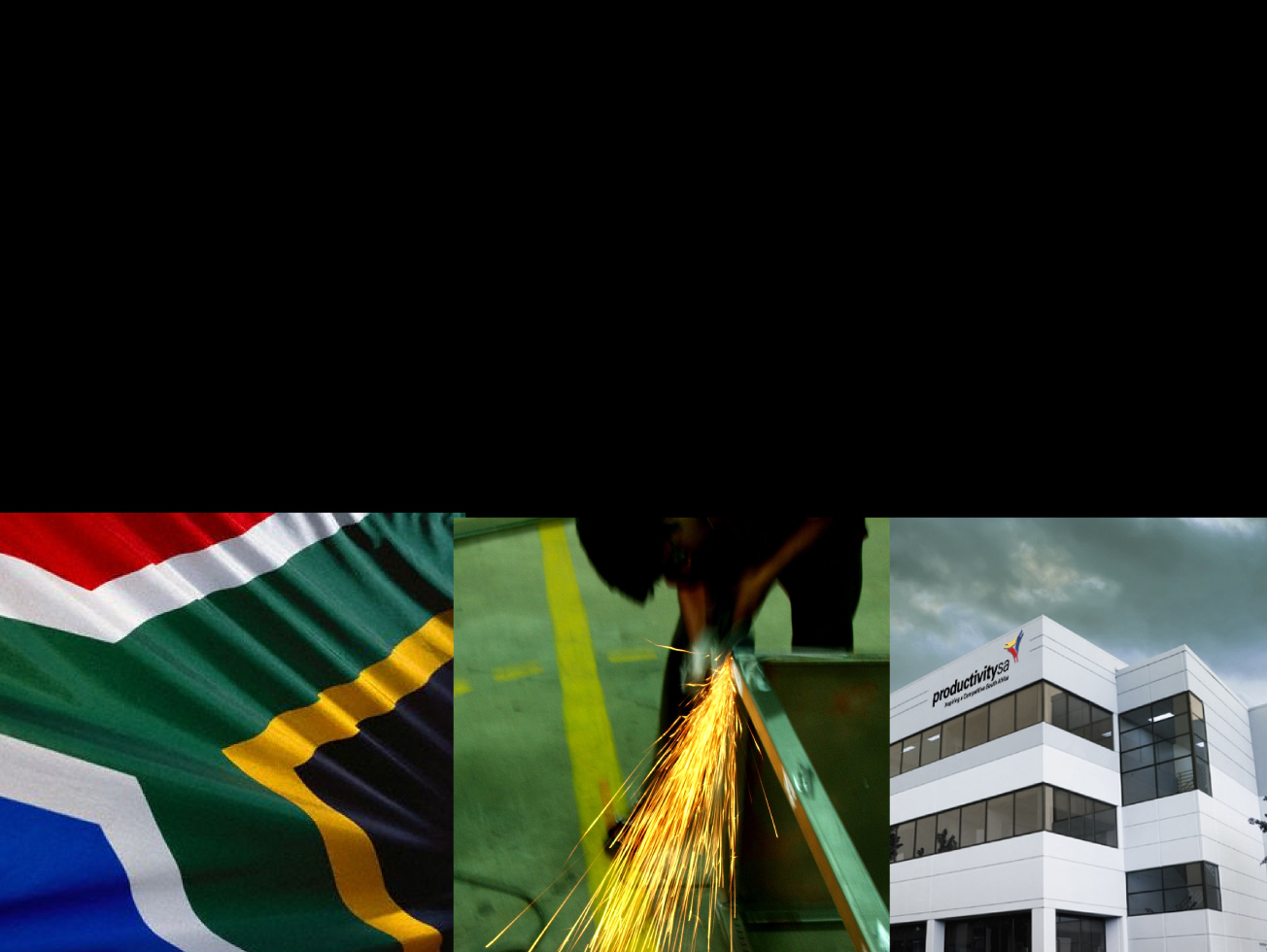 Who is Productivity SA
WHO IS PRODUCTIVITY SA?
Productivity SA is established in terms of section 31(1) of the Employment Services Act as a juristic person.

Its mandate is to promote employment growth and productivity
3
Vision
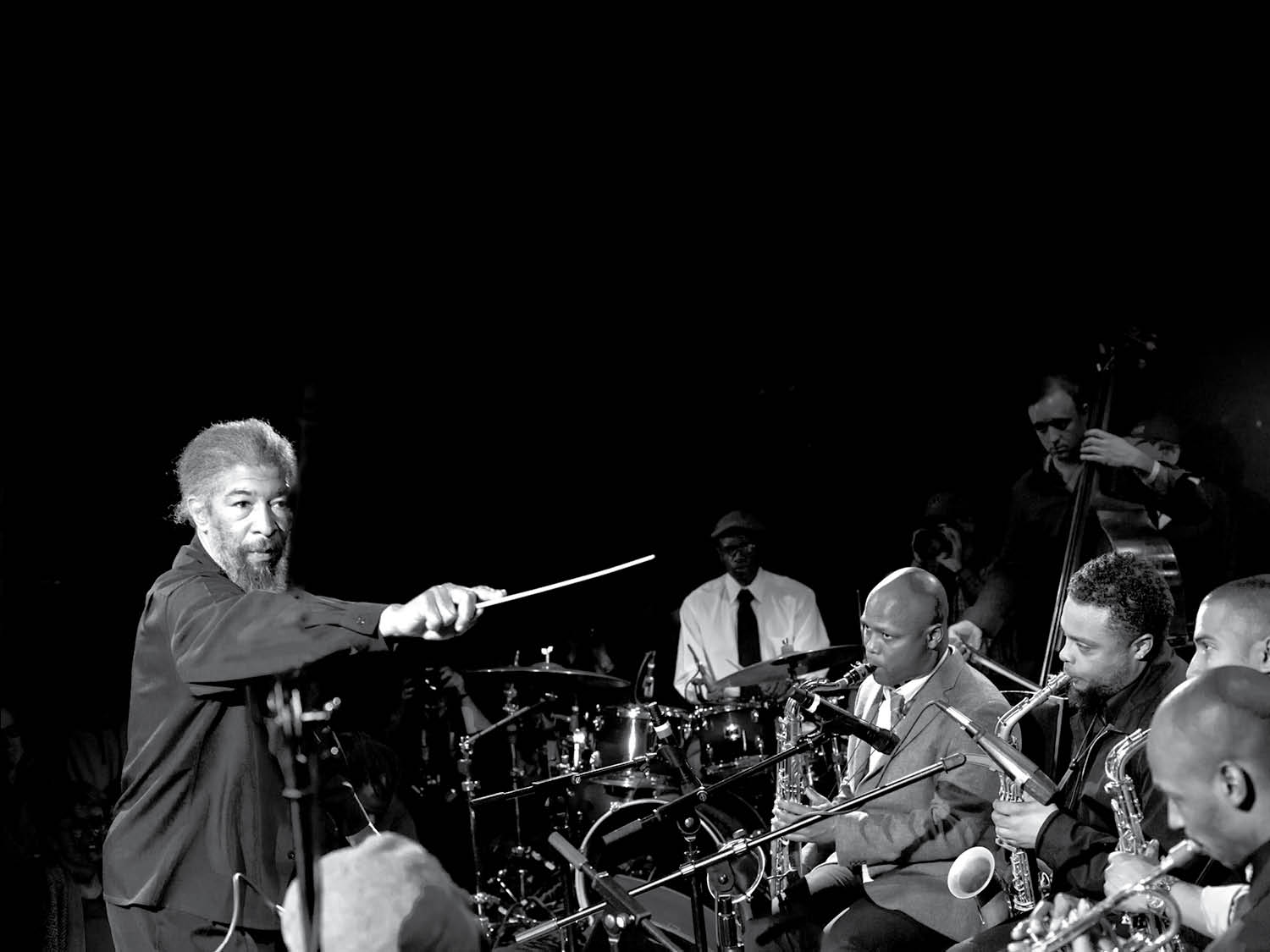 To lead and inspire a productive 
and competitive South Africa.
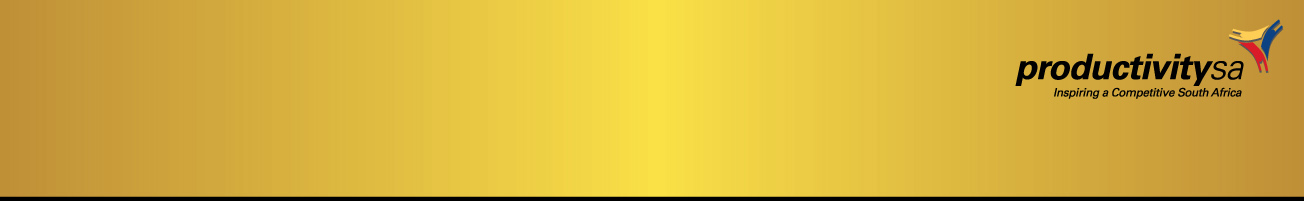 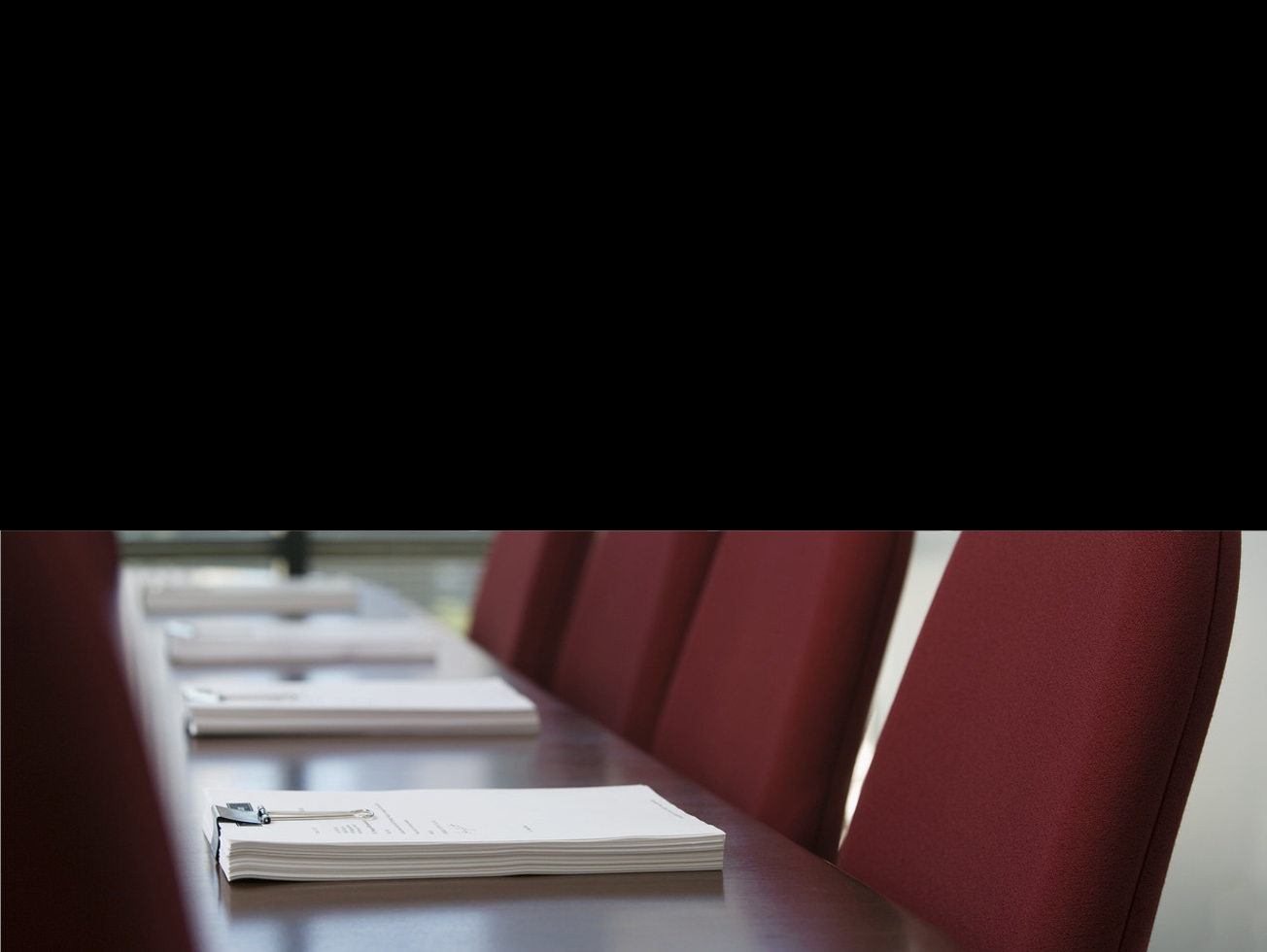 Mission
VISION  & MISSION
“To improve productivity by diagnosing, advising, implementing, monitoring and evaluating solutions aimed at improving South Africa’s sustainable growth, development and employment through increased competitiveness”
5
5
Employment Services Act – Finances of Productivity SA
Finances of Productivity SA - Section 40 (1) 

Productivity SA financed from:

   Money appropriated by parliament for this purpose;

   Income earned from services rendered by it

   Grants or donations made to it

   Money received from any other source
Value Chain Proposition
[Speaker Notes: MTSF – Medium Term Strategic Framework]
Economic impact
Creation of Employment

Poverty alleviation

Reduction of inequality

Improved Economic efficiency
Functions of Productivity SA – Section 32
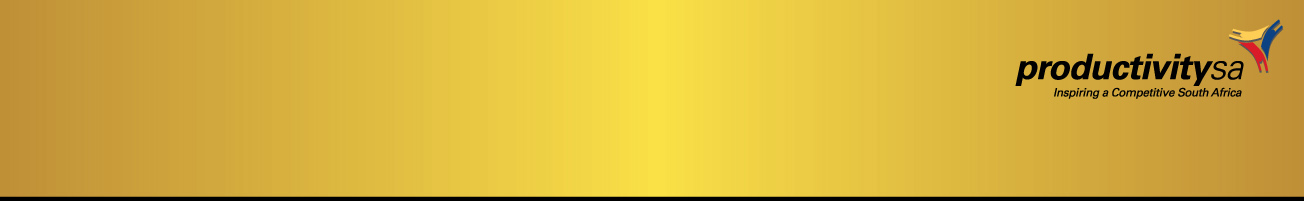 CONTRIBUTING TO DECENT EMPLOYMENT THROUGH INCLUSIVE GROWTH
‘
[Speaker Notes: MTSF – Medium Term Strategic Framework]
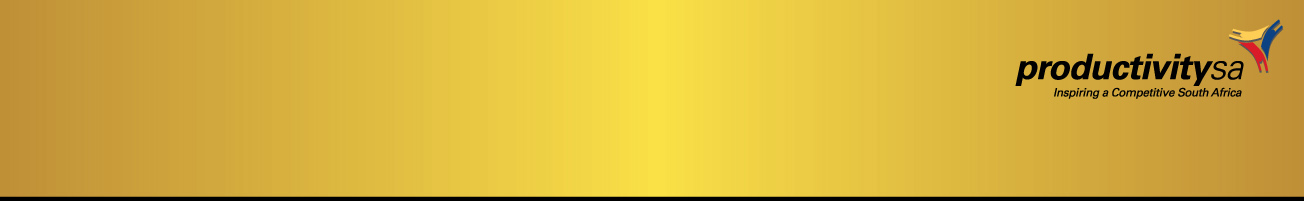 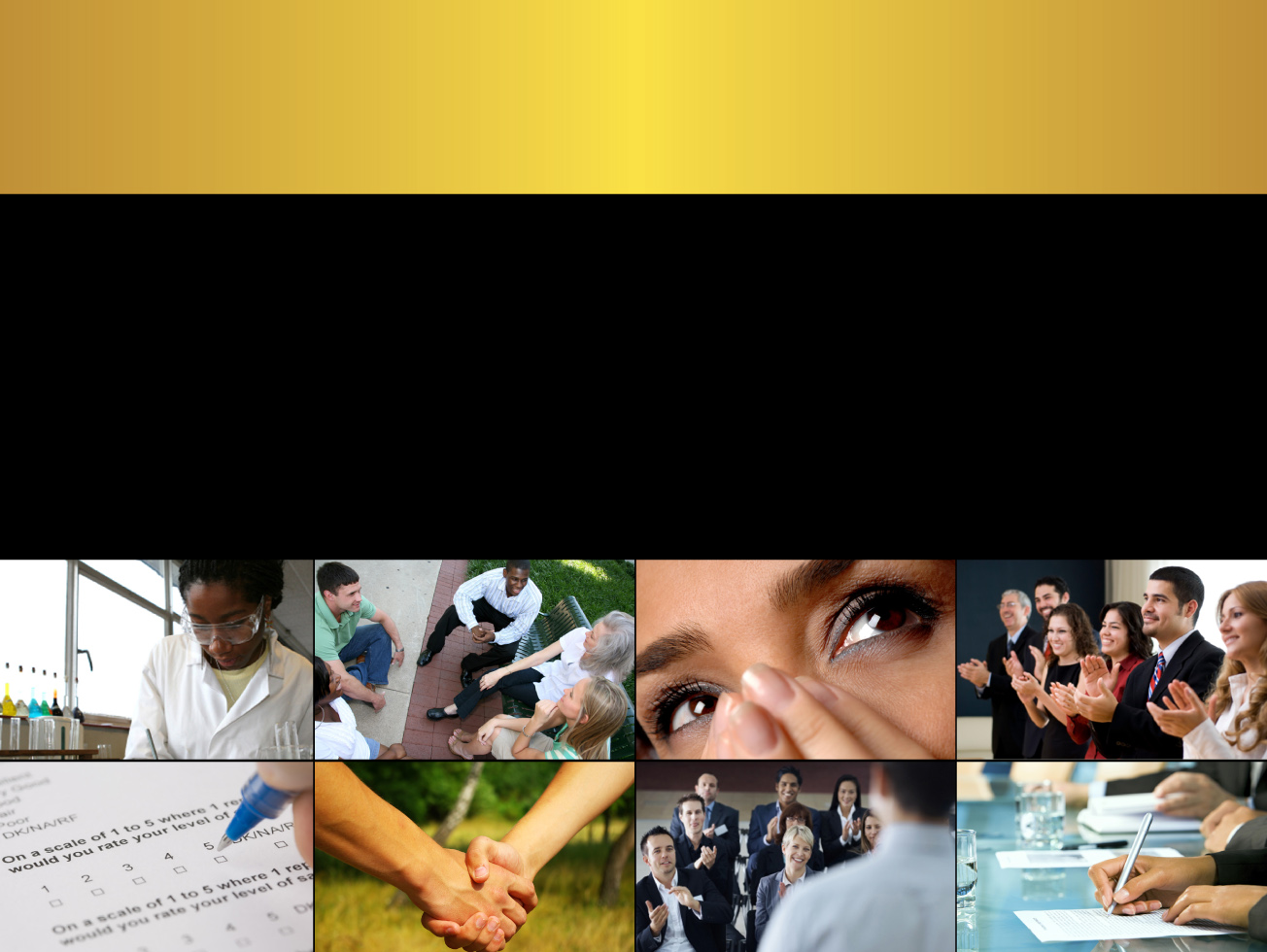 PRIORITY SECTORS
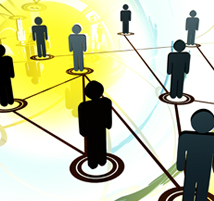 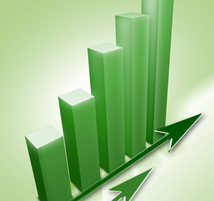 11
Productivity SA Priority Sectors
[Speaker Notes: State of the nation address talks about 5 Priorities – Education, Health, Fight against crime and corruption, land reforms and Creating decent work]
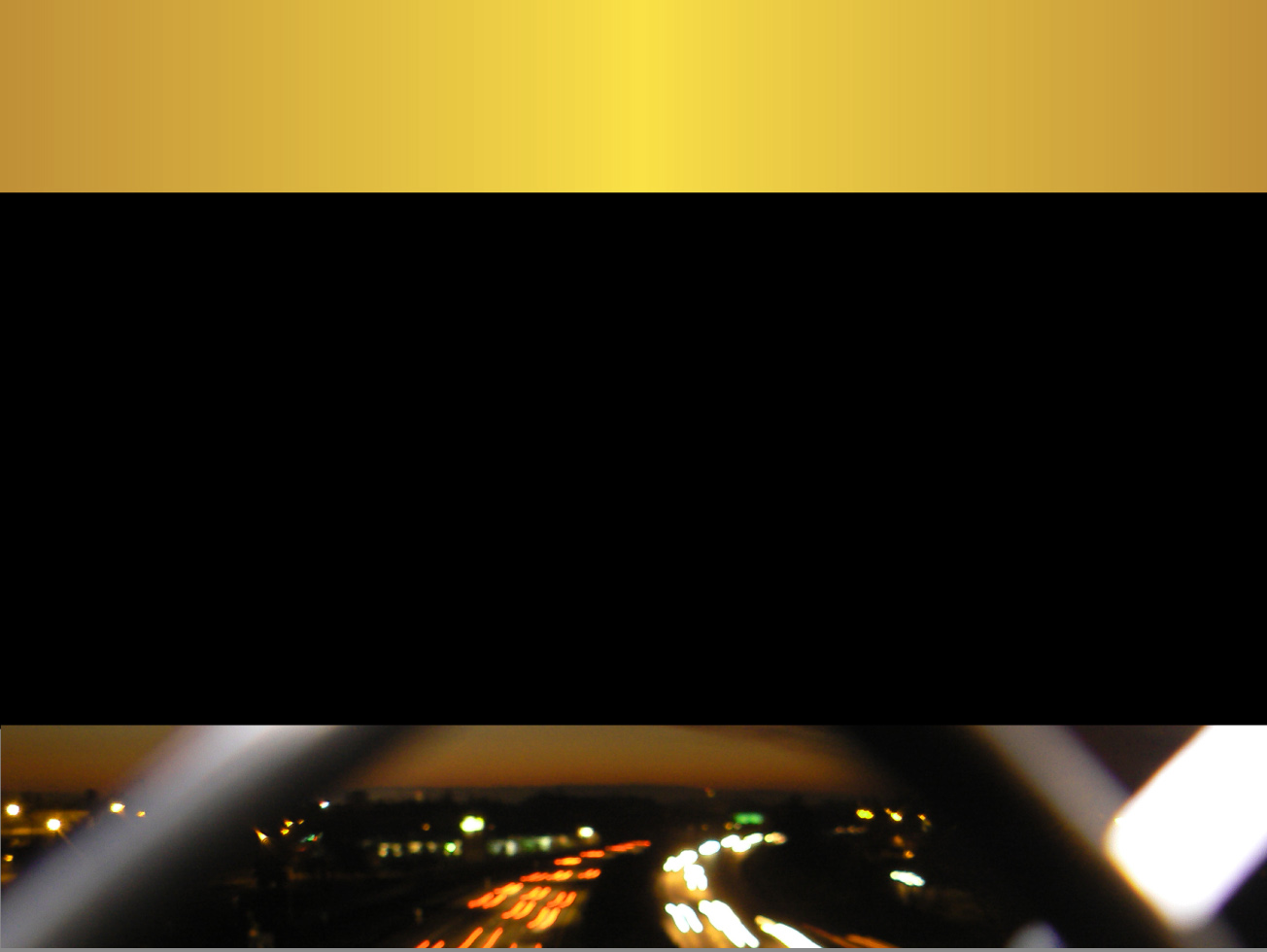 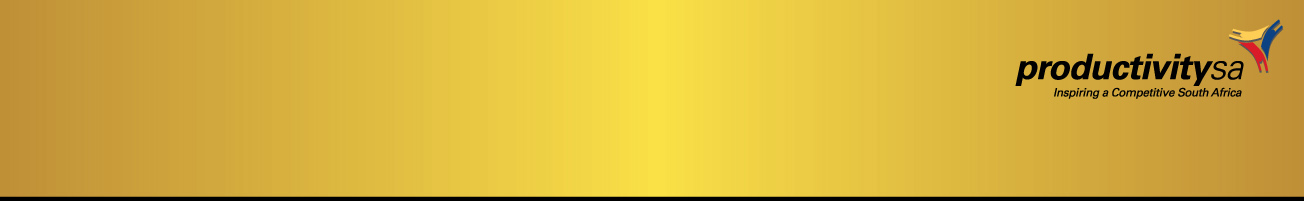 STRUCTURE AND GOVERNANCE
STRUCTURE

Schedule 3A Entity – reporting to Minister of Labour 
Tripartite organisation 
  
Board drawn from organised Business, Organised Labour and Government

Programmes
STRUCTURE AND 
GOVERNANCE
13
Implementation
Delivery grouped as follows:
Region 2 

Western Cape - Physical presence
Northern Cape
Free State 

Region 3  

Kwa-Zulu Natal - Physical presence 
Eastern Cape 
Mpumalanga
Delivery grouped as follows:
Region 1 

Gauteng -  Physical  presence 
Limpopo 
Northwest
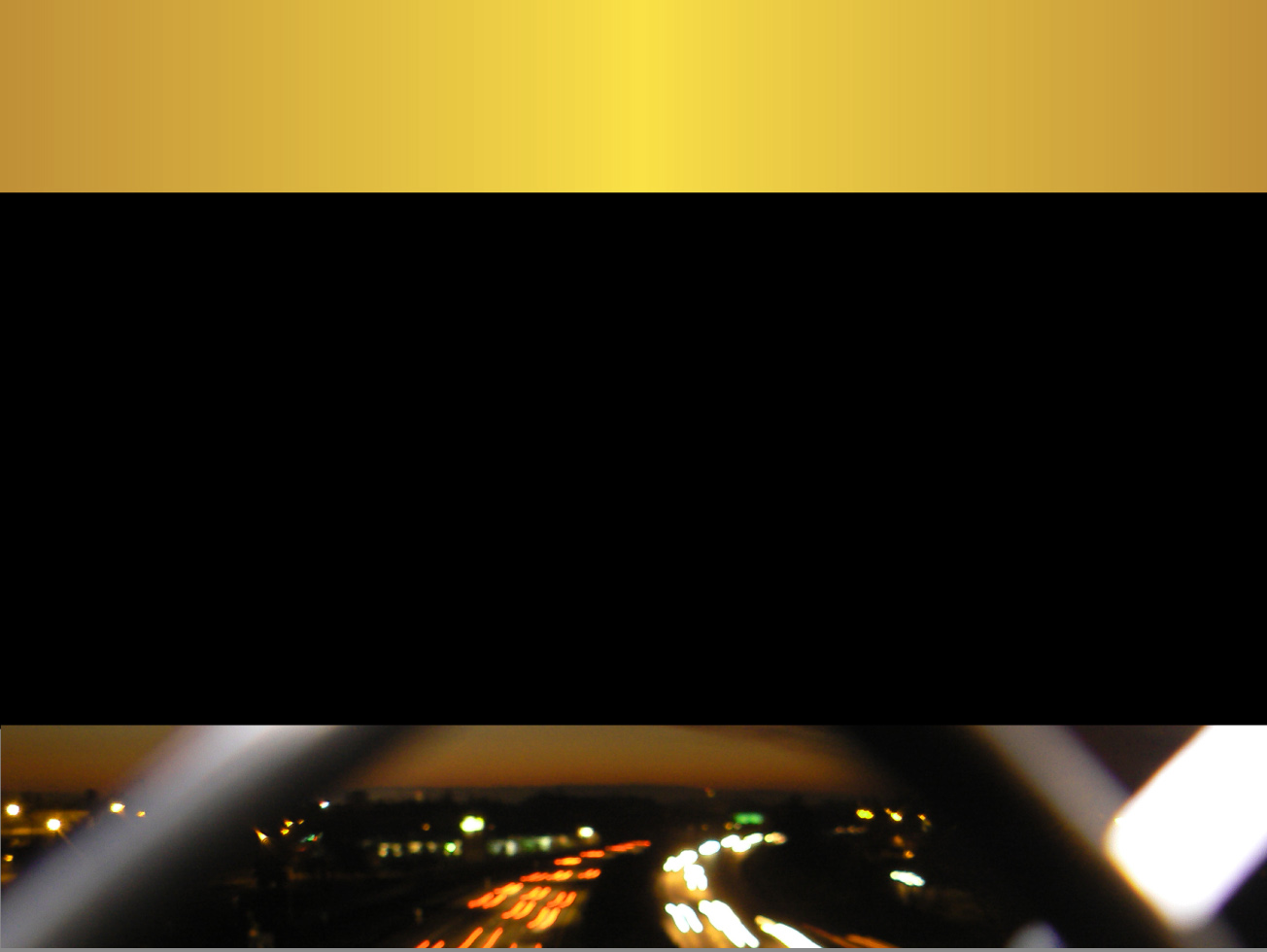 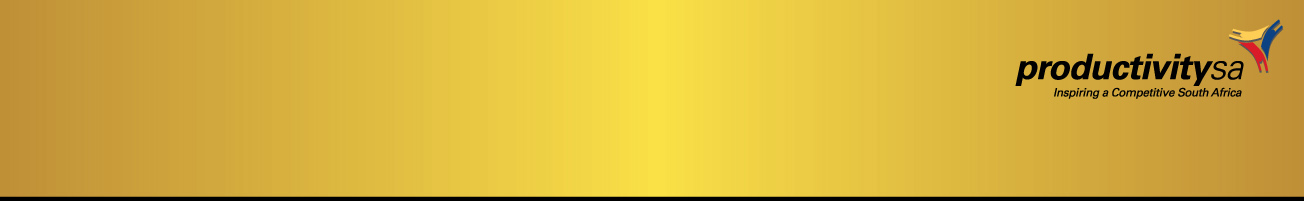 PROGRAMMES
Turnaround Solutions 
Productivity Organisational Solutions  
Value Chain Competitiveness 
Marketing and Communications 
Human Resources
Corporate Services
15
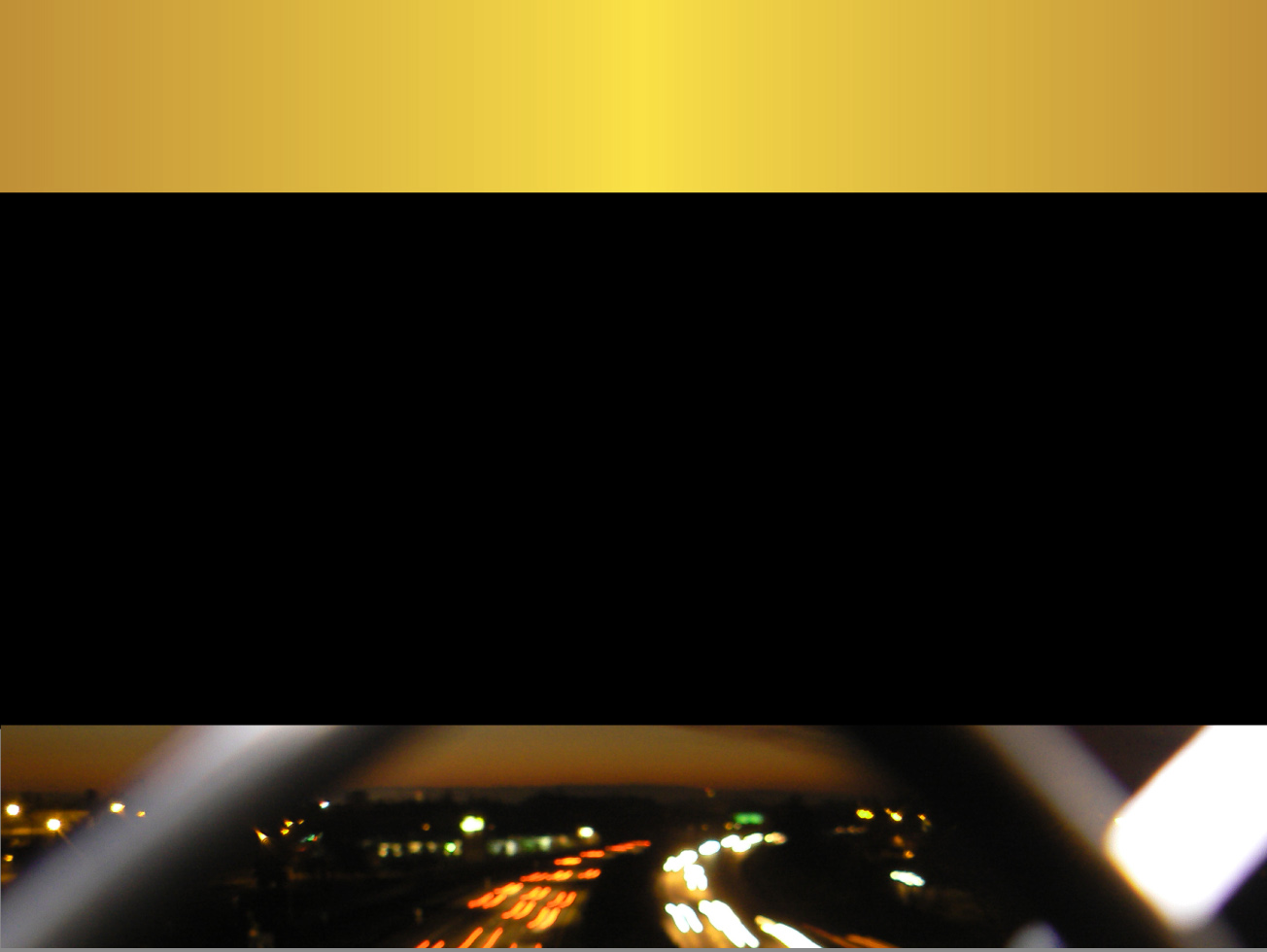 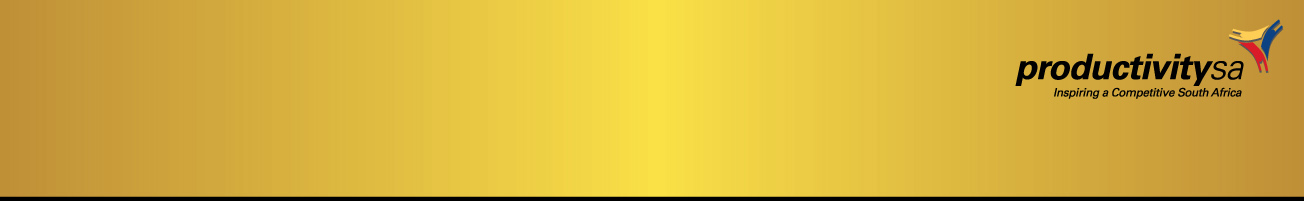 STRATEGIC objectives
Promote a culture of productivity in the workplaces
Develop relevant productivity competencies
Facilitate and evaluate productivity improvement and competencies in workplaces
Maintain a database of productivity and competitiveness systems and publicising these systems
Undertake productivity-related research
Support initiatives aimed at preventing job losses
16
ALIGNMENT WITH OBJECTIVES OF KEY FUNDER’S
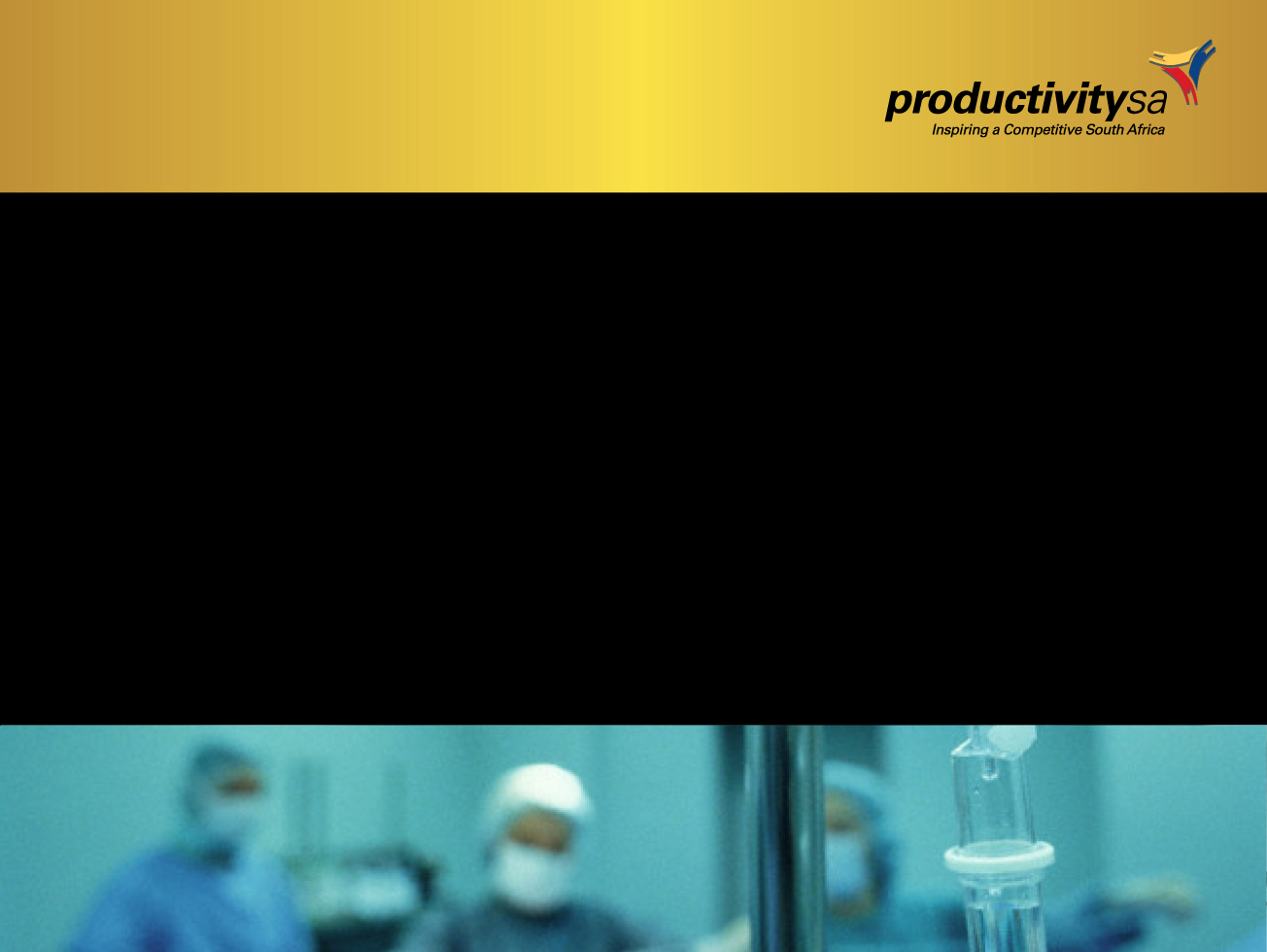 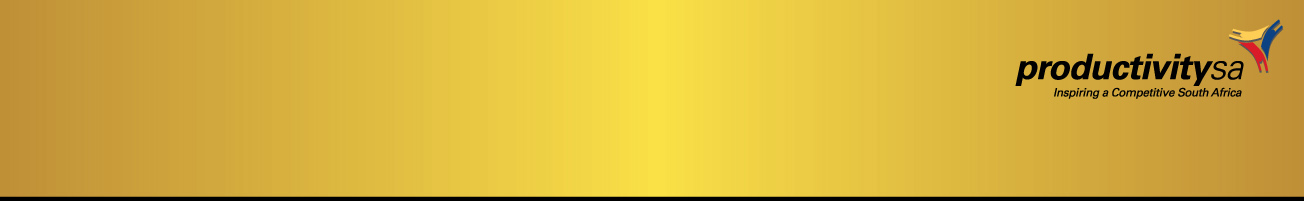 PROGRAMME FOCUS
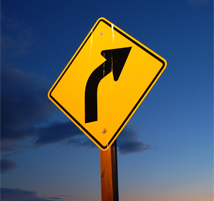 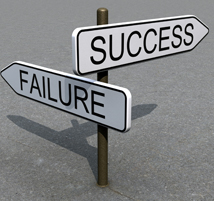 18
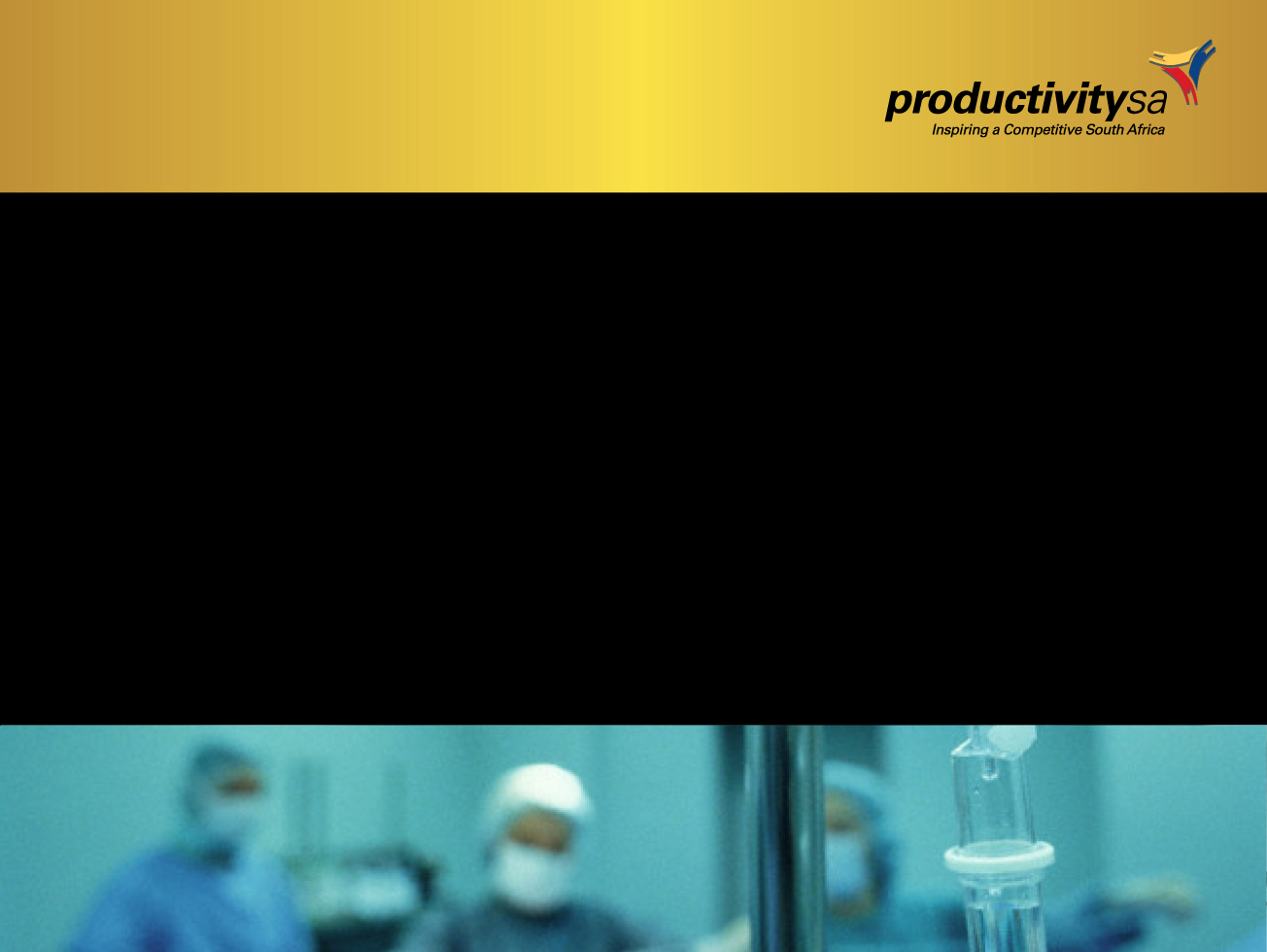 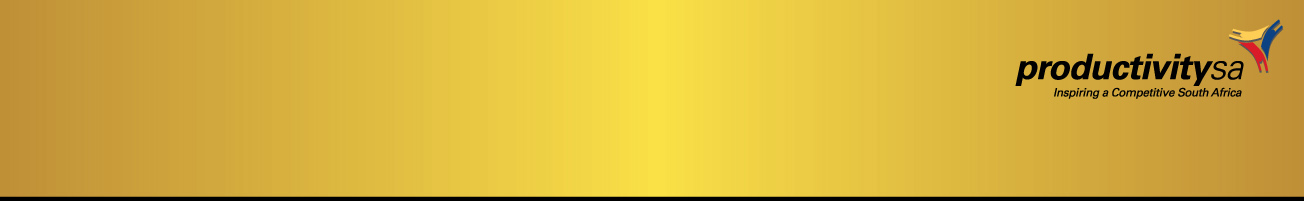 PROGRAMME 1 
 
TURNAROUND SOLUTIONS
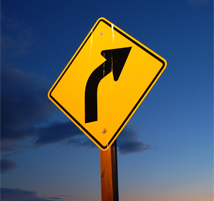 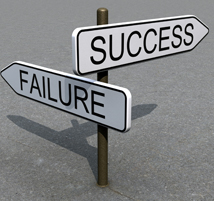 19
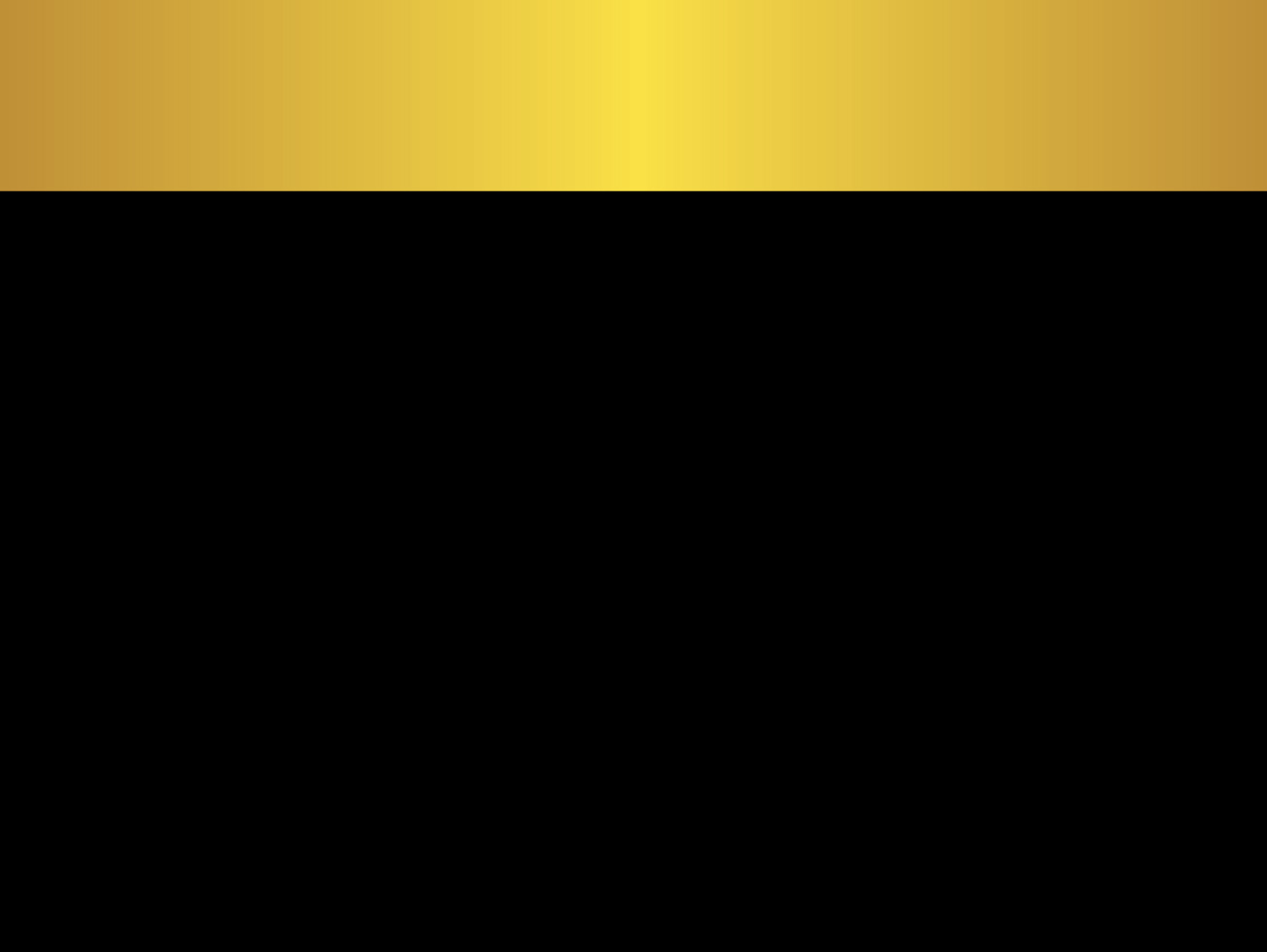 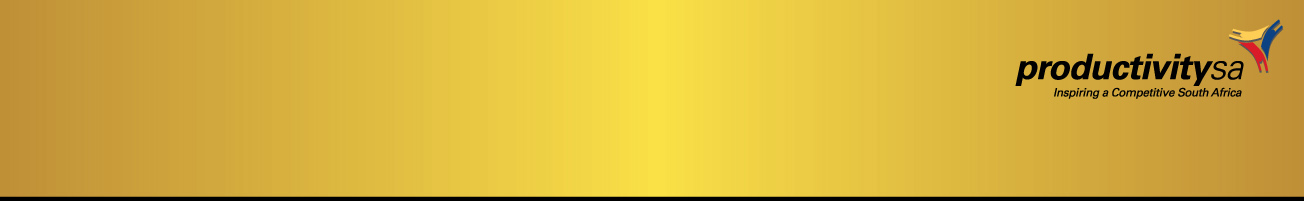 PROGRAME PURPOSE
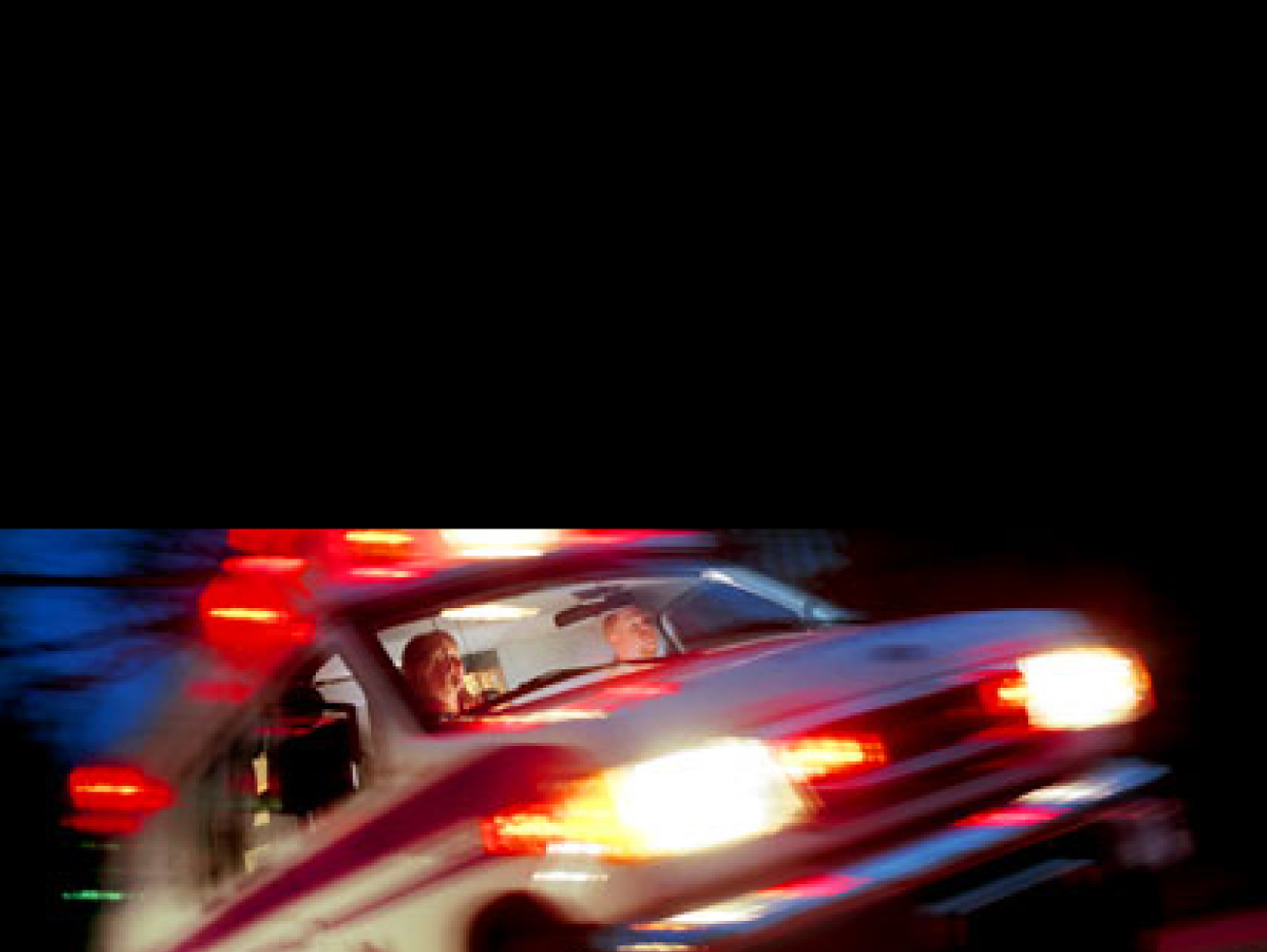 To prevent job losses through Turnaround Solutions
20
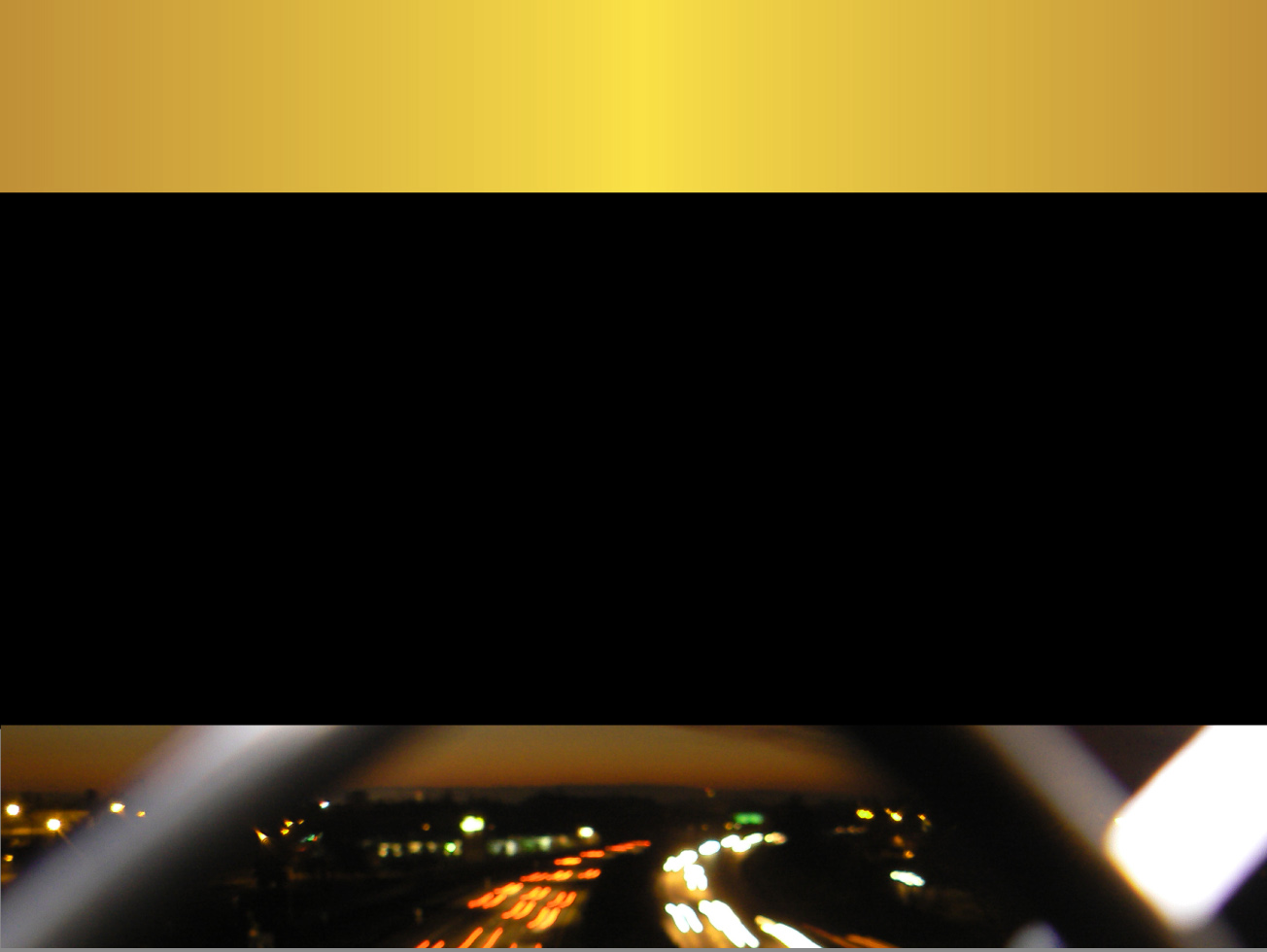 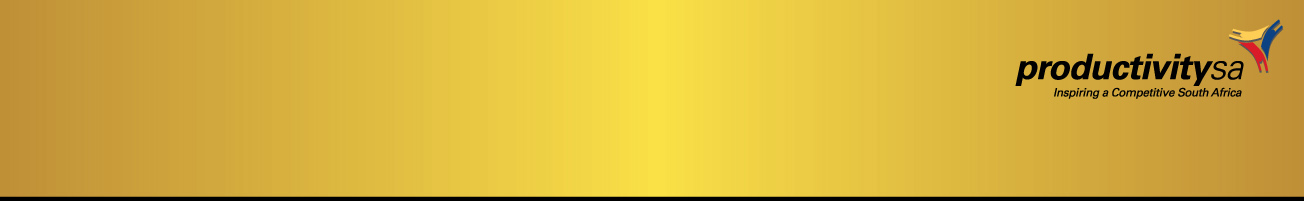 TARGETS 2016/17
21
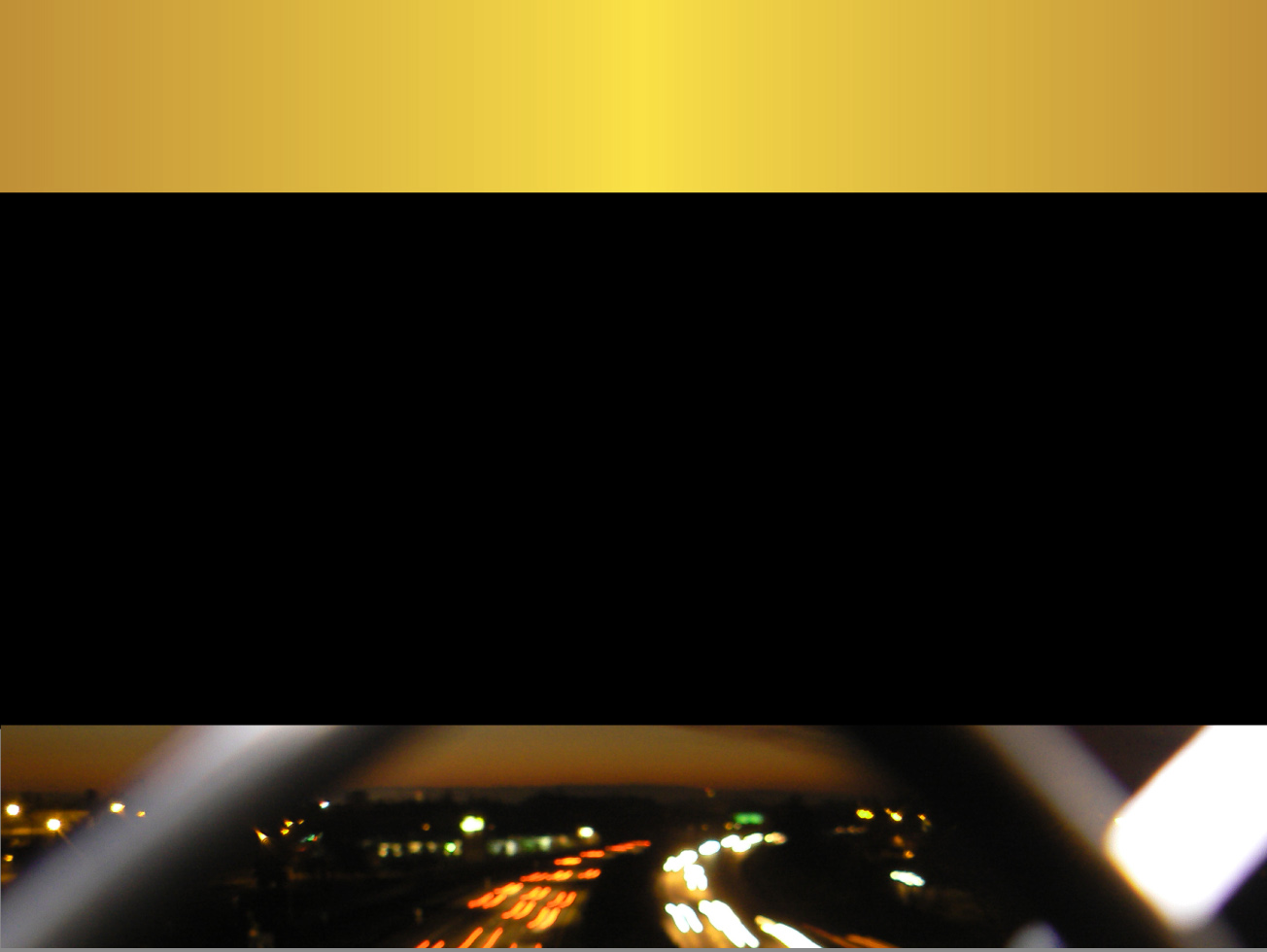 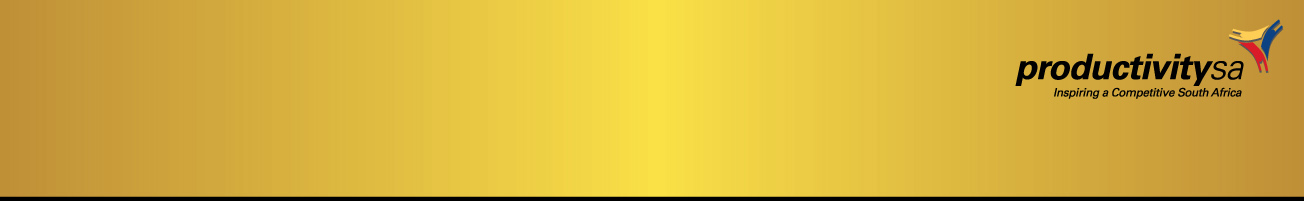 PROGRAMME OUTCOMES
Improves Productivity

Improves profitability

Improves company performance through better marketing, financial strategies, management, HR and Operations

Effective communication between employees and management

Job security

Early Warning systems to detect signs of decline
22
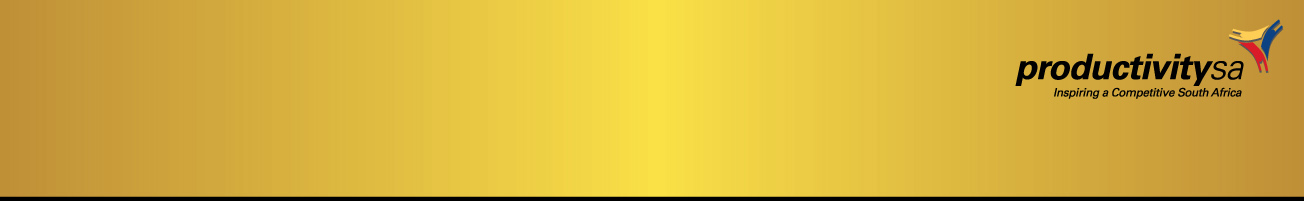 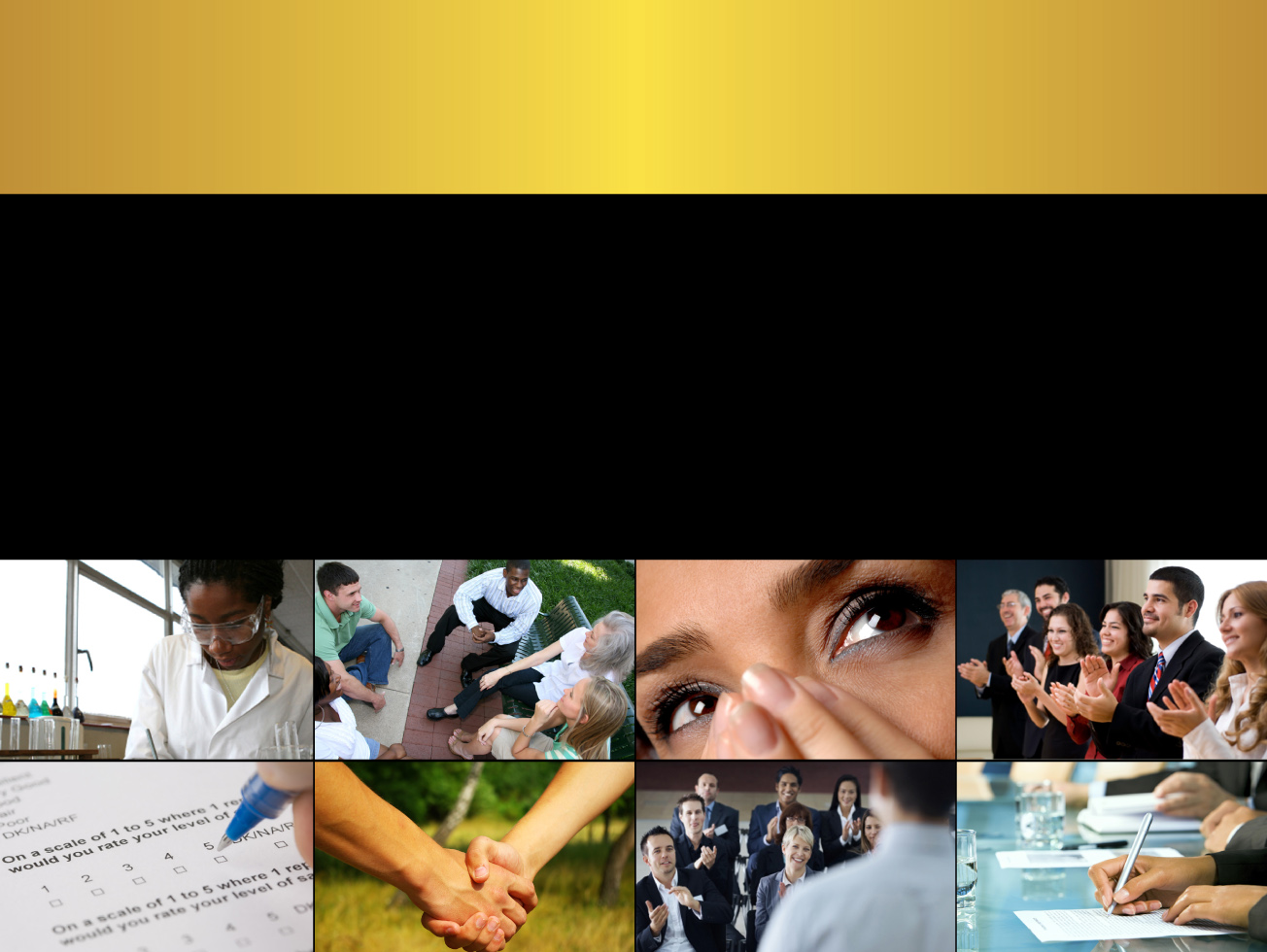 PROGRAMME 2

PRODUCTIVITY ORGANISATIONAL SOLUTIONS
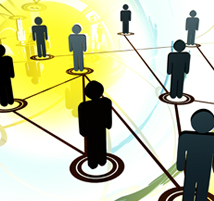 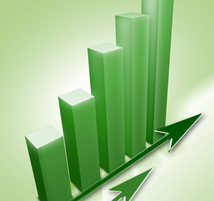 23
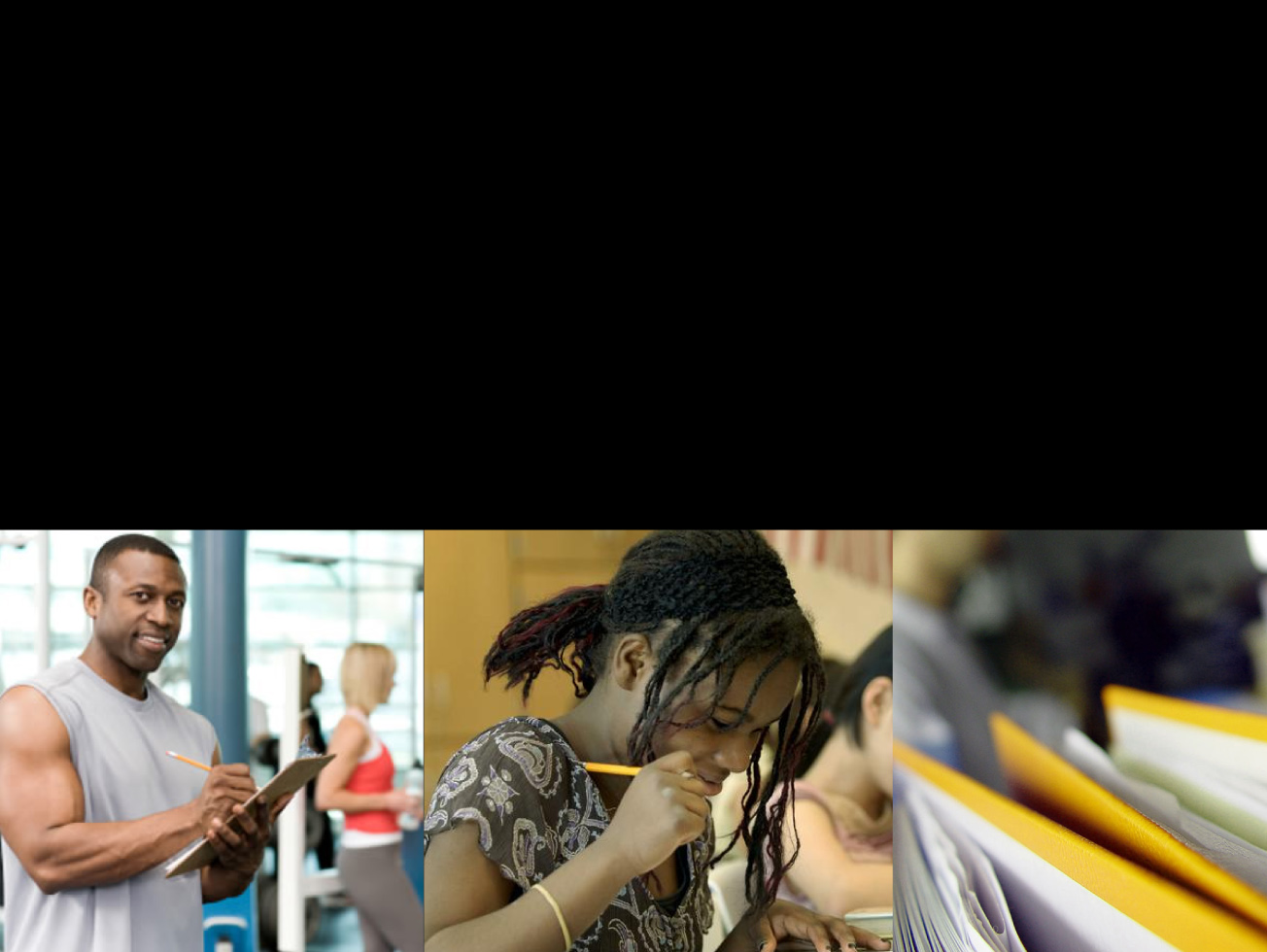 PURPOSE OF THE PROGRAMME
To provide productivity training to SMME’s/Cooperatives in order to foster continuous performance improvement in their workplaces; as well as Intermediaries such as educators, skills development facilitators and ETD service providers to leverage our reach to organisation and communities.
24
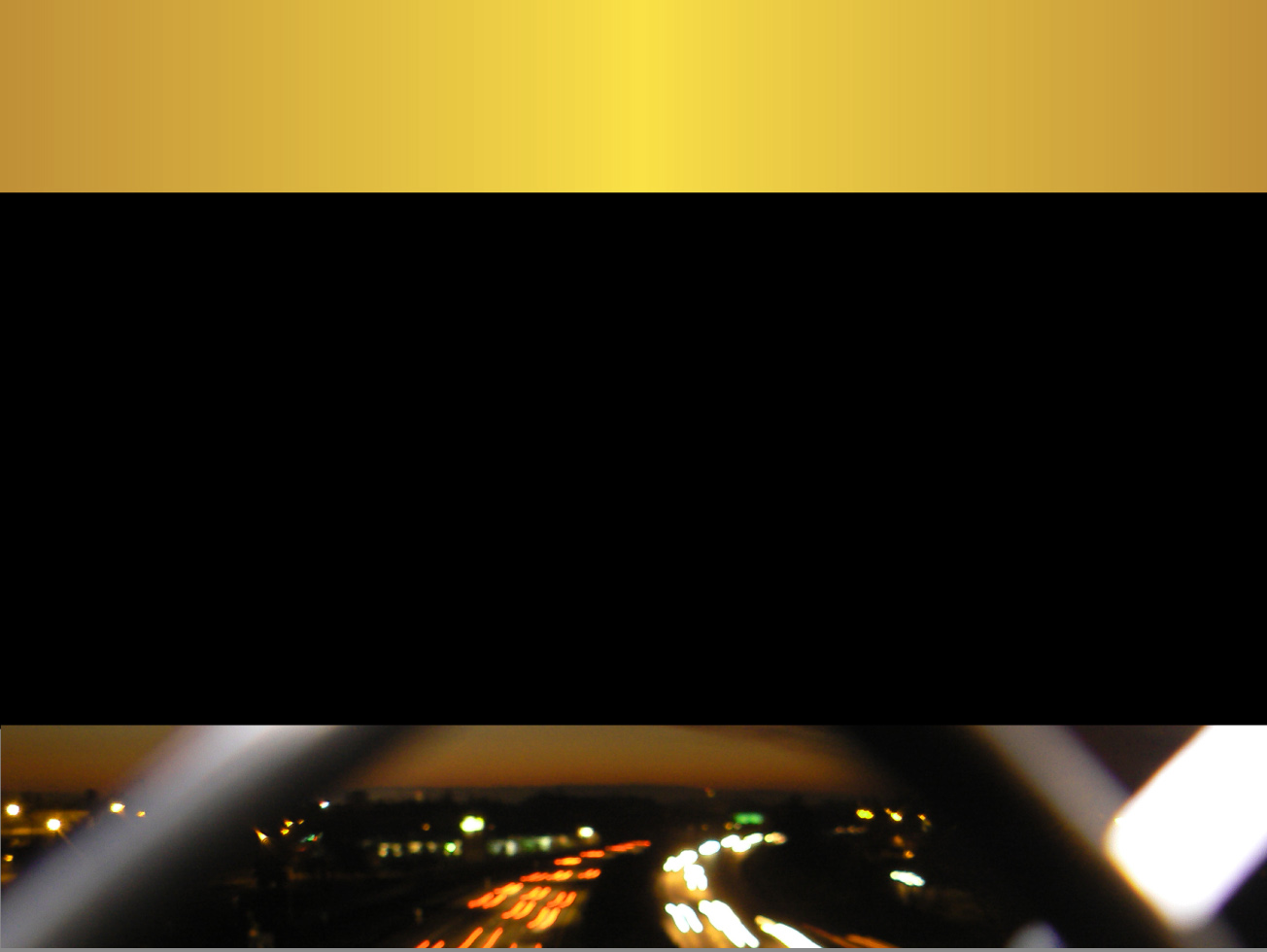 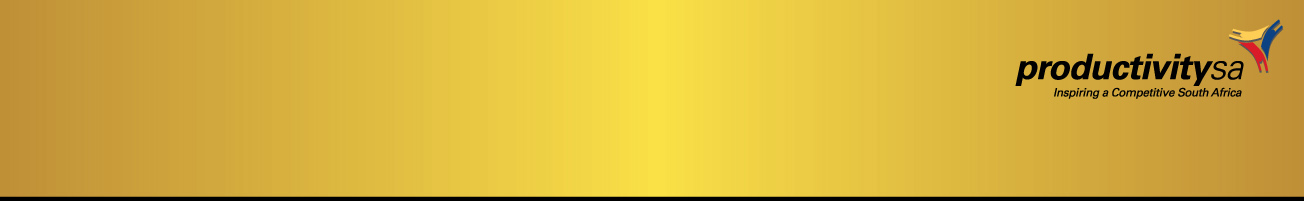 TARGETS 2016/17
25
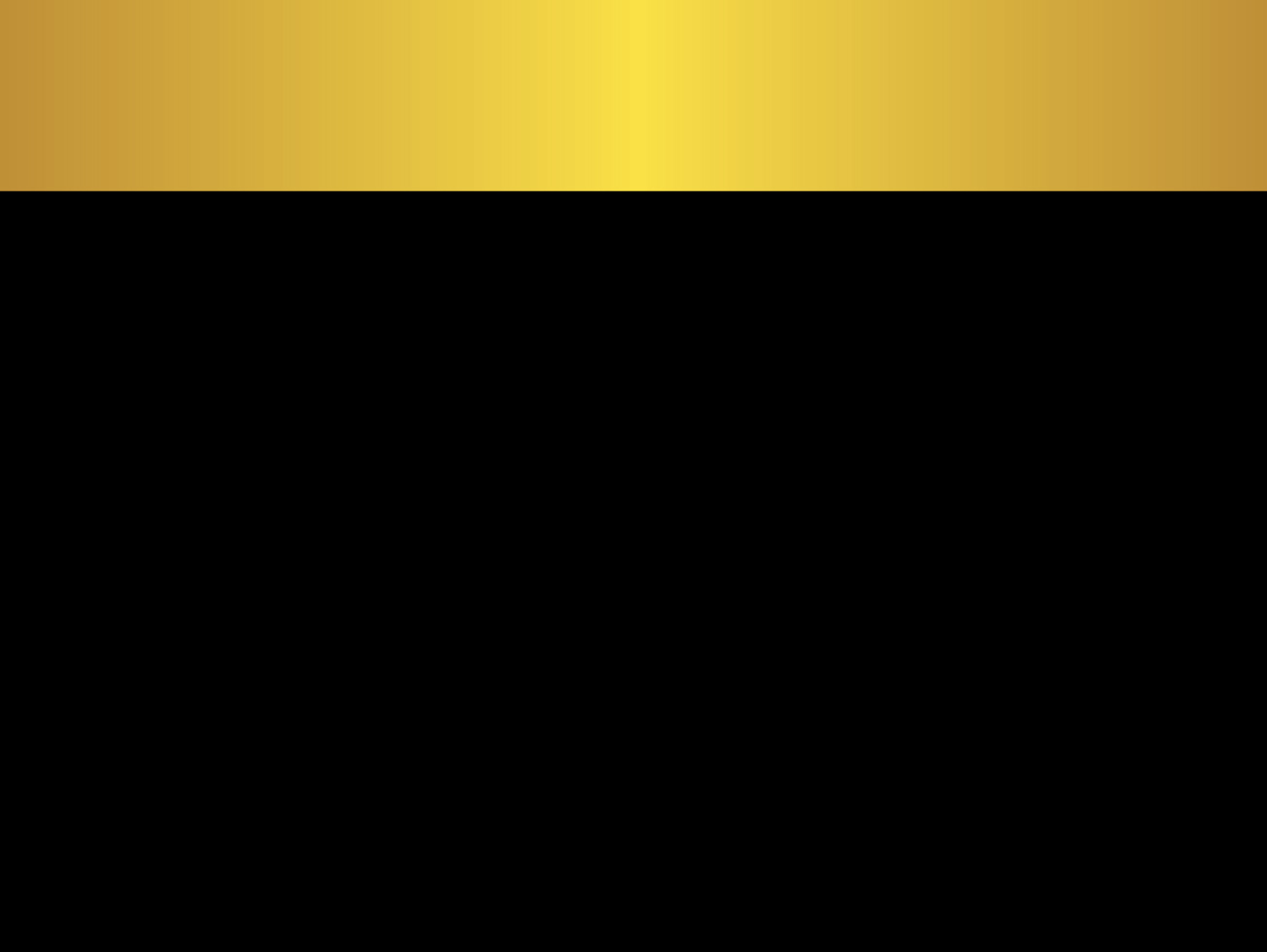 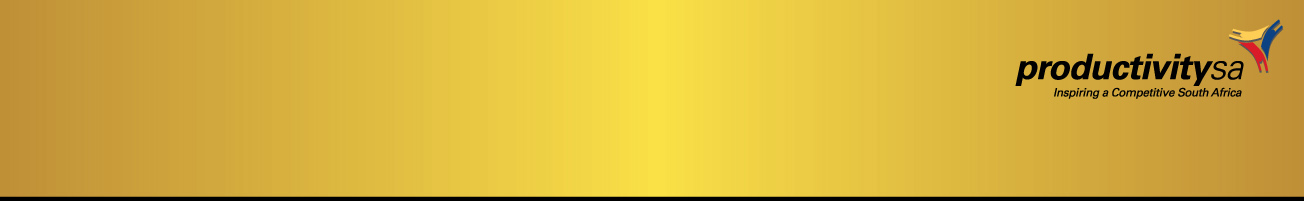 PROGRAMME OUTCOMES
Increased number of intermediaries facilitating the spread of productivity competencies and mindsets

Generate and disseminate knowledge and key productivity drivers and challenges

Increased number of educators, learners, ETD service providers and SDFs with enhanced productivity competencies and mindsets.

Increased number of public sector organisations, including municipalities managing their resources efficiently and effectively

Enhance public sector efficiency and effectiveness resulting in improved service delivery

Increase productivity levels amongst a number of small enterprises

Build the productive capabilities of micro-small enterprises
26
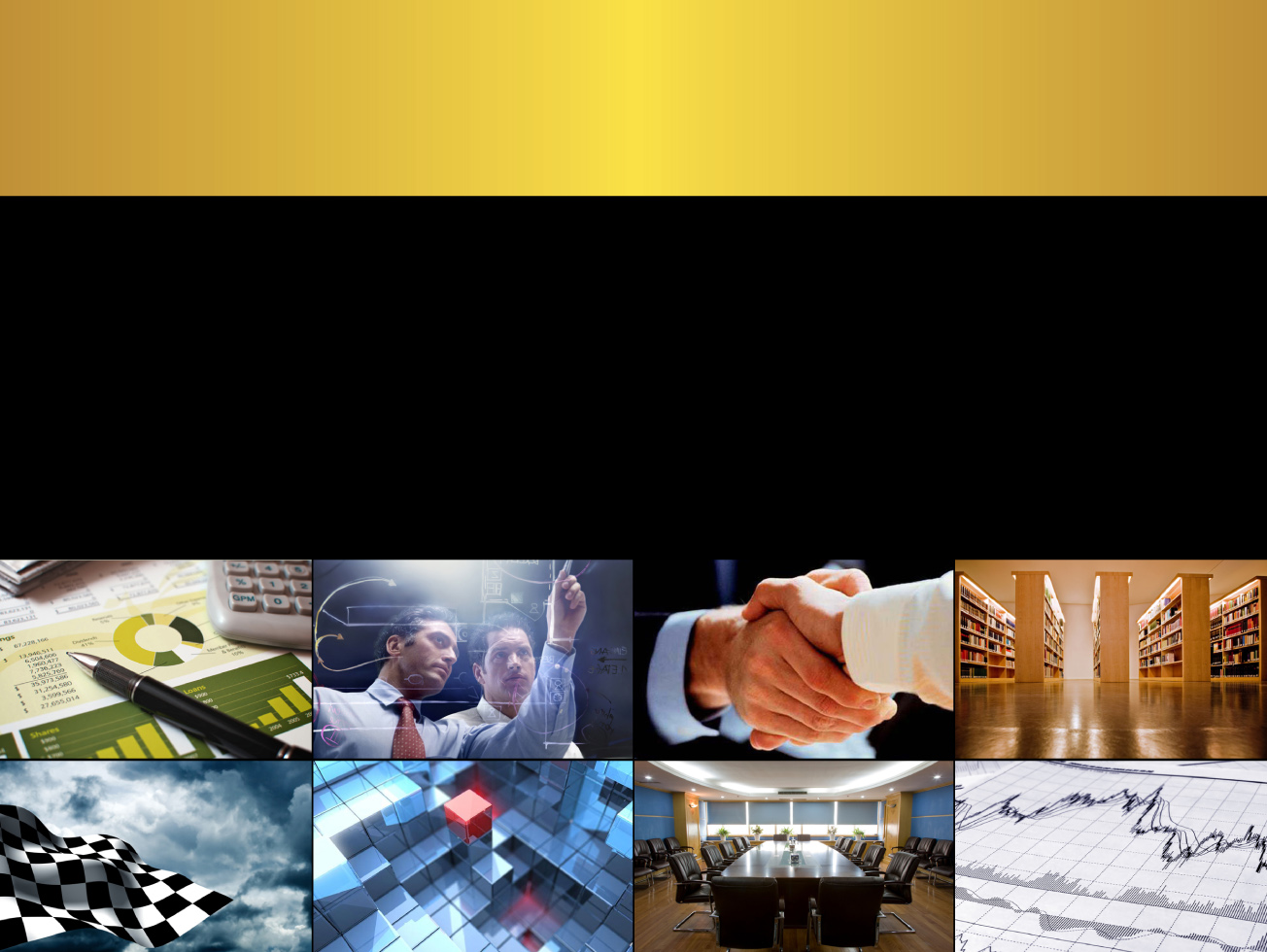 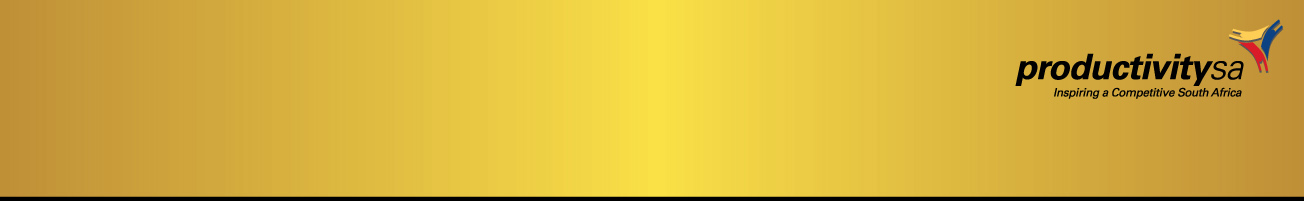 PROGRAMME 3 

VALUE CHAIN COMPETITIVENESS
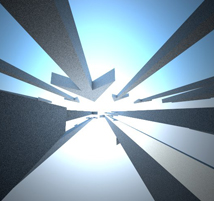 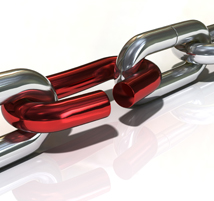 27
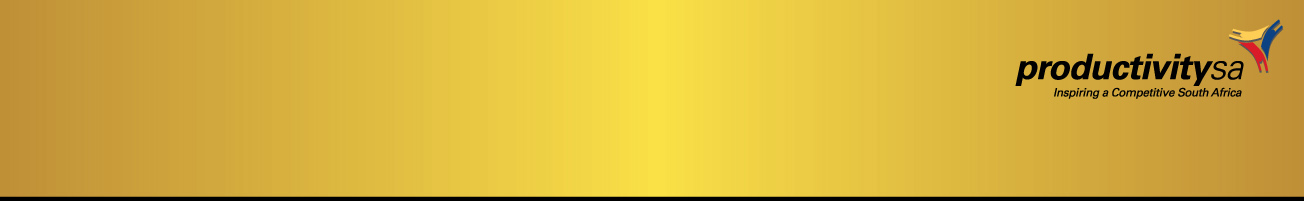 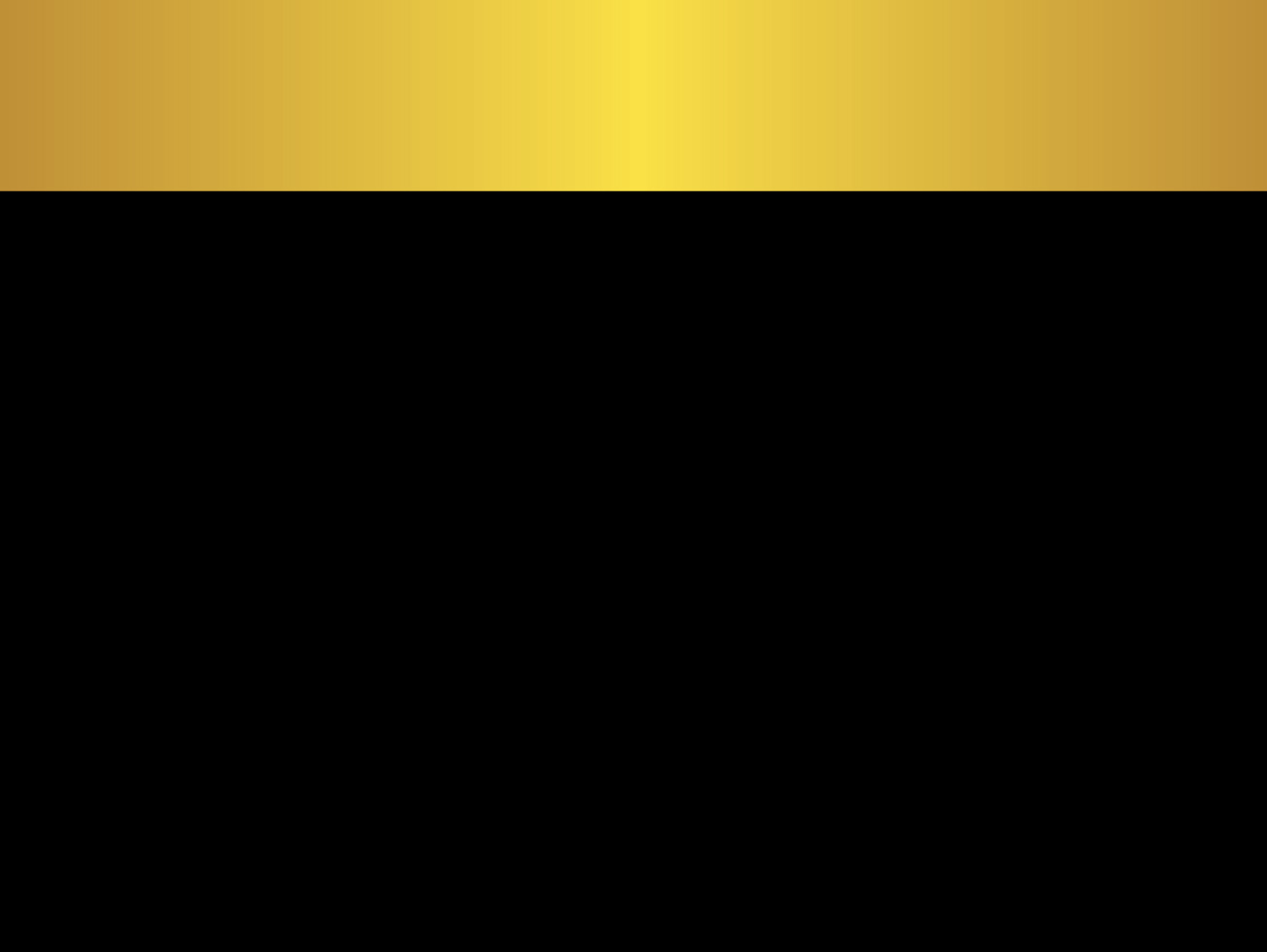 PROGRAMME STRATEGIC FOCAL AREAS
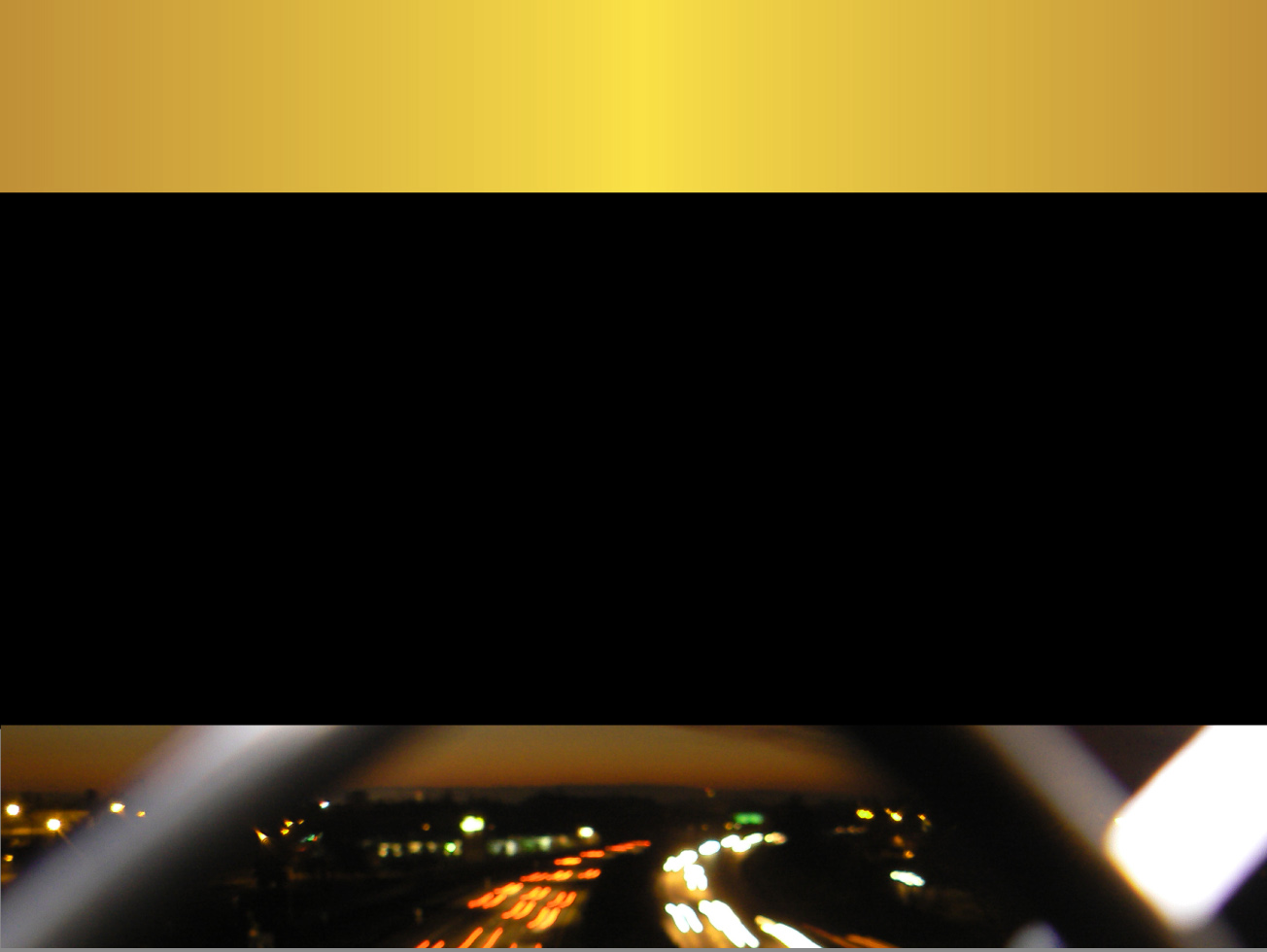 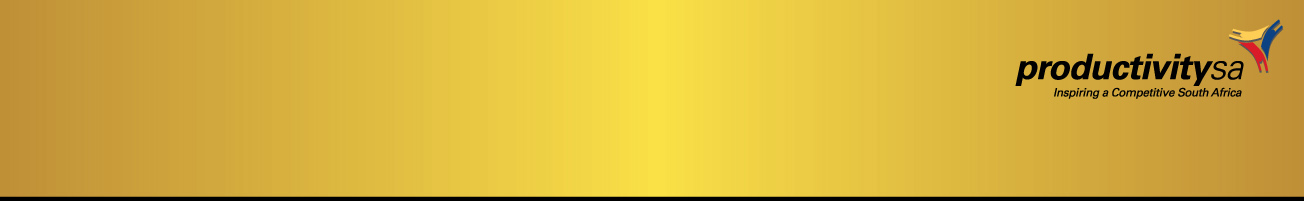 PURPOSE OF PROGRAMME
The programme comprises the following divisions:
 
The Workplace Challenge (WPC)

The WPC Programme is an initiative of the Department of Trade and Industry (dti)	Productivity SA manages the programme on behalf of the dti. 
The WPC improves the productivity and competitiveness of  South African firms and sectors through constructive labour 	relations and the implementation of continuous improvement principles at the workplace. 
 
Knowledge Management 

Manages the total knowledge assets of the Productivity SA for easy storage, retrieval, reuse and continuous improvement of the assets.

Research

Generate and provide decision makers in Government, Business and Labour with information and knowledge on productivity of economic sectors to improve competitiveness of our economy.
.
29
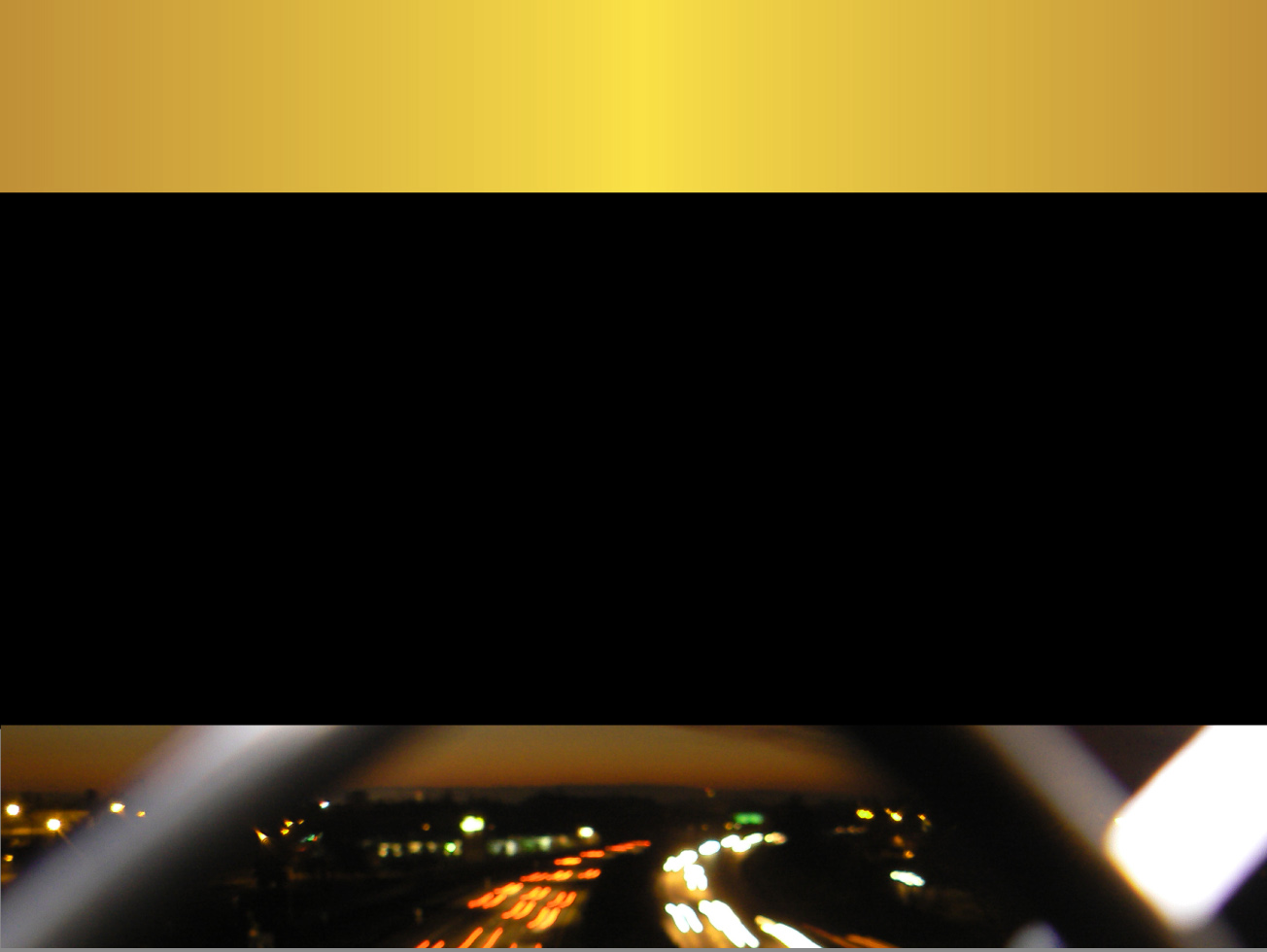 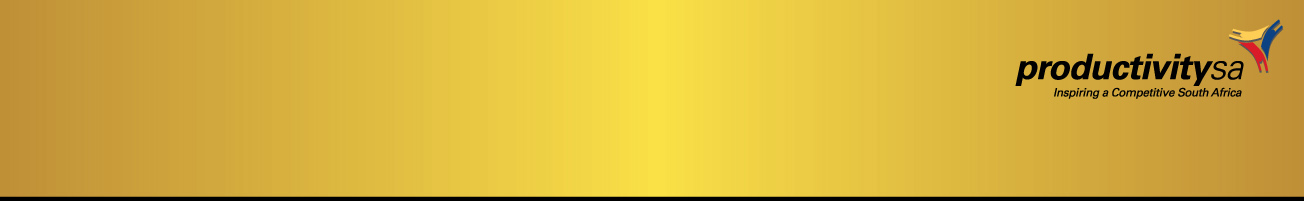 VALUE CHAIN COMPETITIVENESS
Overall programme strategic objectives:

To provide technical expertise to improve business processes at firm-level for wealth and employment creation by: 

upgrading the value-chain efficiencies in industry; and 
improving the overall competitiveness of the economy

To initiate and conduct cutting-edge  research and co-ordinate Knowledge Management processes and practices

To ensure that Productivity SA is the custodian of choice of productivity related information and knowledge
.
30
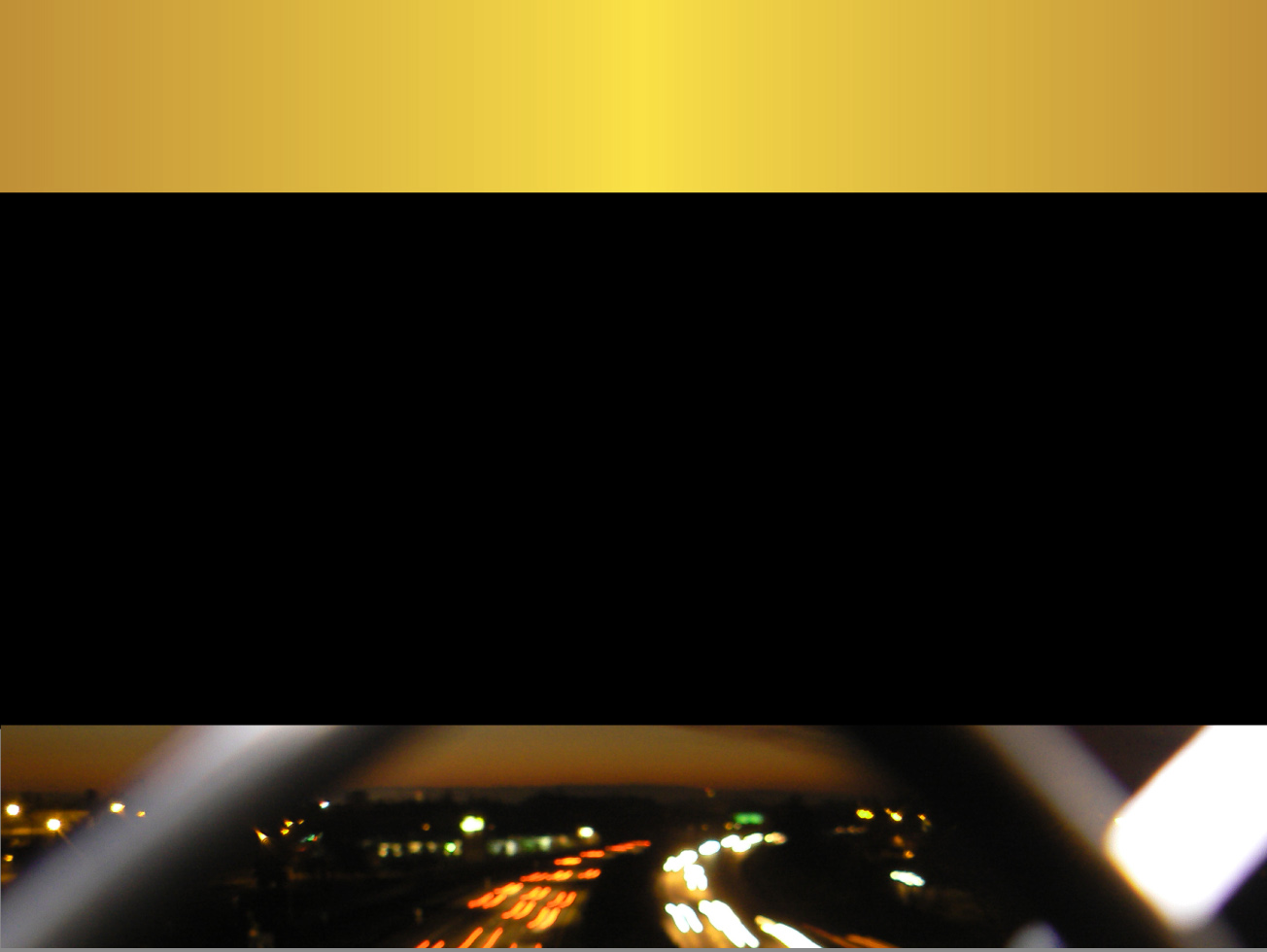 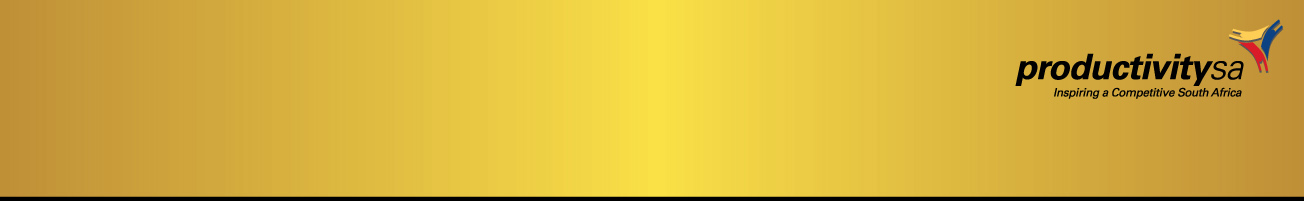 TARGETS 2016/17
31
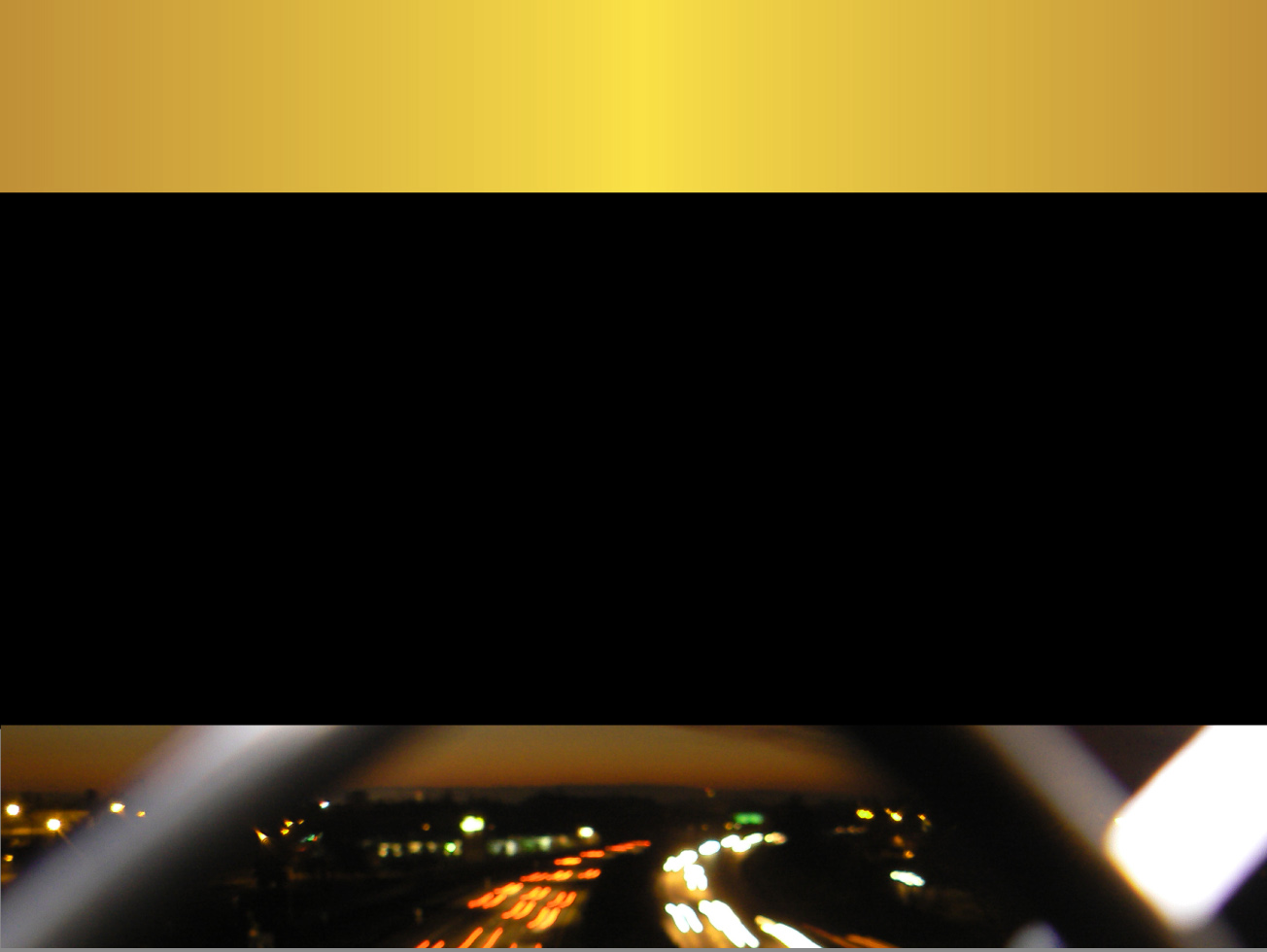 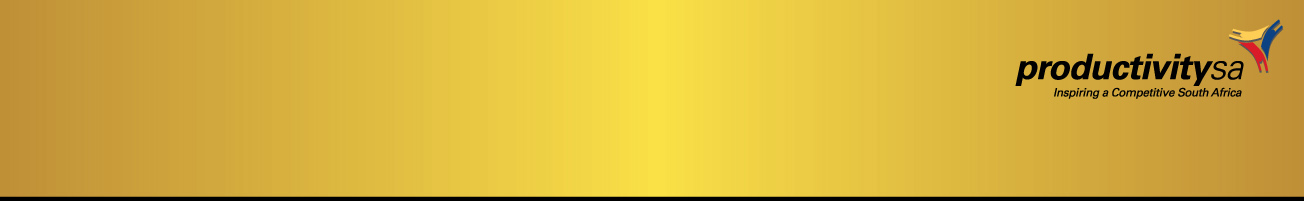 TARGETS 2016/17
32
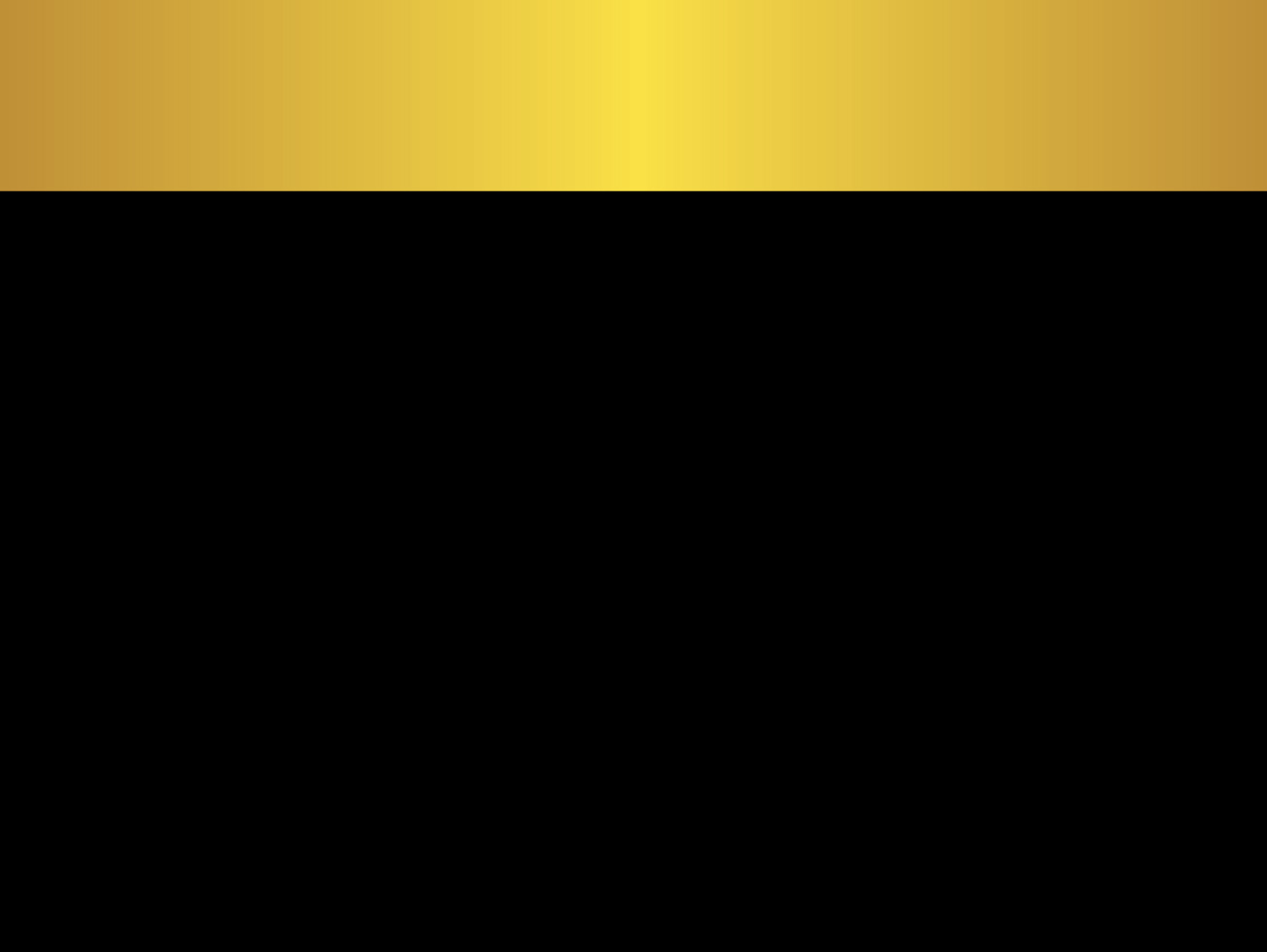 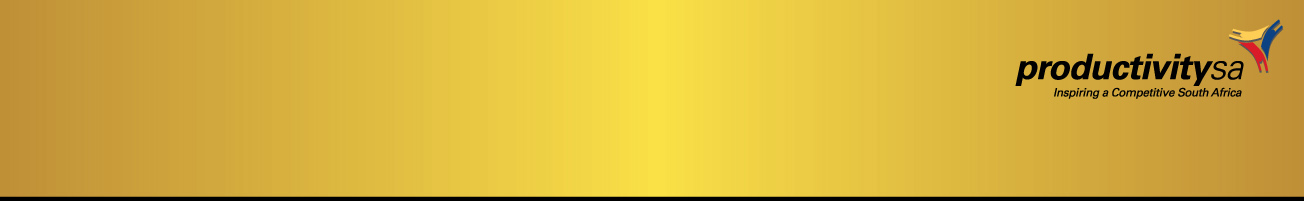 PROGRAMME OUTCOMES
Generate and disseminate cutting-edge information and knowledge on productivity across economic sectors

Generate and disseminate authoritative Productivity Statistics

Increased number of enterprises with high levels of productivity and competitiveness

Upgraded value-chain efficiencies in industrial sectors

Improved competitiveness in the overall economy
33
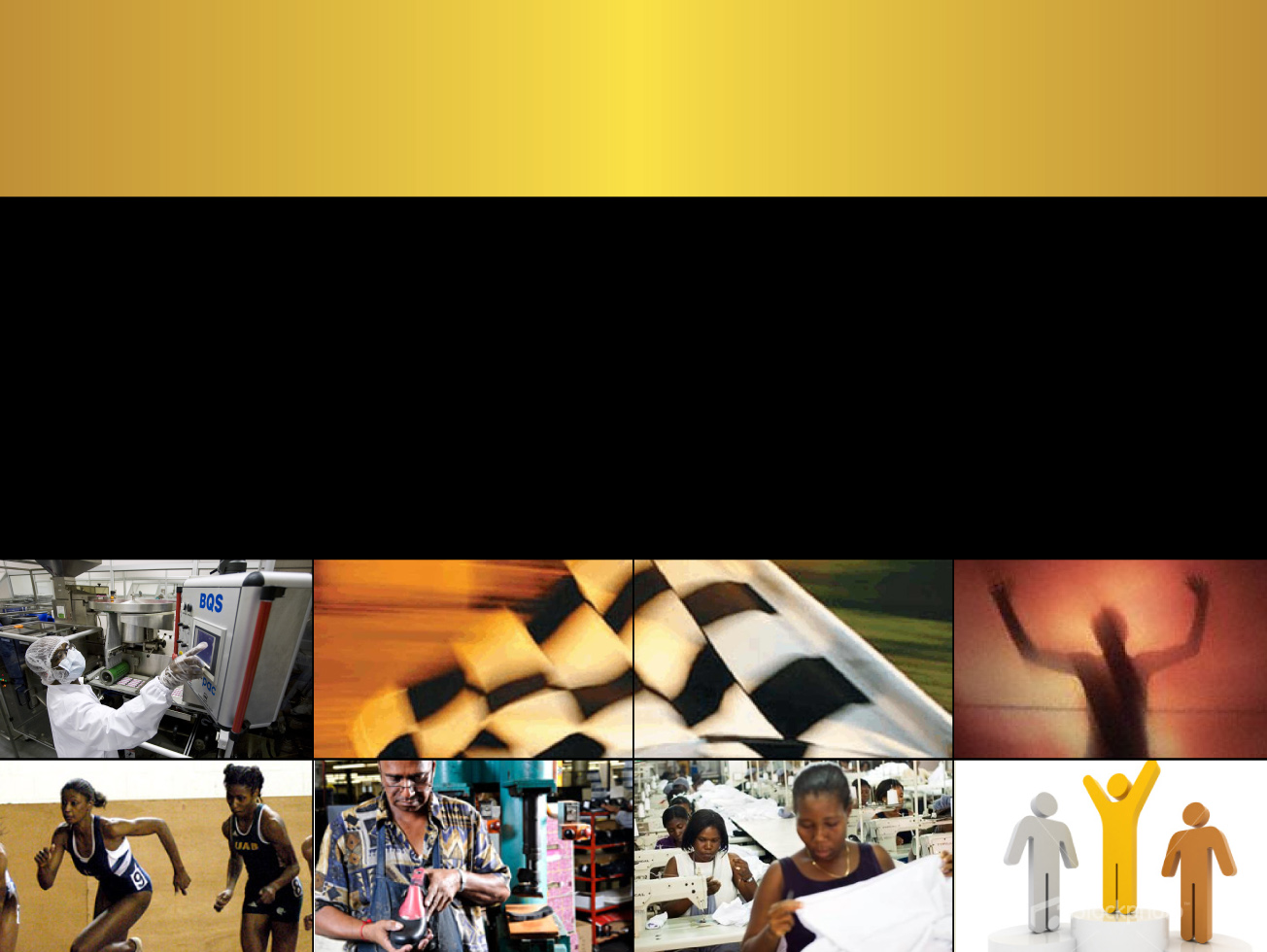 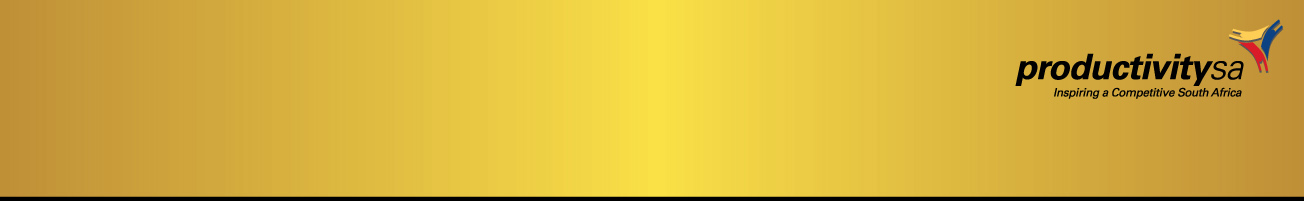 PROGRAMME 4

MARKETING AND COMMUNICATIONS DEPARTMENT
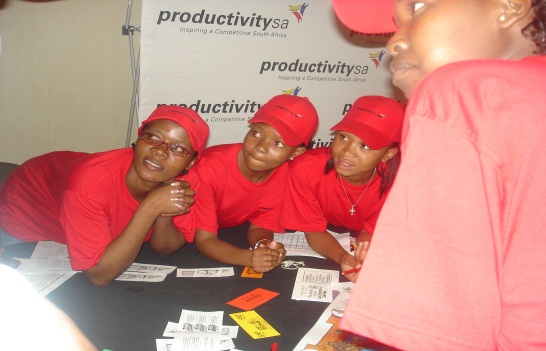 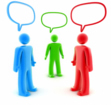 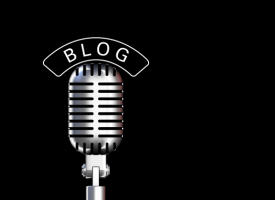 34
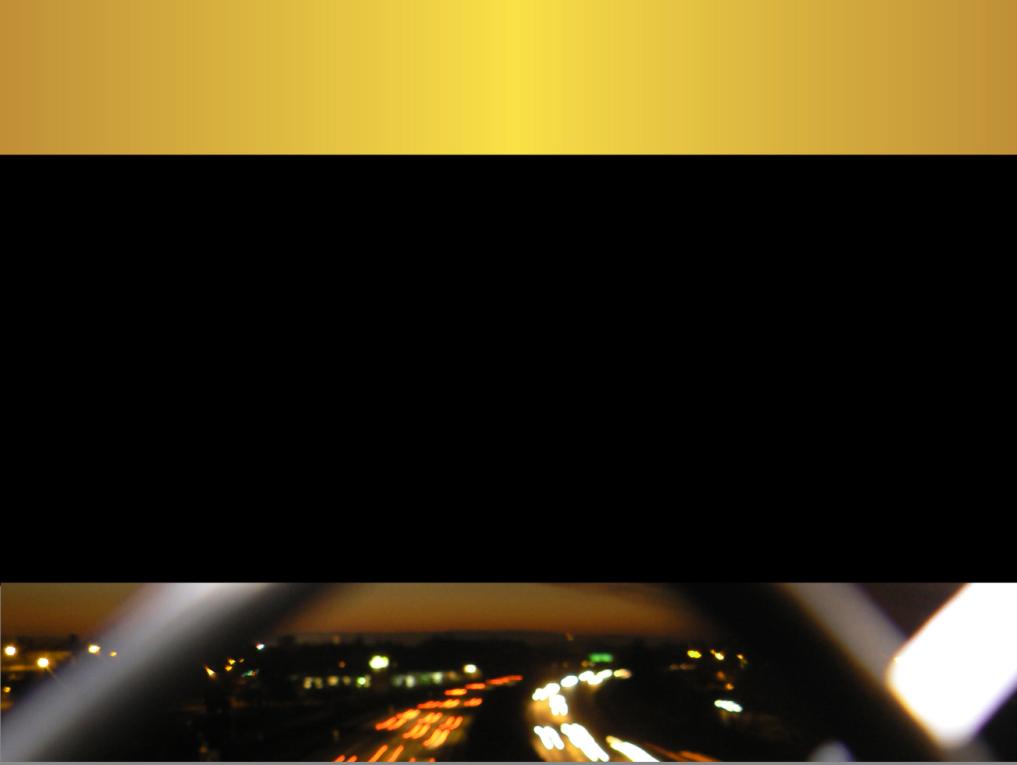 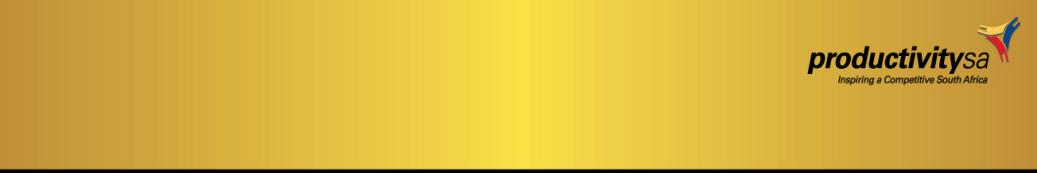 PROGRAMME OBJECTIVES
35
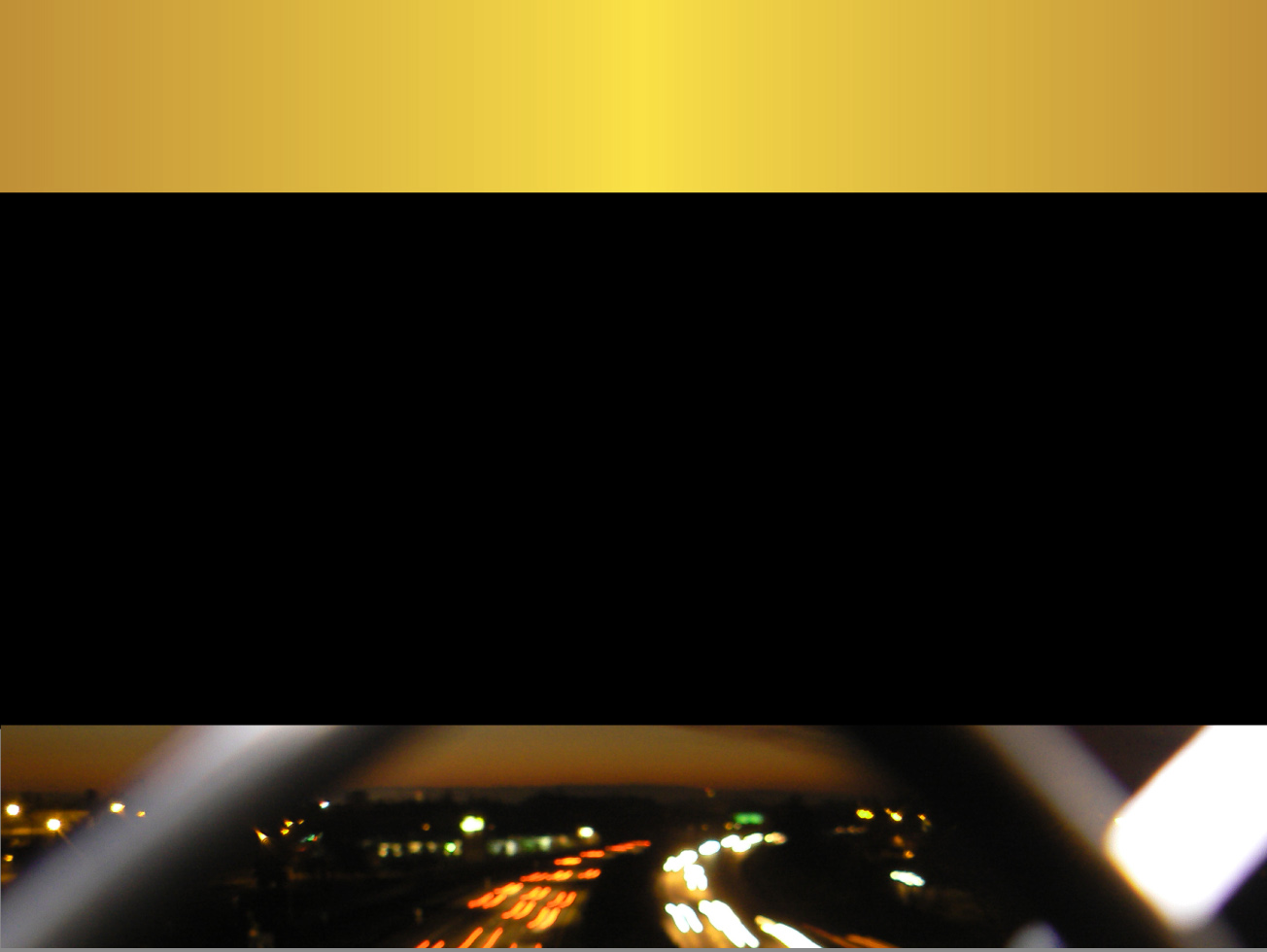 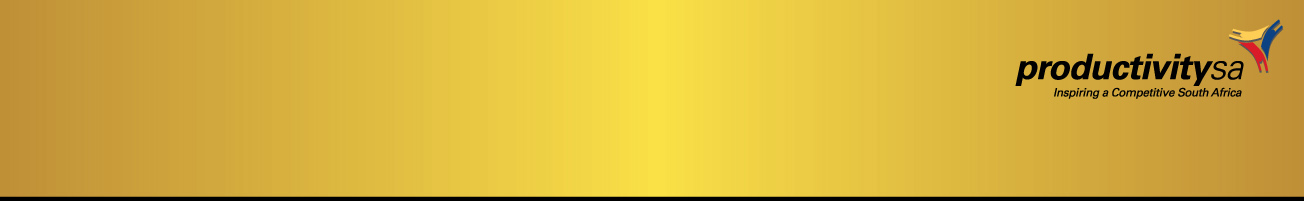 TARGETS 2016/17
36
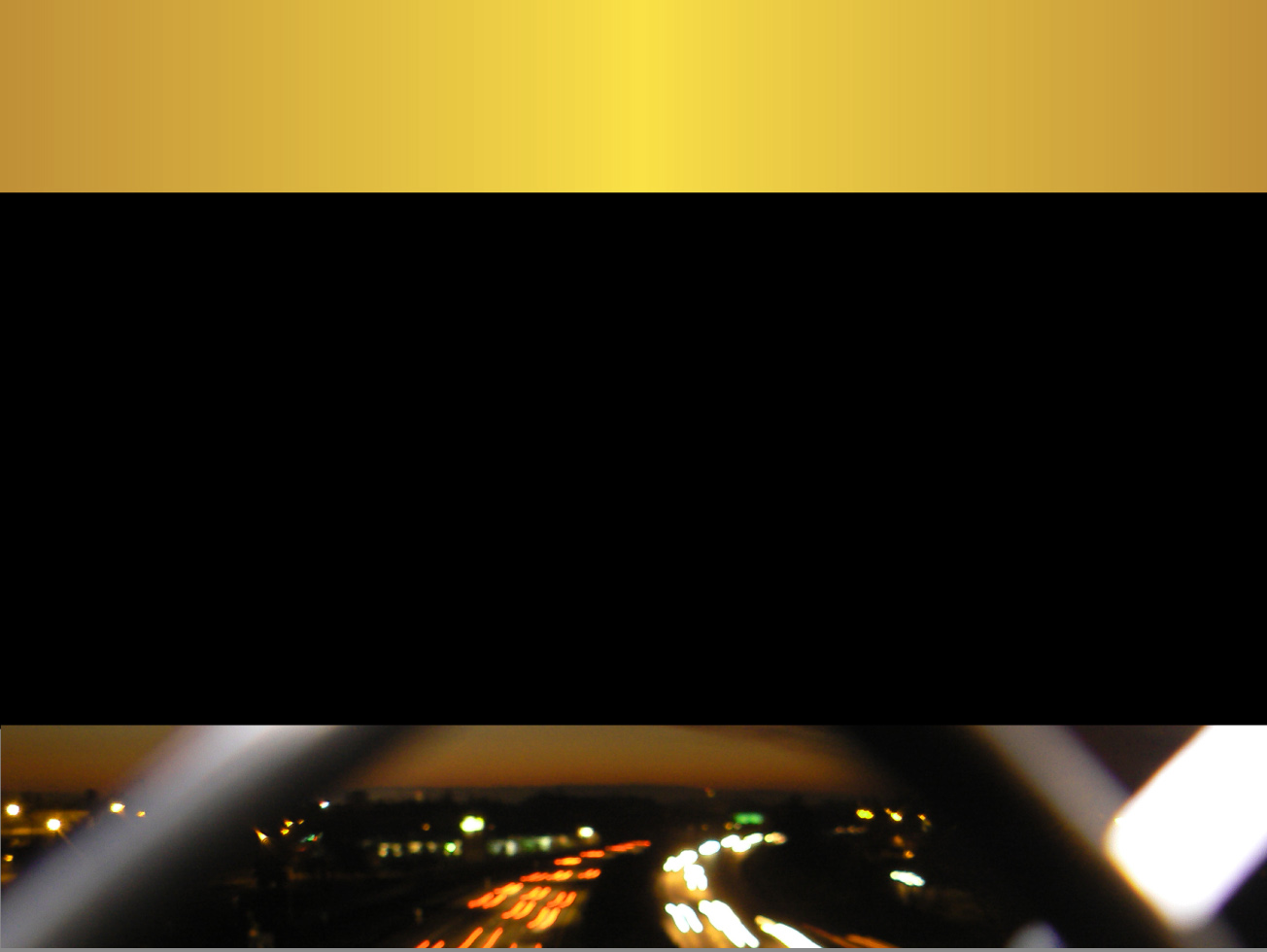 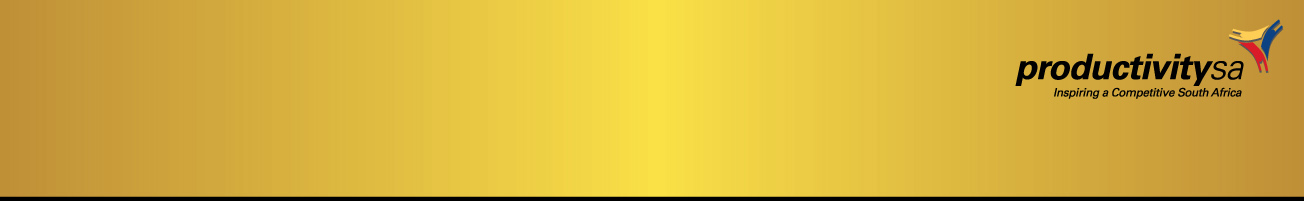 PROGRAMME OUTCOMES
Create awareness of the importance of productivity and competitiveness (e.g. productivity seminars)

Create association of productivity concepts with Productivity SA

South Africans embrace the concepts of productivity that lead to changed behaviour

An entrenched brand awareness that lead to a strong brand equity

Forefront of Productivity thinking and discourse
37
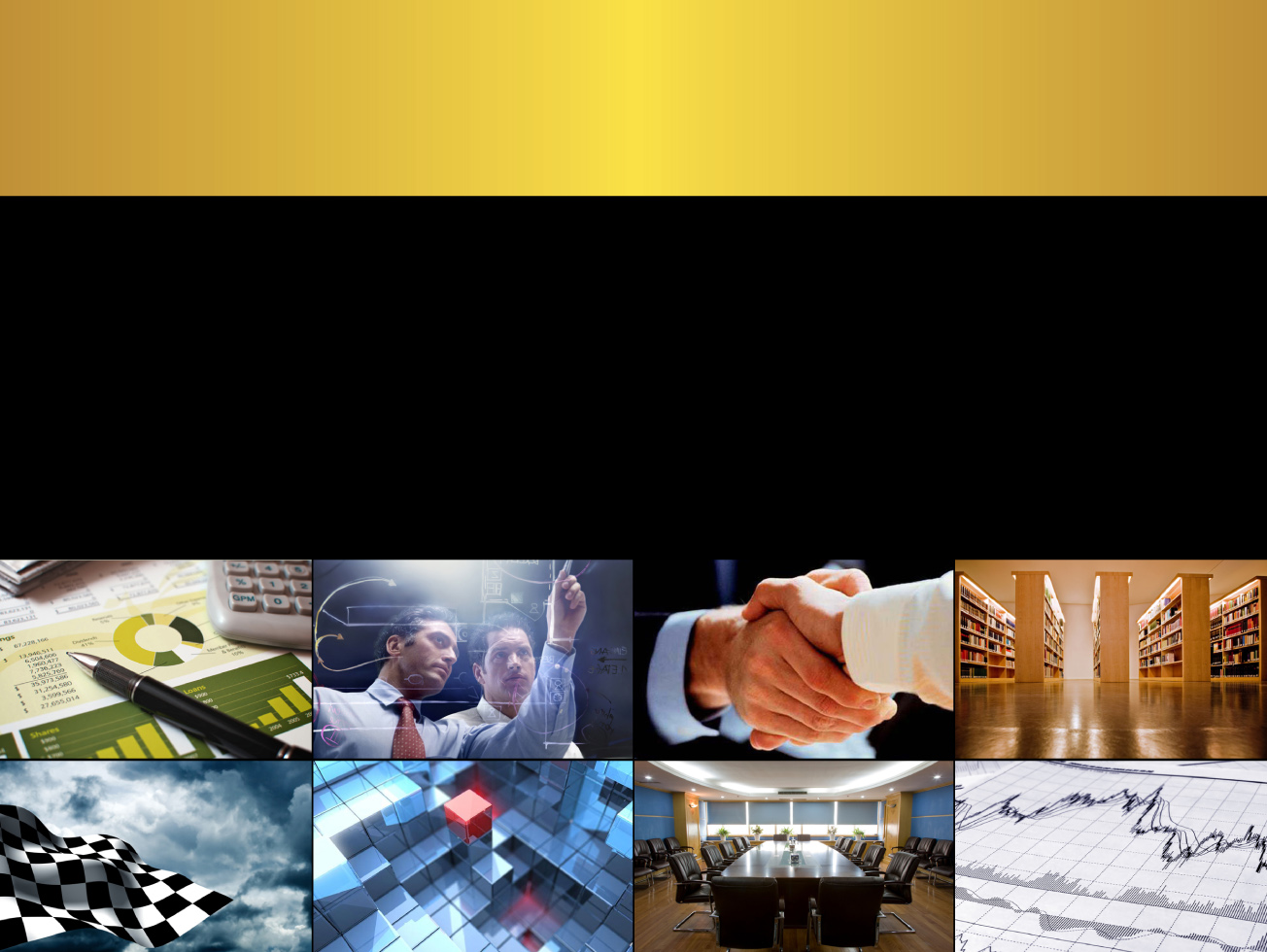 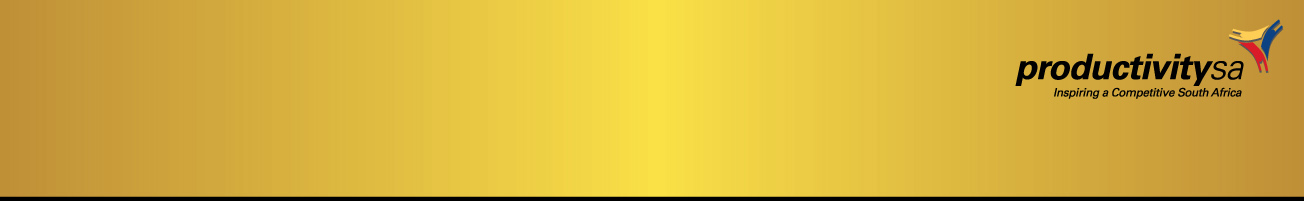 PROGRAMME 5

HUMAN RESOURCES DEPARTMENT
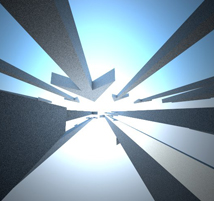 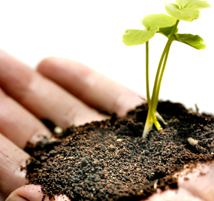 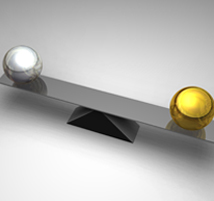 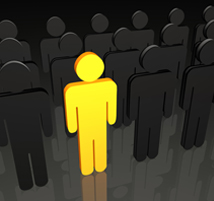 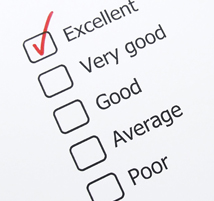 38
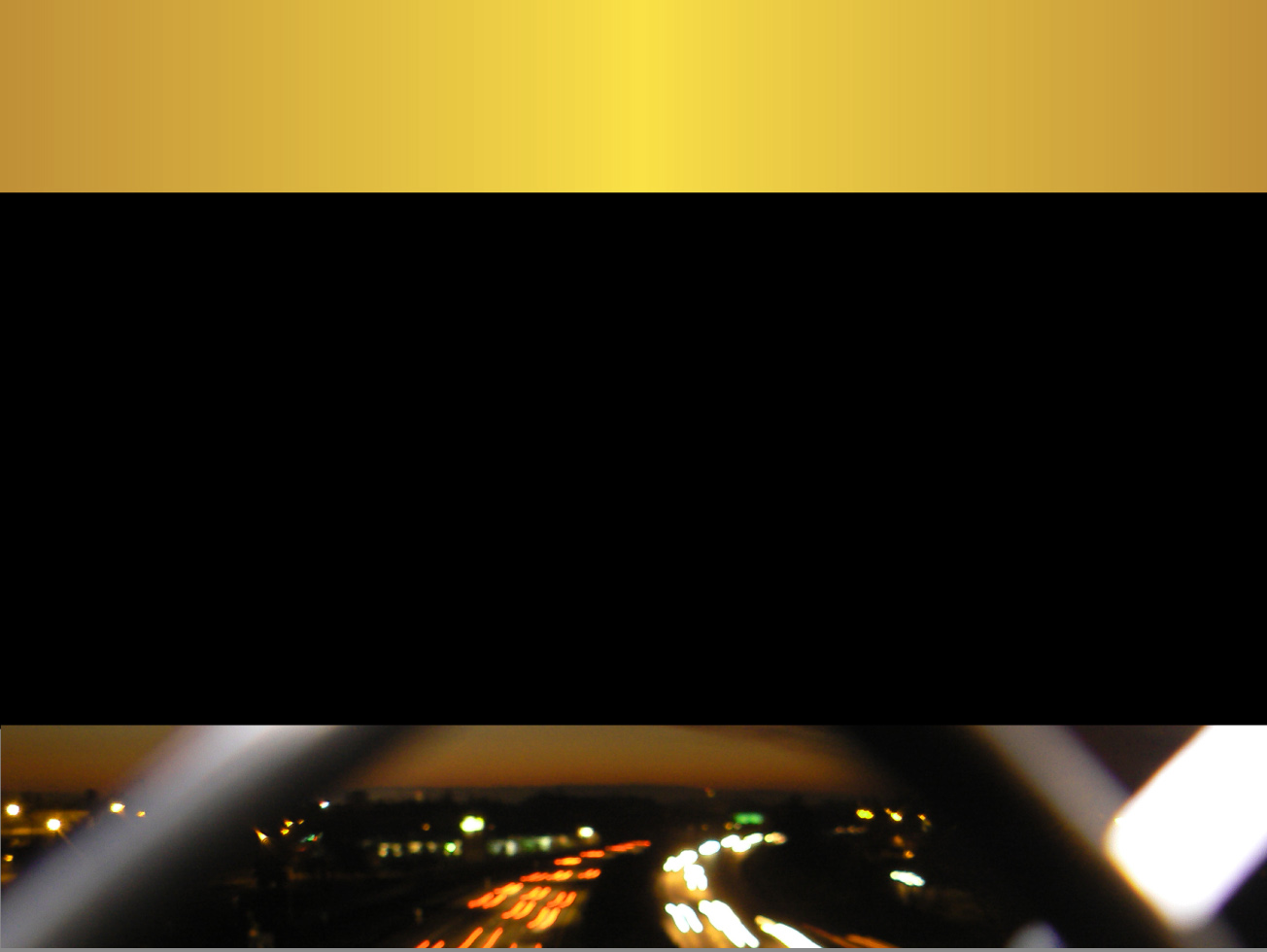 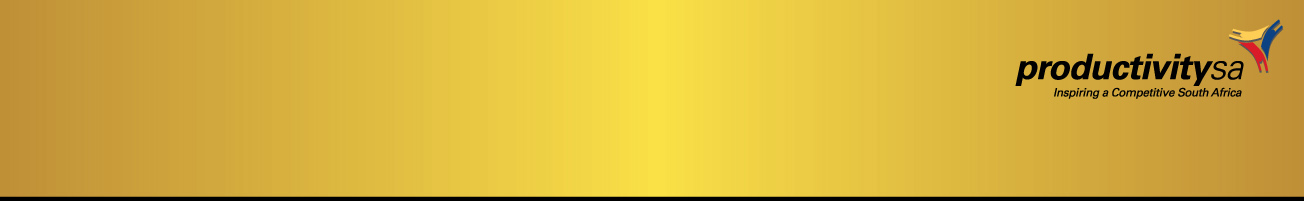 TARGETS 2016/17
39
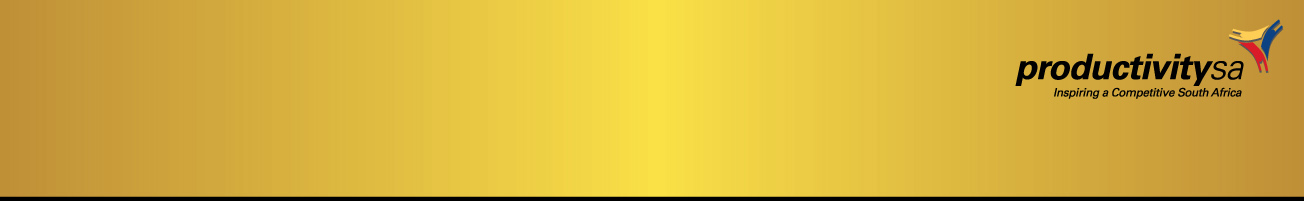 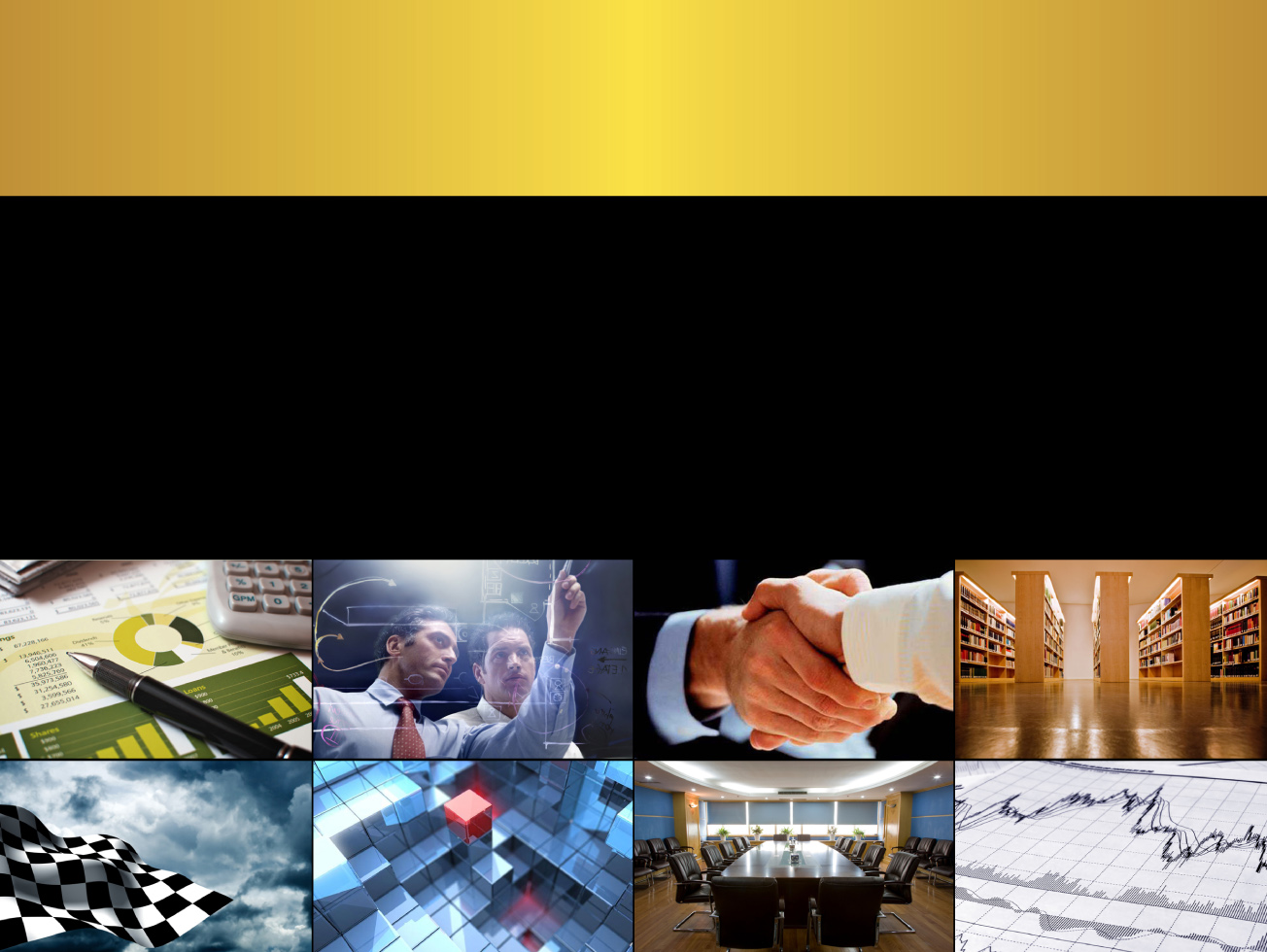 PROGRAMME 6

CORPORATE SERVICES
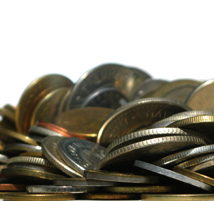 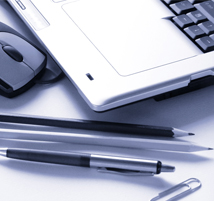 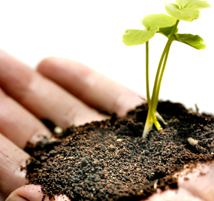 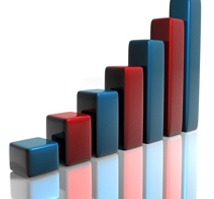 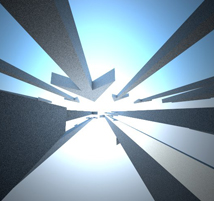 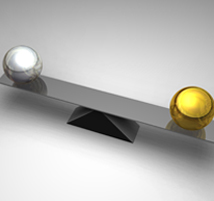 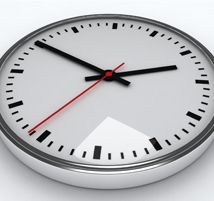 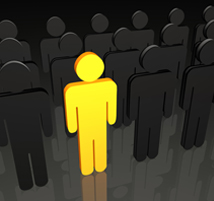 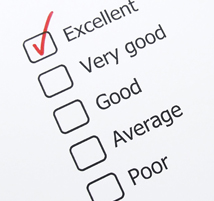 40
[Speaker Notes: Reporting
Governance
Sustainability
Compliance
Support
Enabler – IT & Facilities
Support]
Employment Services Act – Finances of Productivity SA
Finances of Productivity SA - Section 40 (1) 

Productivity SA financed from:

   Money appropriated by parliament for this purpose;

   Income earned from services rendered by it

   Grants or donations made to it

   Money received from any other source
BUDGET 2016/17
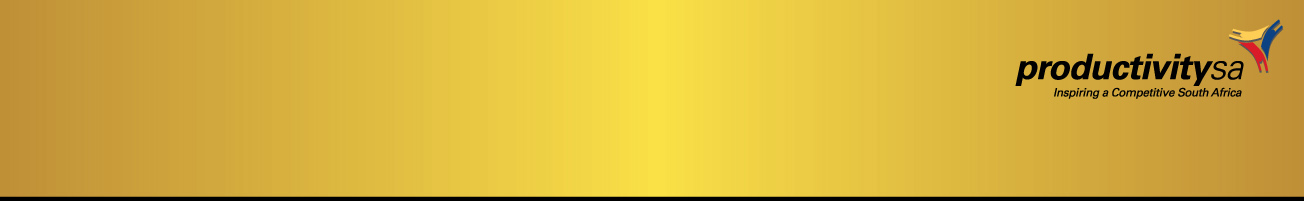 FUNDING FOR PRODUCTIVITY SA – 2009/10 to 2017/18
[Speaker Notes: LINE GRAPH – DoL on the gradual increase. Dti on the decline.  UIF very erratic.
To show trend, one has to look at more than 5 years]
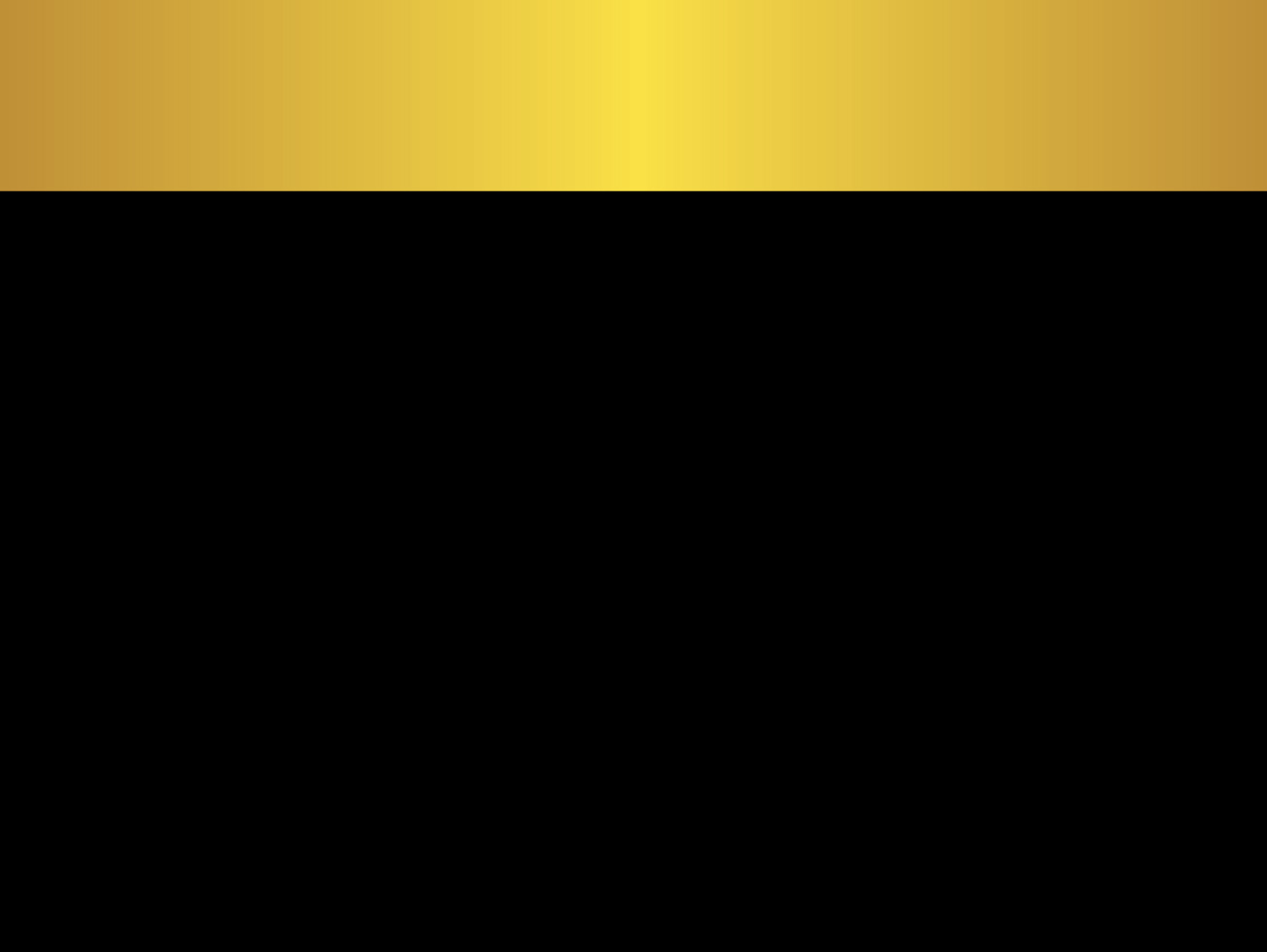 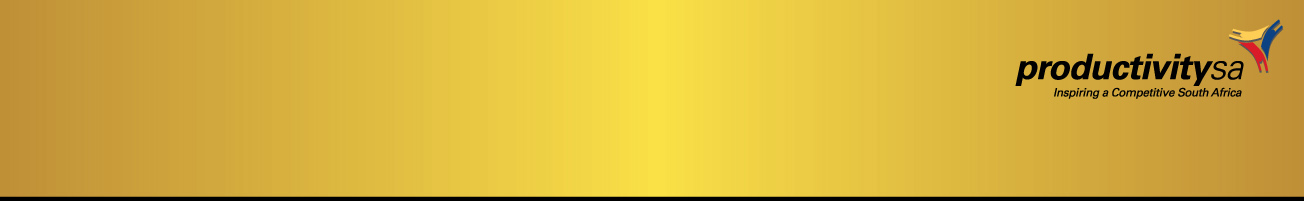 ACTUAL GRANTS VS PROJECTED EXPENDITURE
44
[Speaker Notes: We can do so much more. What we have barely scratches the surface. Year in year out we budget to make a bigger impact but we consistently receive a reduced grant for various reasons – We started at a low base Money is tight.  The end result is that we cut back on the planned interventions to turn companies around, roll out competitiveness and make companies productive.  The effect of this is increased unemployment due to jobs lost when companies close down, productivity improvement not done, research and stats not done and SMME’s not trained.]
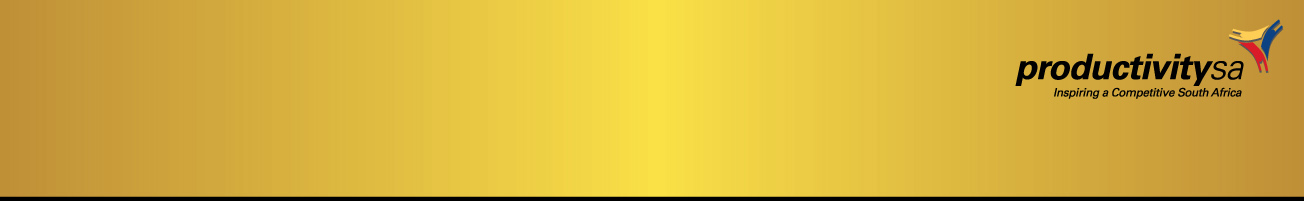 TOTAL ACTUAL GRANTS RECEIVED vs PROJECTED EXPENDITURE – 2012 to 2019
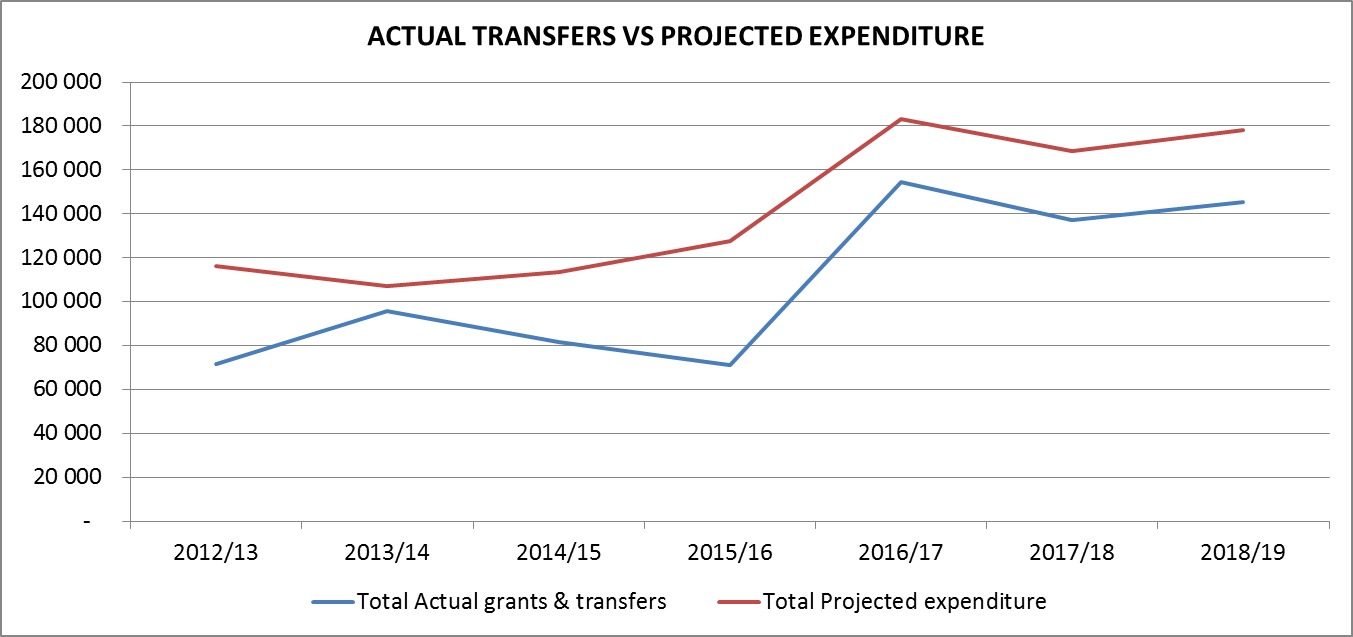 [Speaker Notes: LINE GRAPH – DoL on the gradual increase. Dti on the decline.  UIF very erratic.]
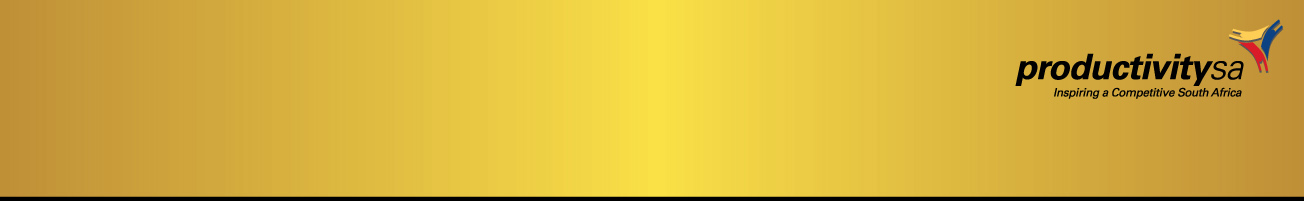 FUNDING & TOTAL EXPENDITURE – 2012/13 to 2018/19
[Speaker Notes: LINE GRAPH – DoL on the gradual increase. Dti on the decline.  UIF very erratic.]
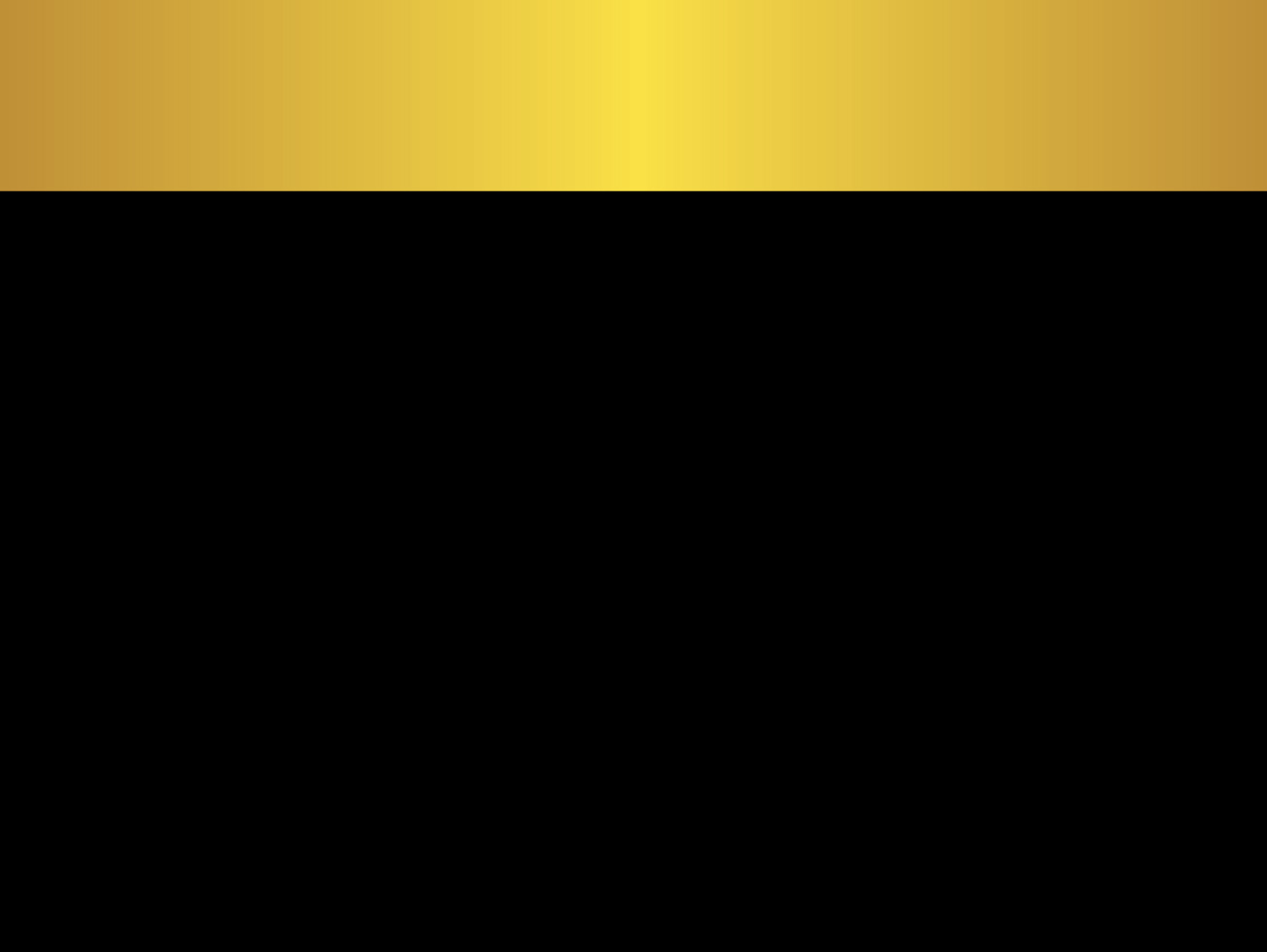 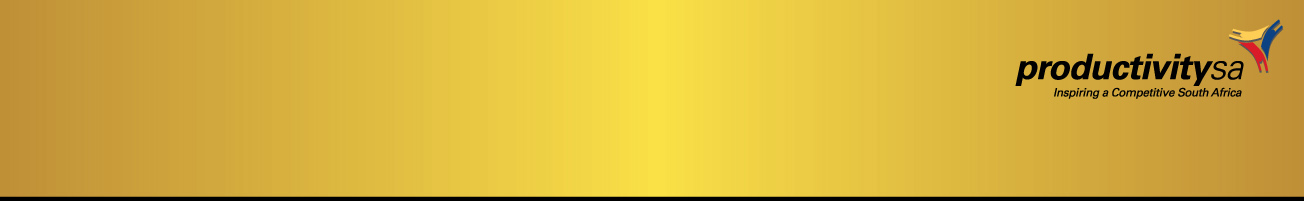 TRANSFERS RECEIVABLE
47
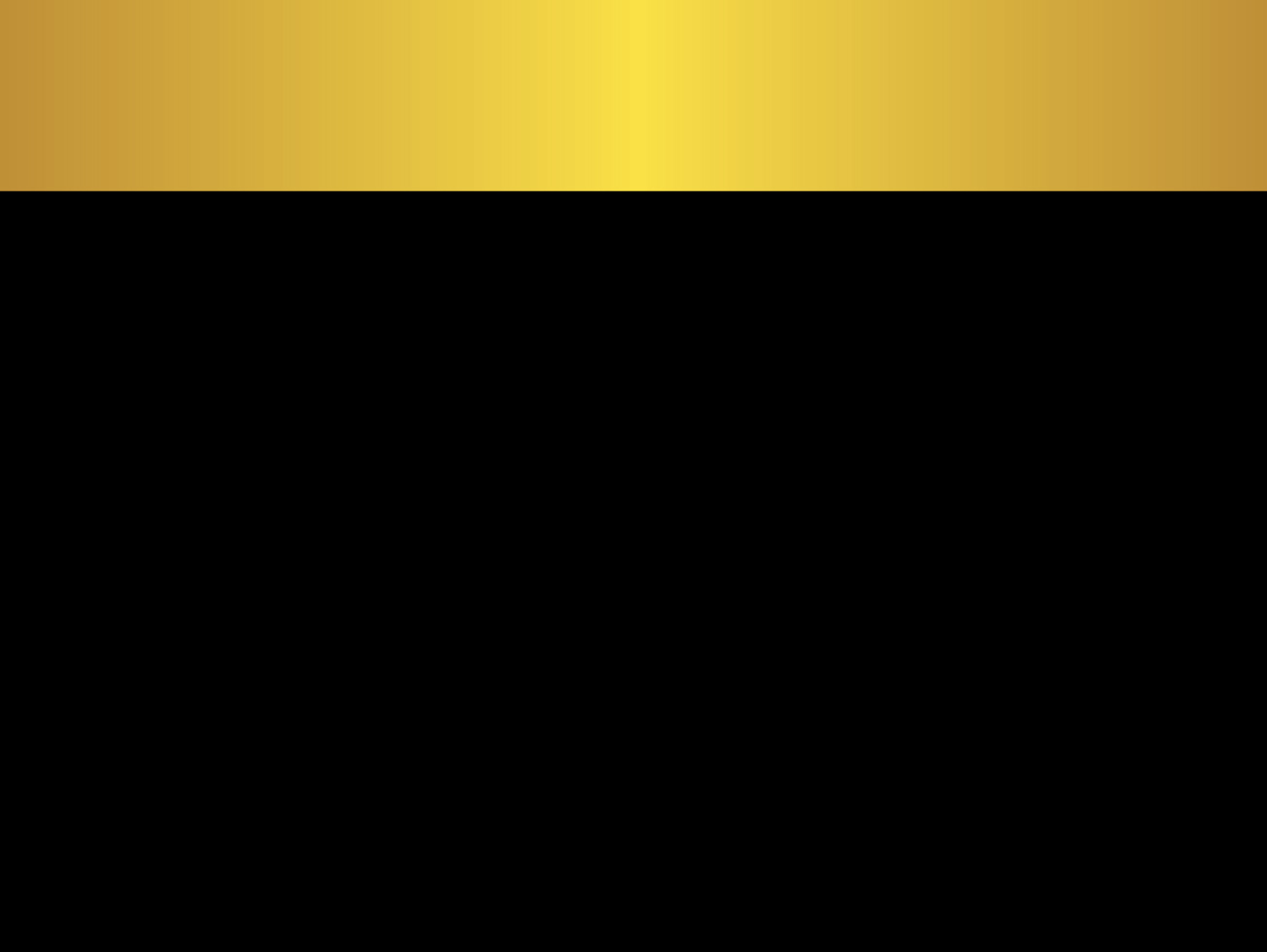 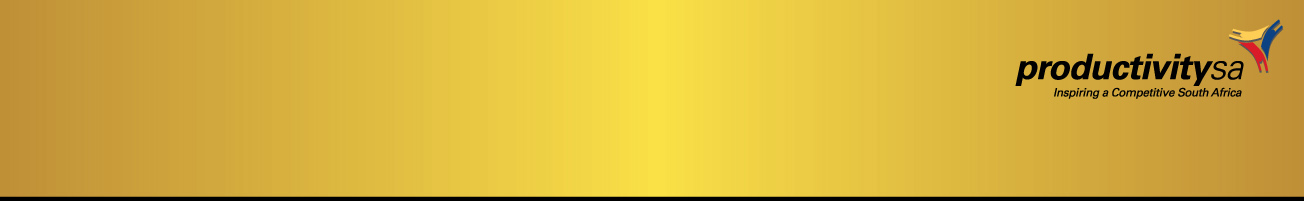 TRANSFERS – 2016/17
48
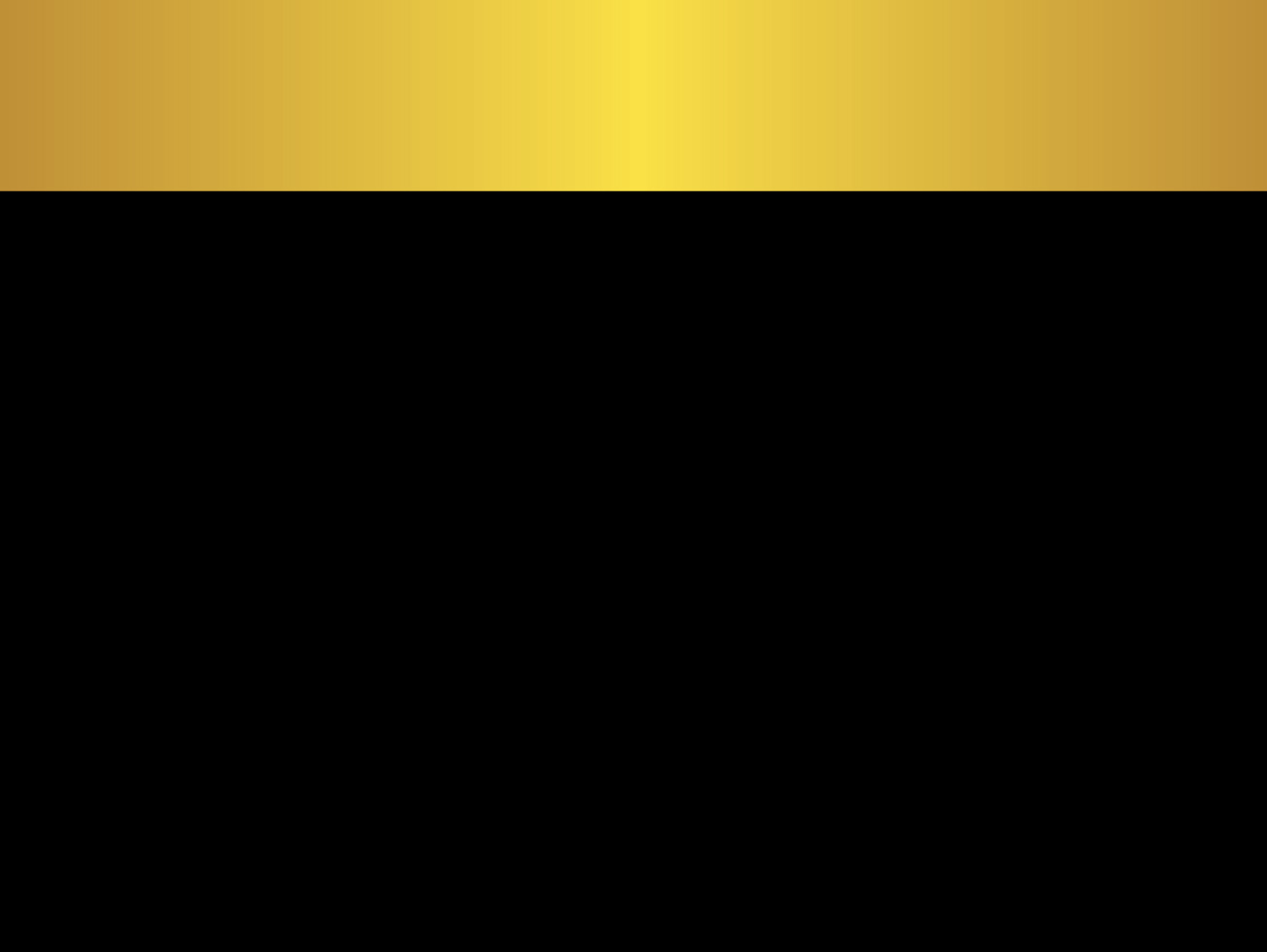 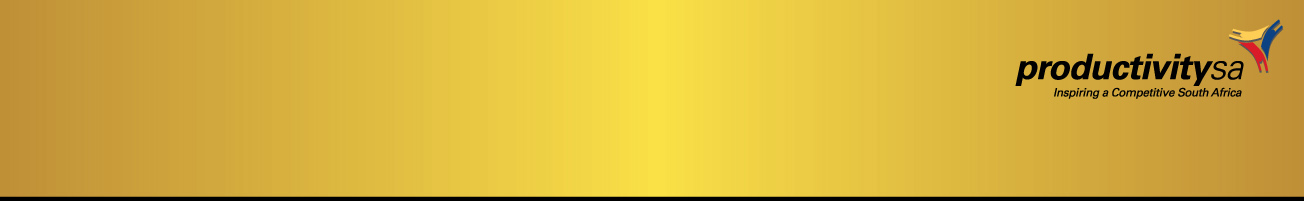 TOTAL REVENUE
49
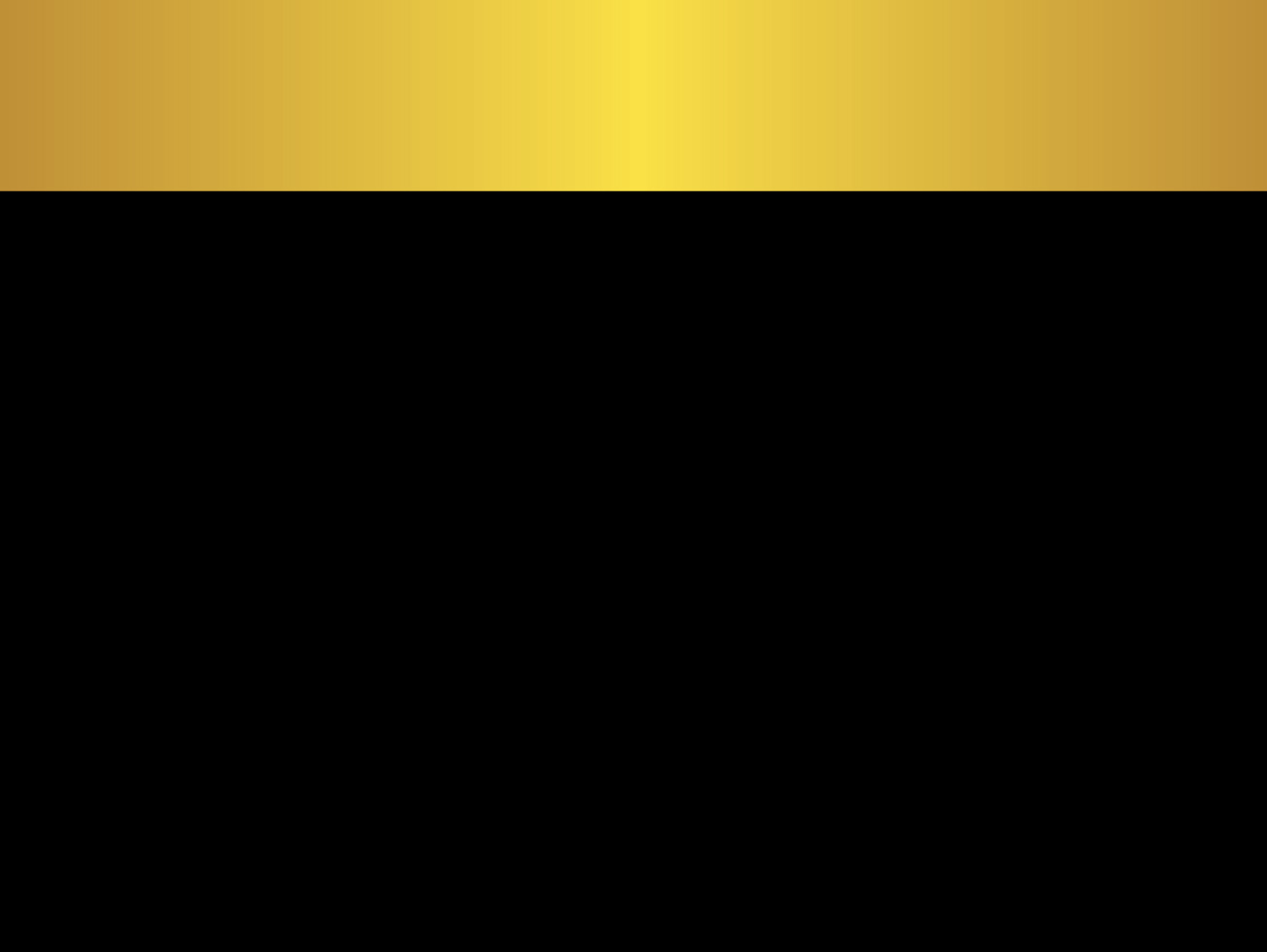 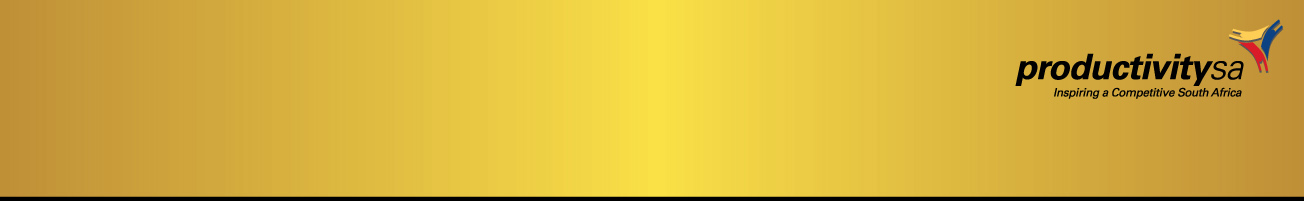 TOTAL REVENUE
50
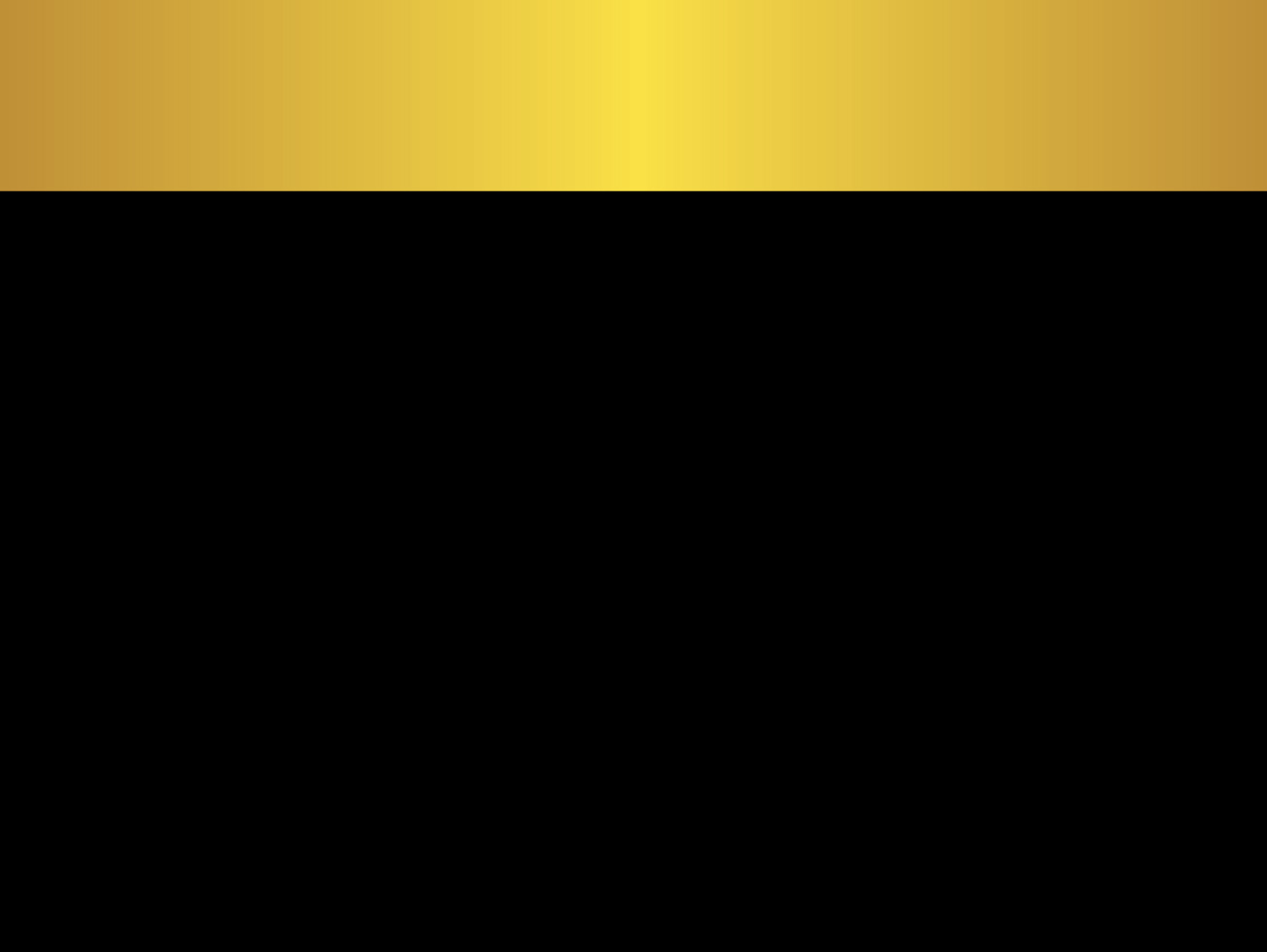 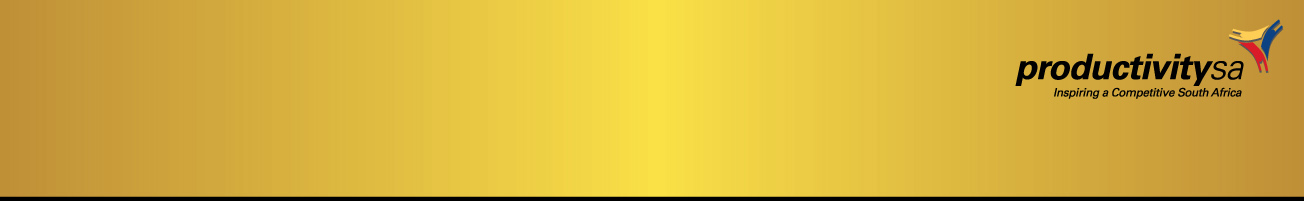 EXPENSES
51
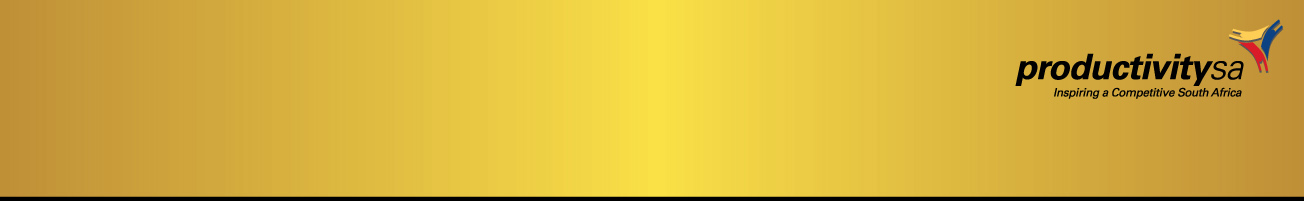 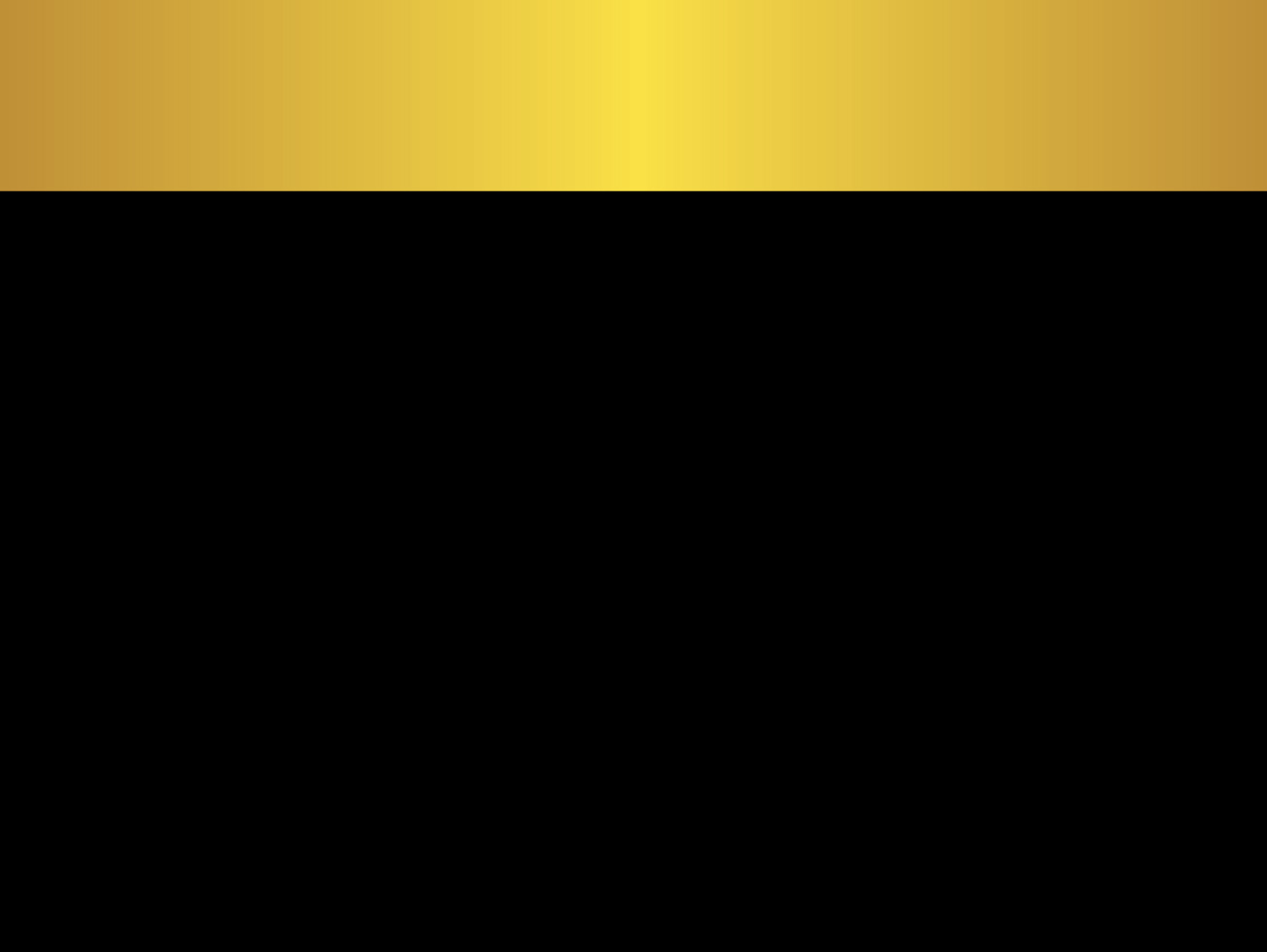 EXPENDITURE
52
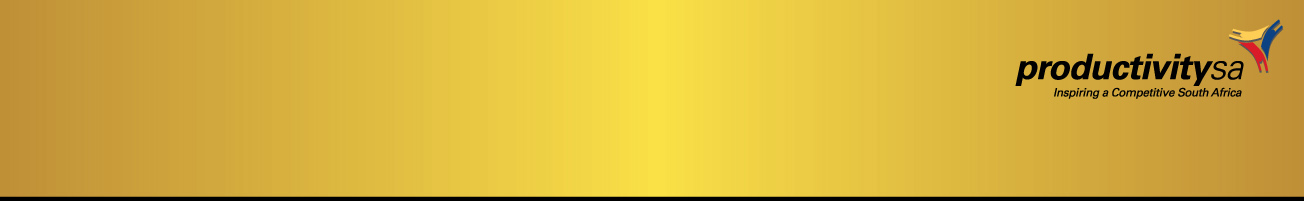 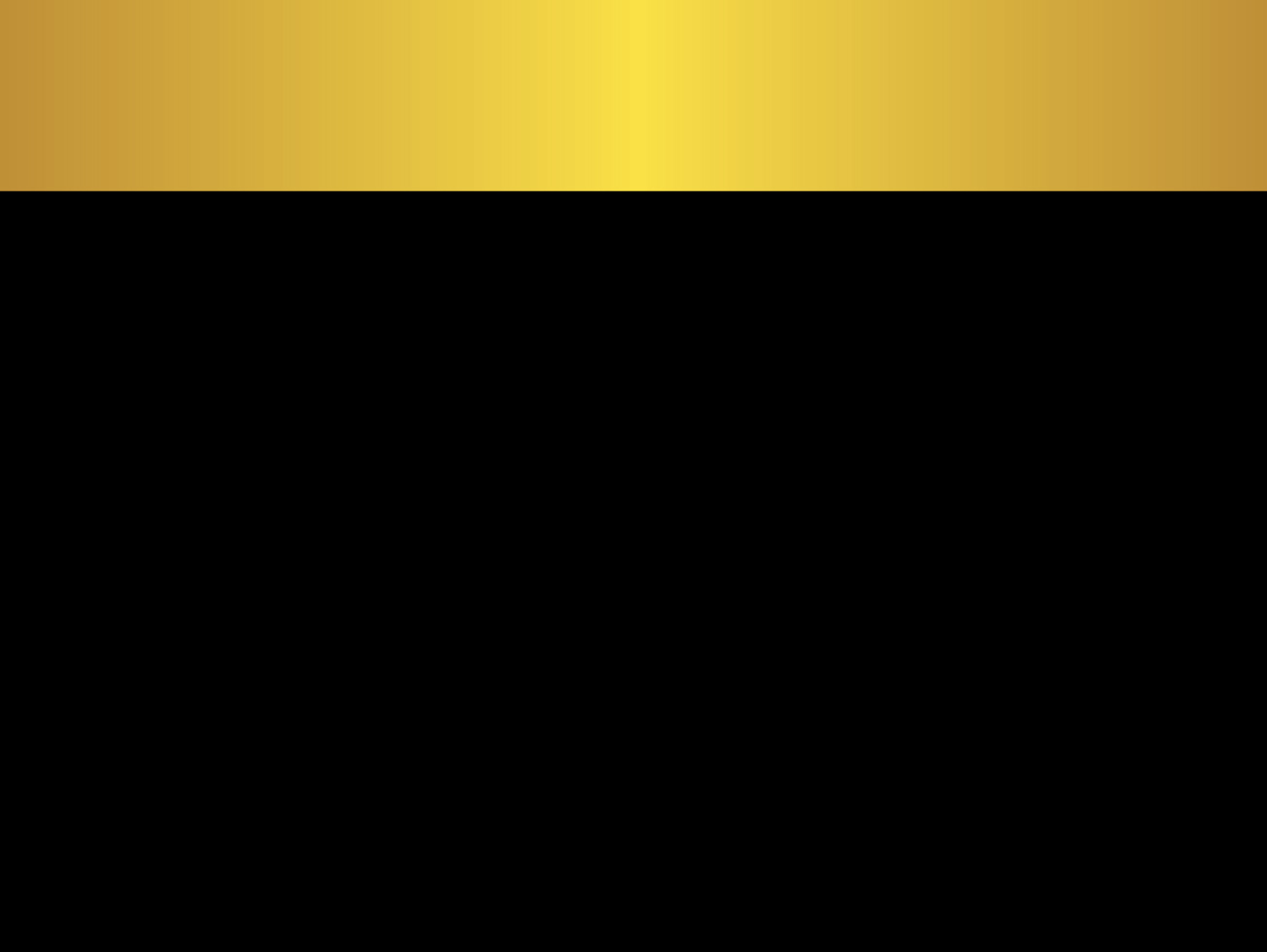 ACHIEVEMENTS
Continued Unqualified audit opinion  

Health and  Safety – 99% Compliance

B-BBEE Rating of 3 (moving from 5 in prior year)

ISO 9001

Public Sector SETA Accreditation

Strategic alliances / partners and projects
53
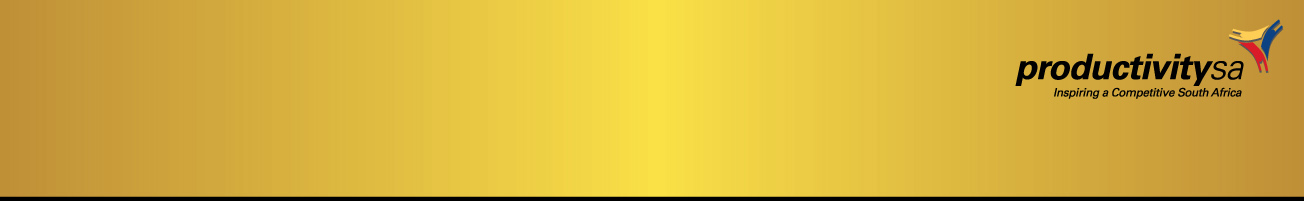 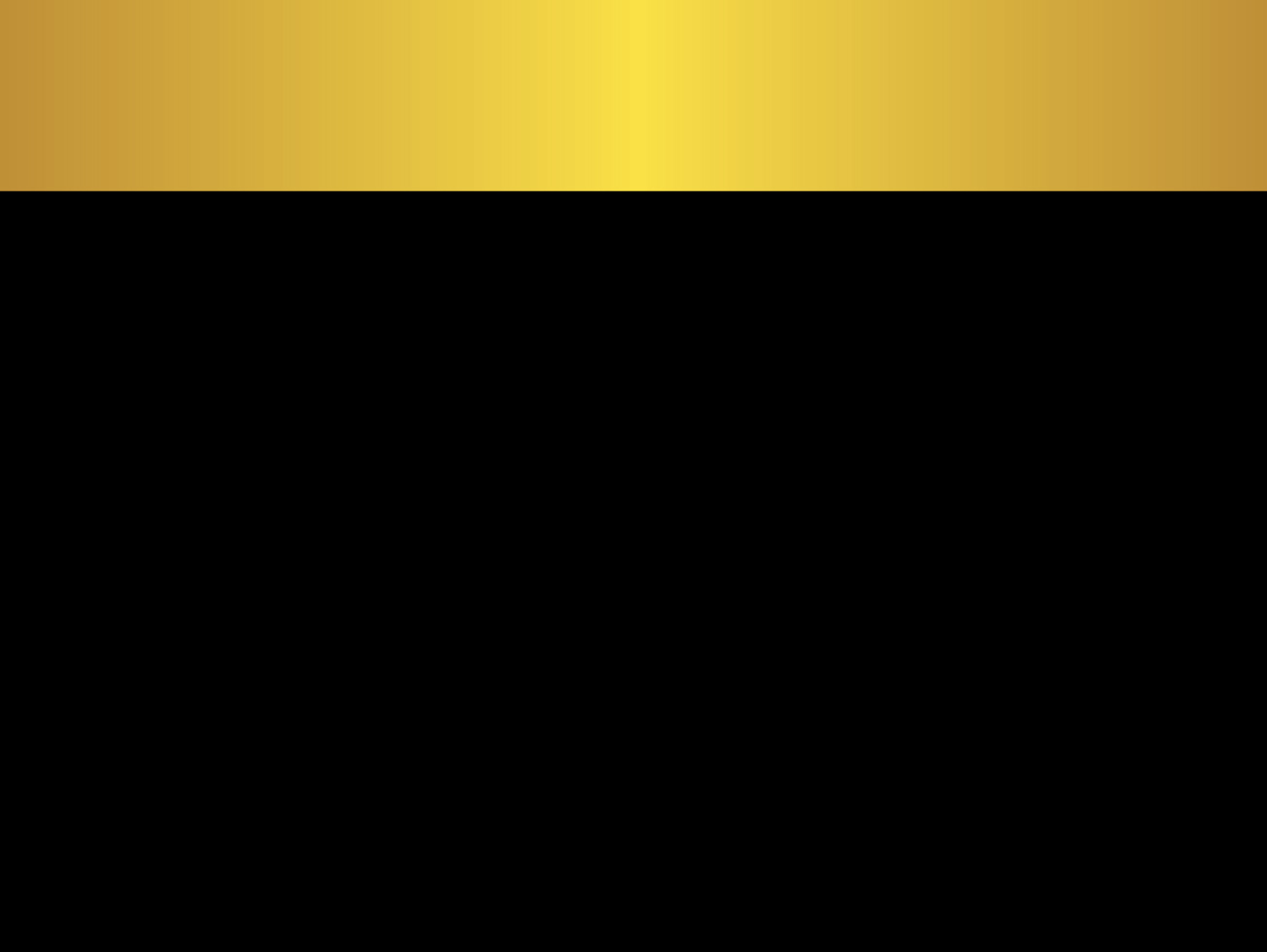 CHALLENGES
Diminishing funding sources

Undercapitalised for our mandate

Lack of investment in product development and upgrading of  product offering and its presentation

Inability to attract and retain talent

Limited investment in appropriate and relevant technology

Limited resources to market , fund and implement Productivity SA programmes to the critical masses as well as increasing our footprint throughout the country.
54
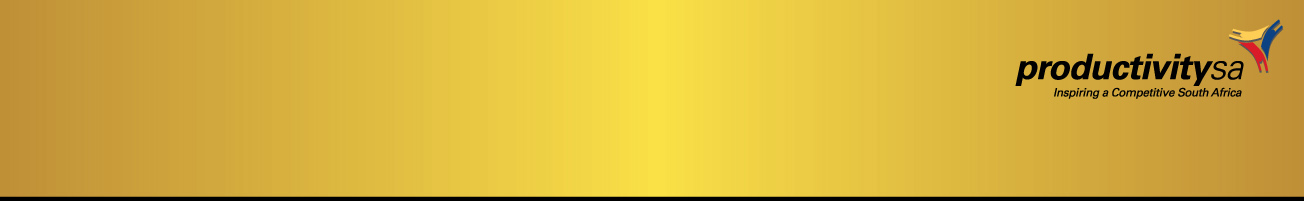 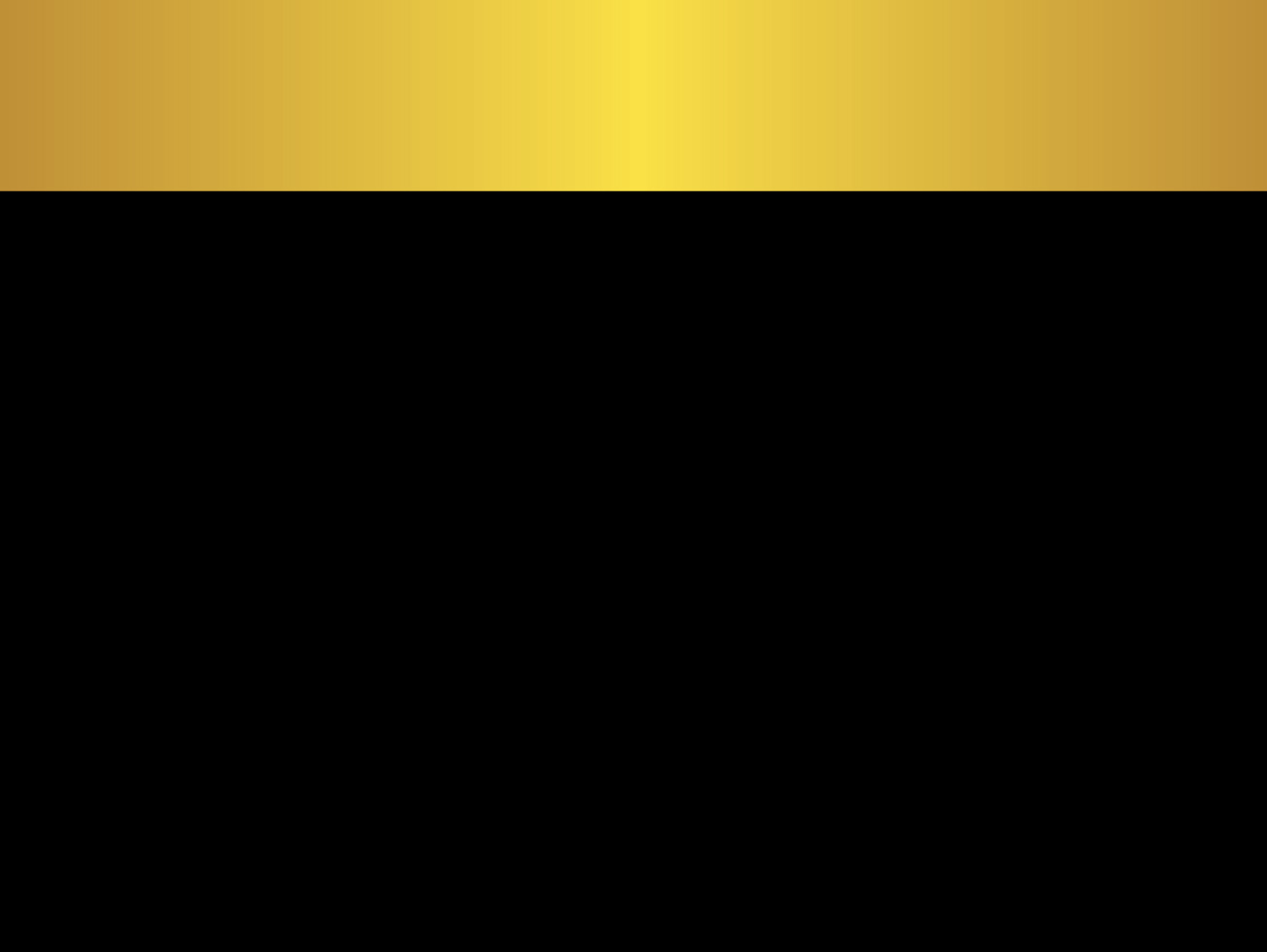 STRATEGIC PROJECTS
55
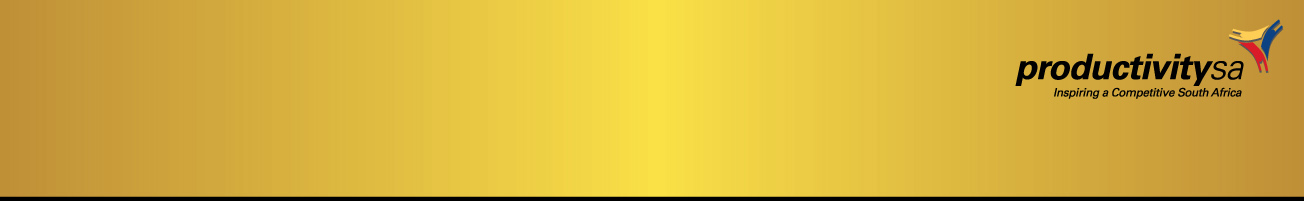 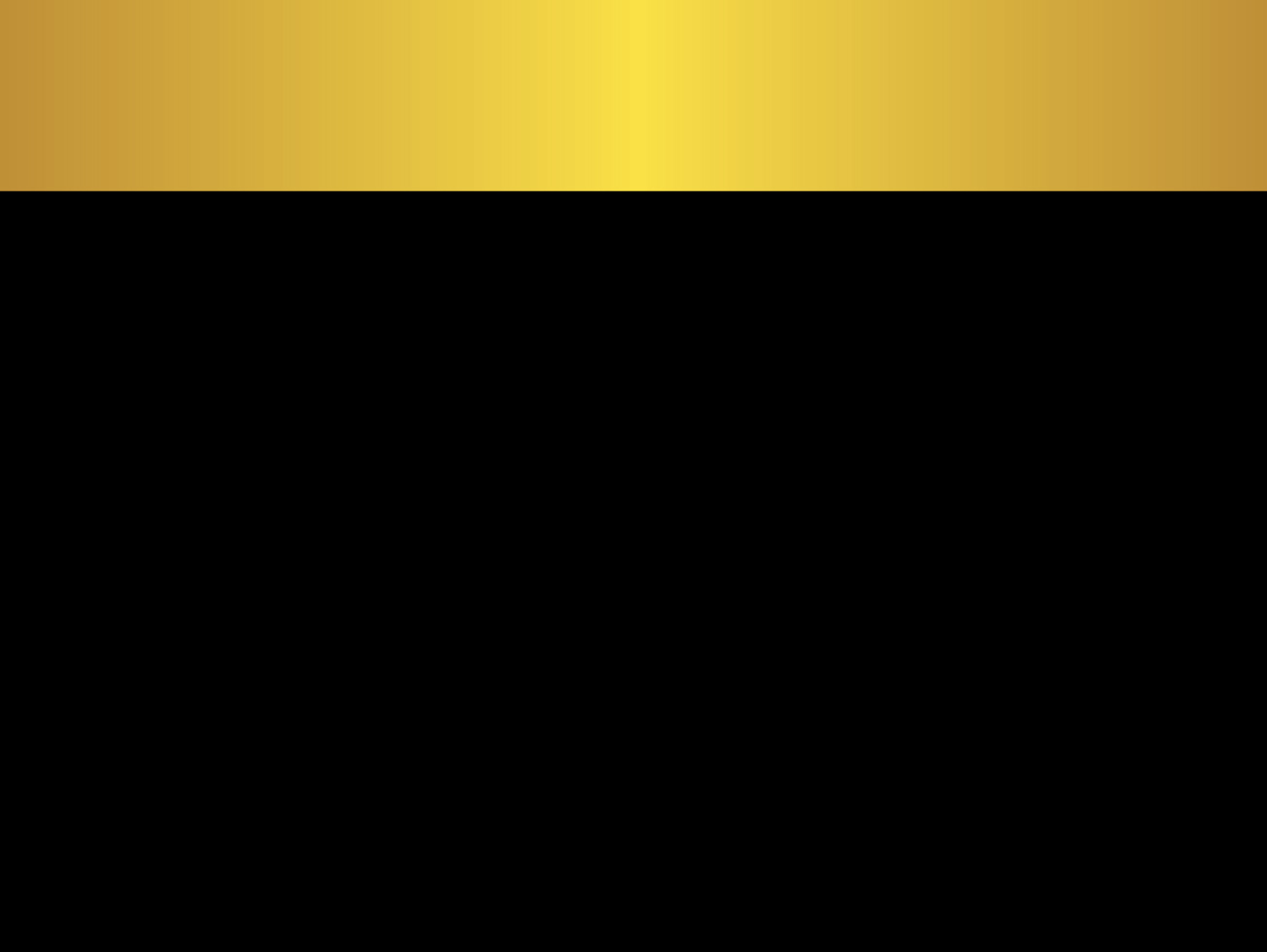 STRATEGIC PARTNERSHIPS
56
[Speaker Notes: SAWEN is a networking forum for individuals and organisations that are committed to the promotion and advancement of women entrepreneurs]
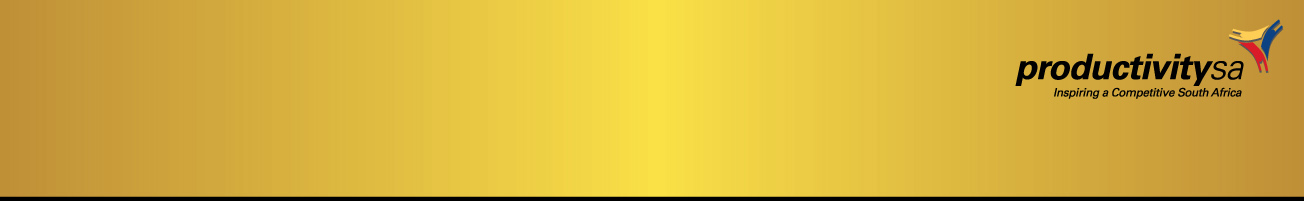 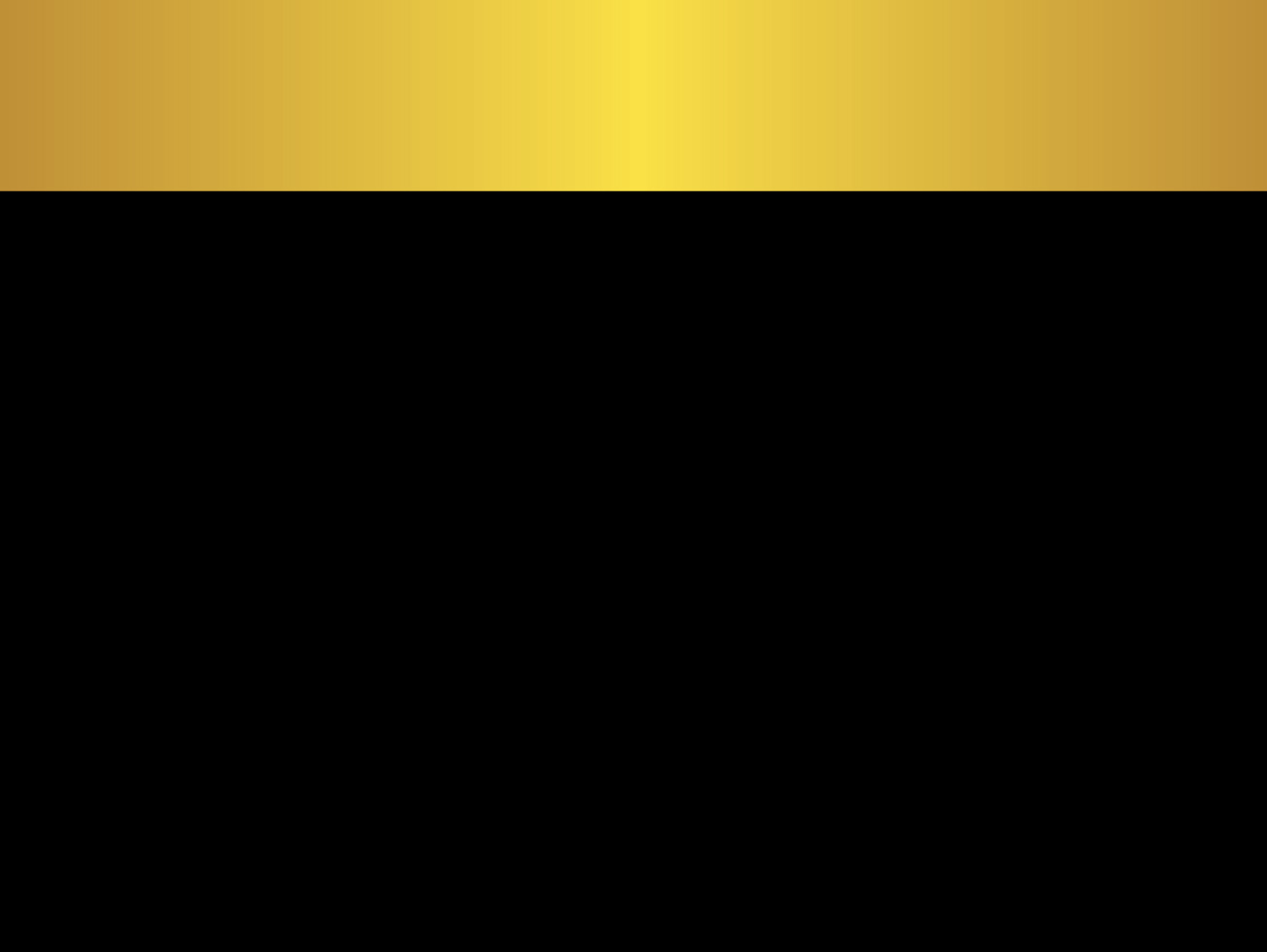 Dissemination of Asian experiences to Africa
Asian Productivity Organisation (APO) Partnership
Multilateral partnership with Pan African Productivity Association
 
Objective:
To assist African National Productivity Organisation (NPOs) in capacity building and developing certified productivity practitioners and trainers.
 
2015/16
Training of Trainers for Productivity enhancement in Africa Program – 2 week program conducted for 8 African countries (Botswana, Ghana, Mauritius, Namibia, Tanzania, Burkina Faso, South Africa, Zambia) 
Five staff from Productivity SA participated
57
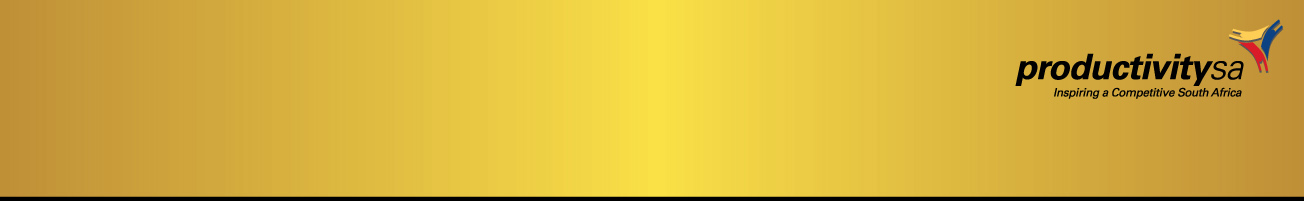 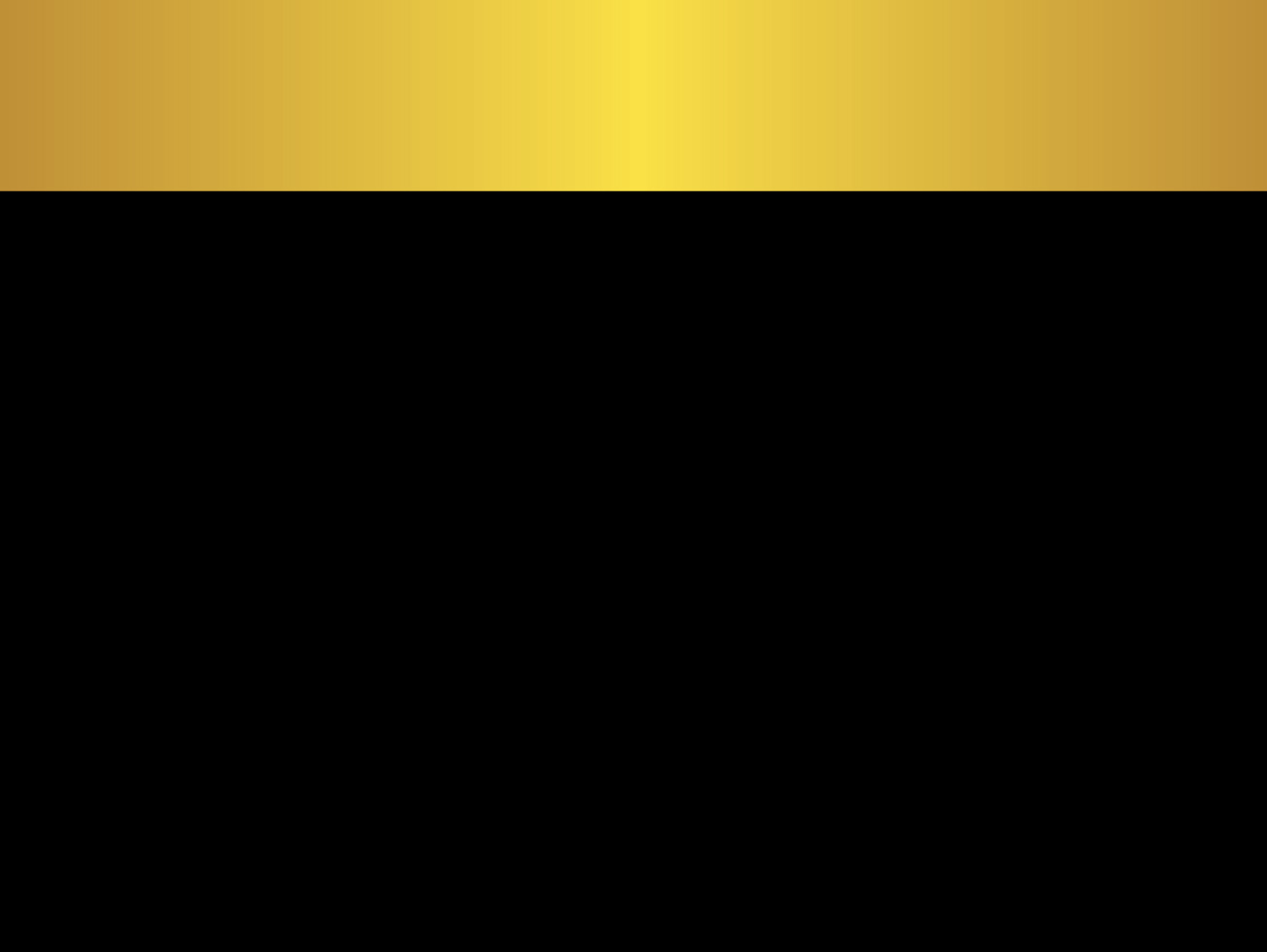 Dissemination of Asian experiences to Africa
Japan Productivity Center (JPC) Collaboration: 
Bilateral relationship with individual PAPA member countries or NPOs on Technical Cooperation on Productivity Improvement to African Nations
 
Objectives:
To train productivity experts on productivity improvement methods at enterprise level such as 5S, Kaizen, Green Productivity, quality improvement.
Observational study missions to Japan

2015/16
Two Productivity SA employees went on a 2week study mission to Japan
Three South African model companies involved in 5s activities: WECO (Pty) Ltd, UTP Mould & Die cc and SL Diamond Tools
Dissemination seminar to showcase results of this model companies with other PAPA member countries. 
.
58
STRATEGIC DIRECTION – BUSINESS MODEL
SIX PILLARS

Partnership

Public Presence


People

Products and services

Process


Performance
CLUSTER 1





CLUSTER 2





CLUSTER 3
[Speaker Notes: 6P’s
3 Clusters
Looked at challenges and came up with new business model which focuses on alternative sources of revenue and revising charge-out rates]
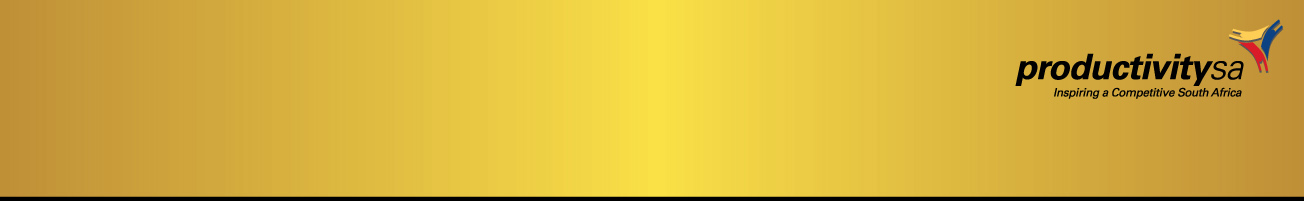 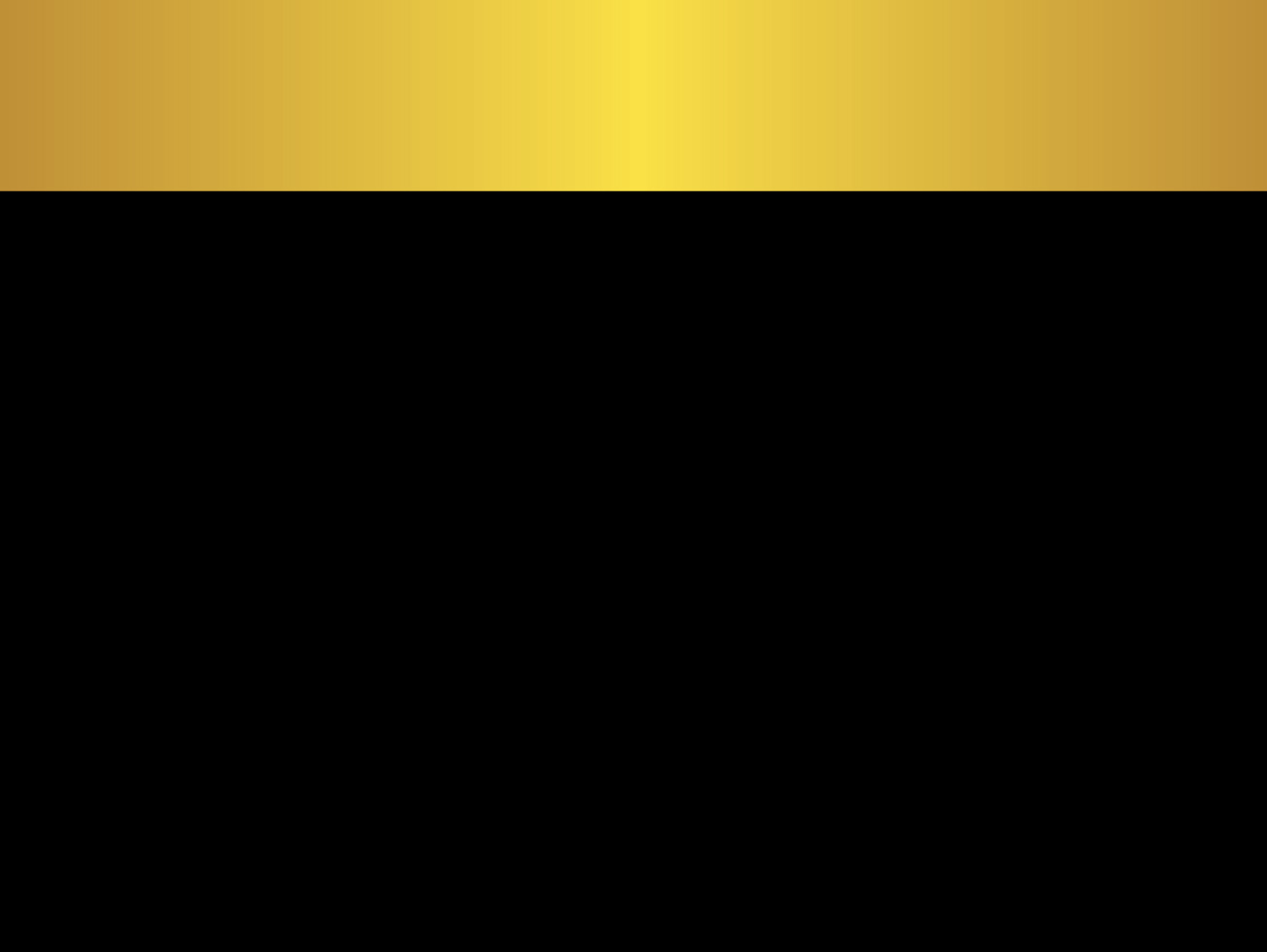 THANK YOU
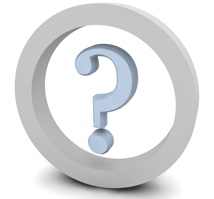 60